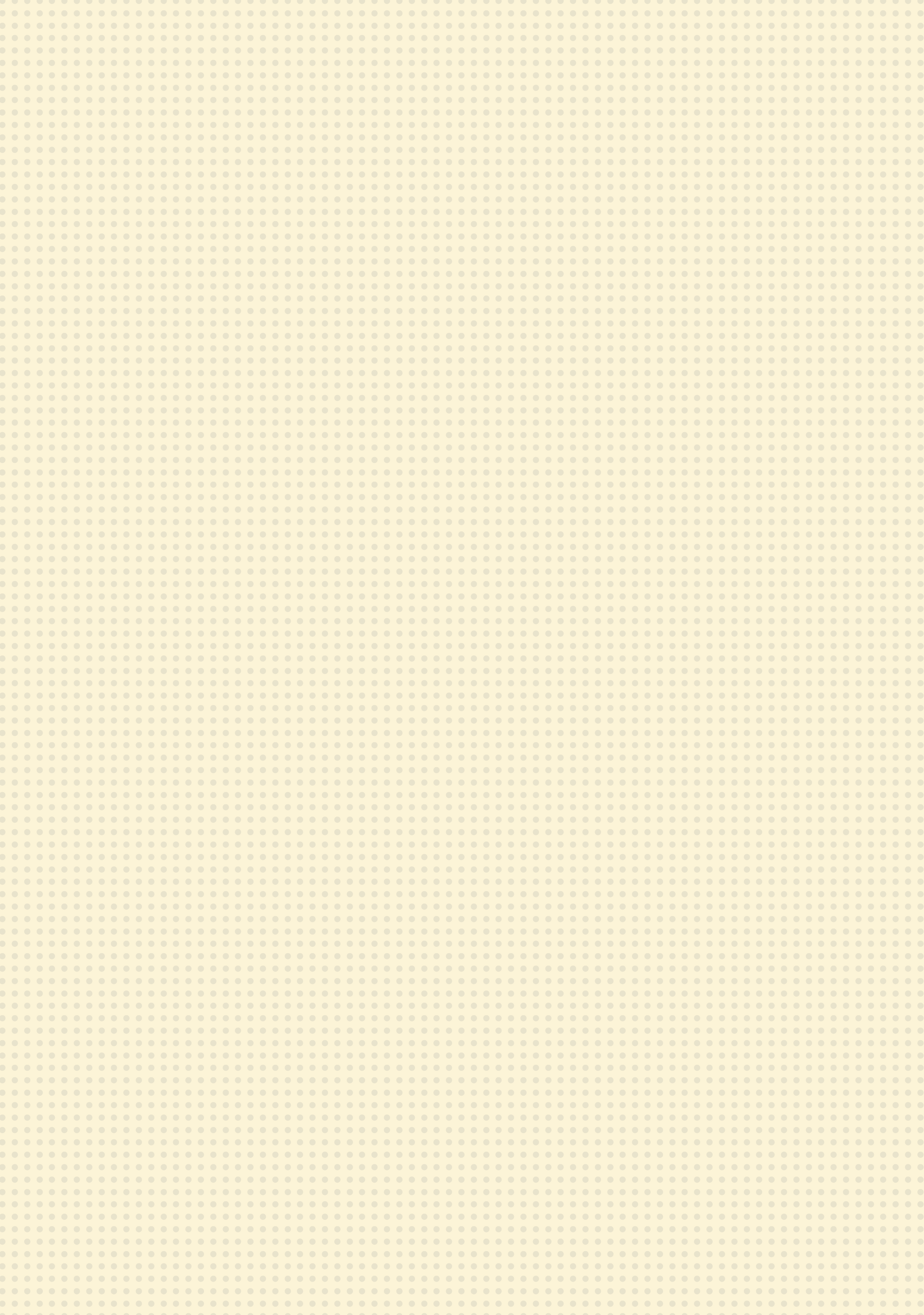 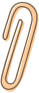 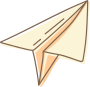 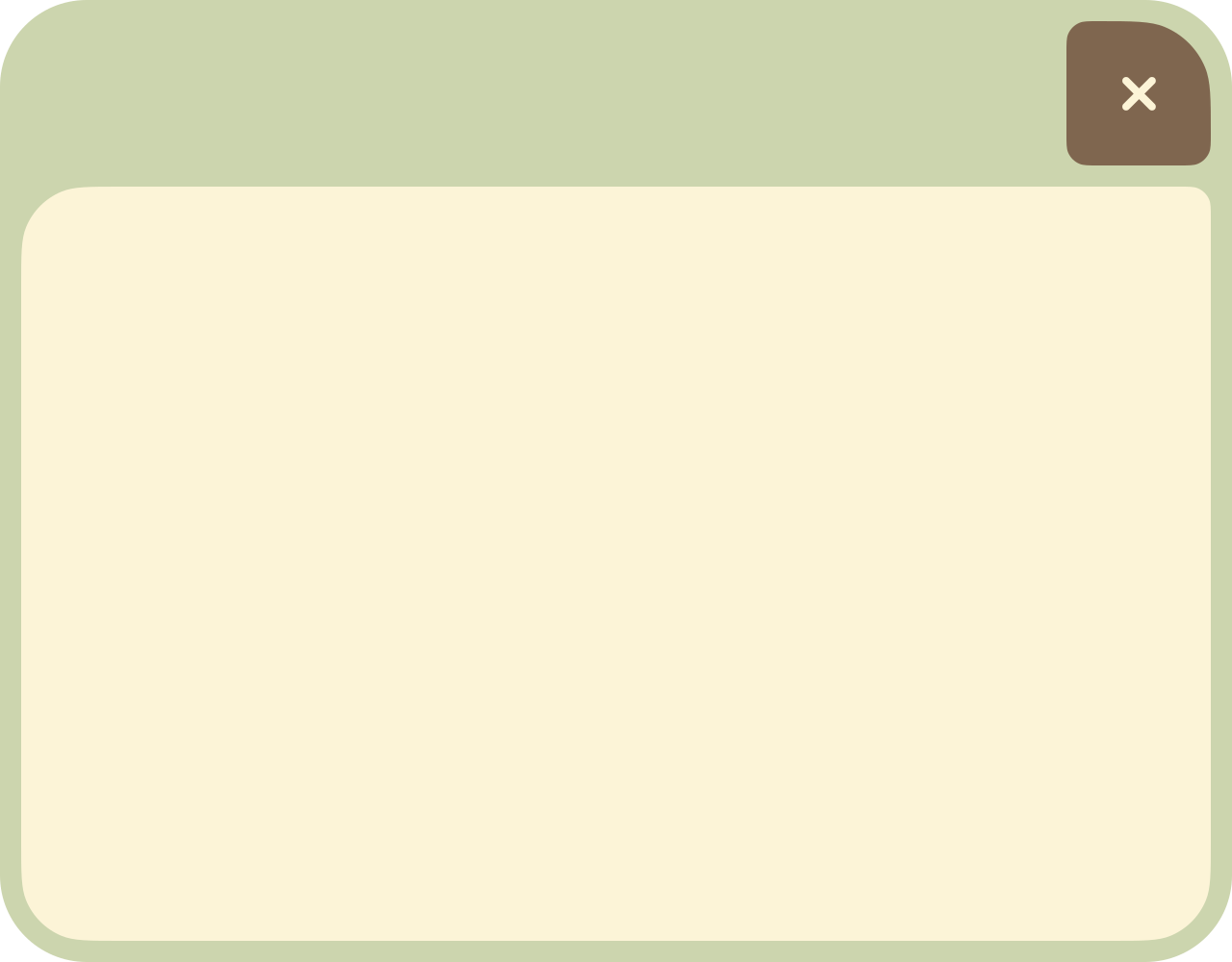 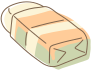 CHÀO MỪNG CÁC EM ĐẾN VỚI TIẾT HỌC NGÀY HÔM NAY!
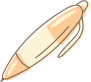 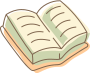 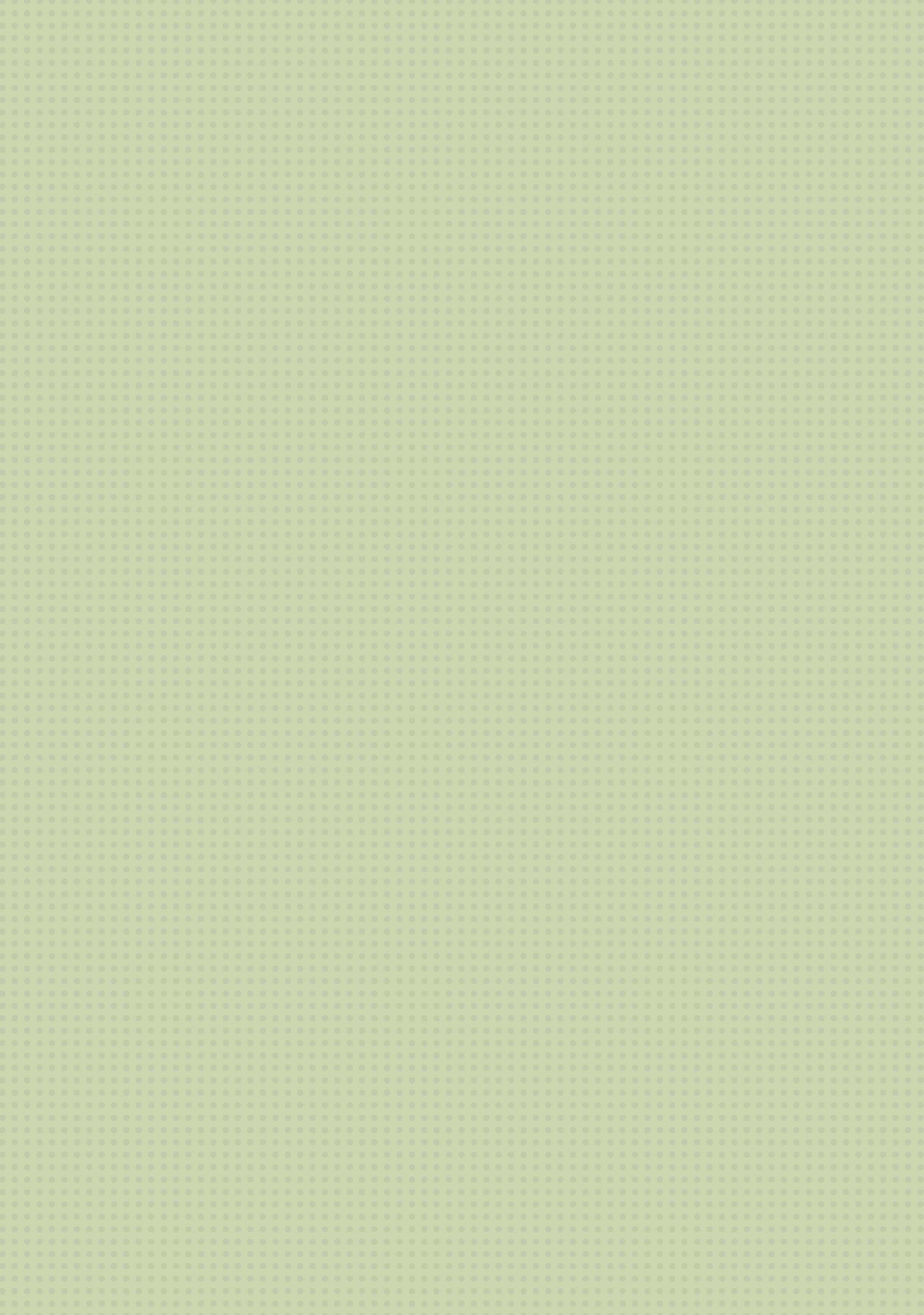 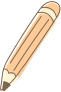 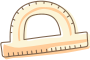 KHỞI ĐỘNG
Một số tình huống trong cuộc sống dẫn đến việc cộng, trừ hai đa thức một biến, chẳng hạn, ta phải tính tổng diện tích các mặt của hình hộp chữ nhật (hình 2) có độ dài hai cạnh đáy là x(m), 2x (m) và chiều cao là 2 (m).
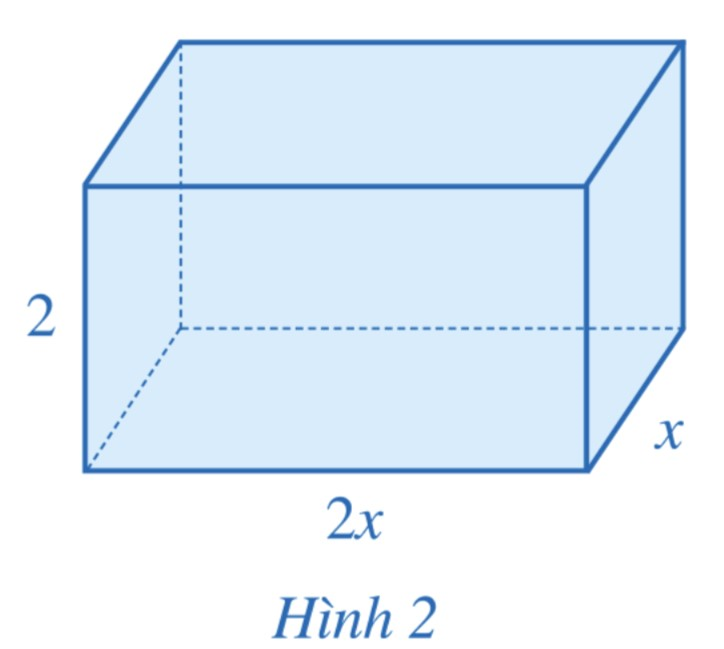 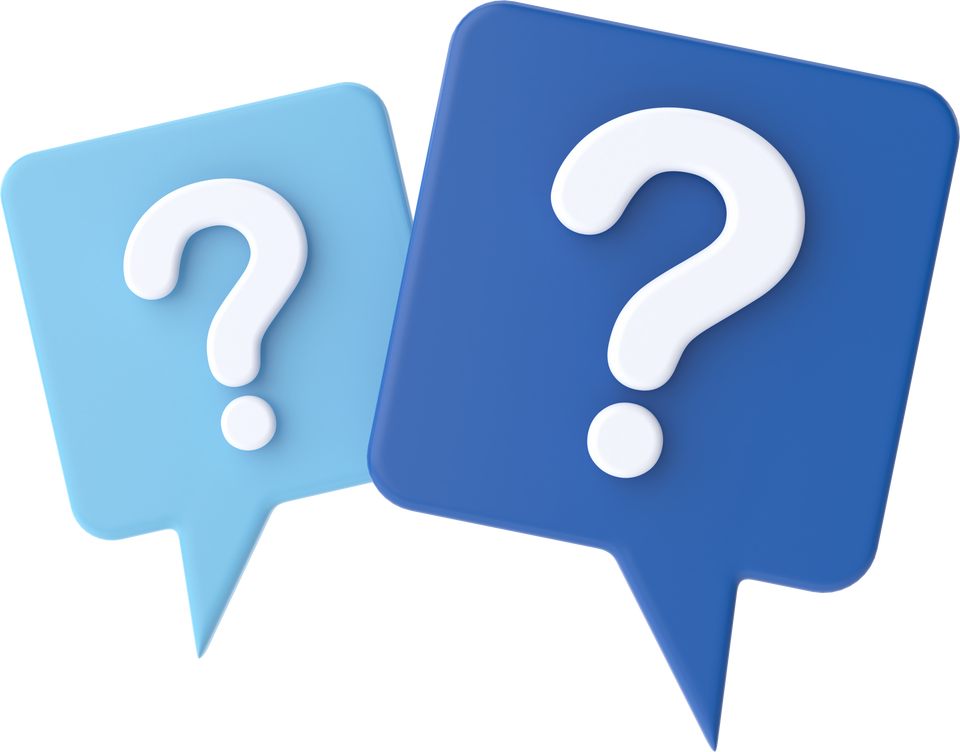 Phép cộng, phép trừ hai đa thức một biến được thực hiện như thế nào?
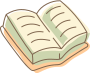 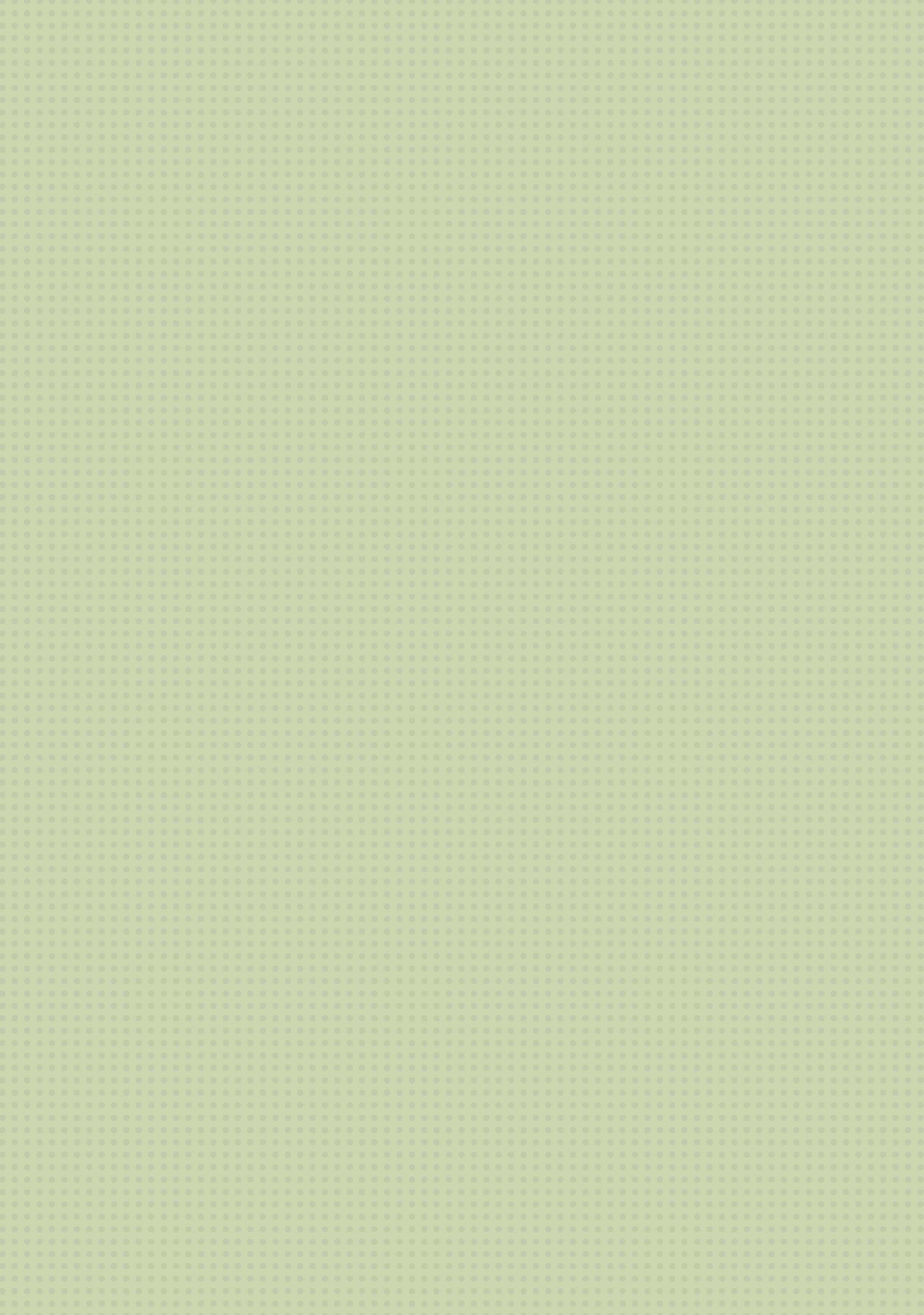 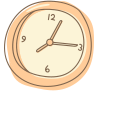 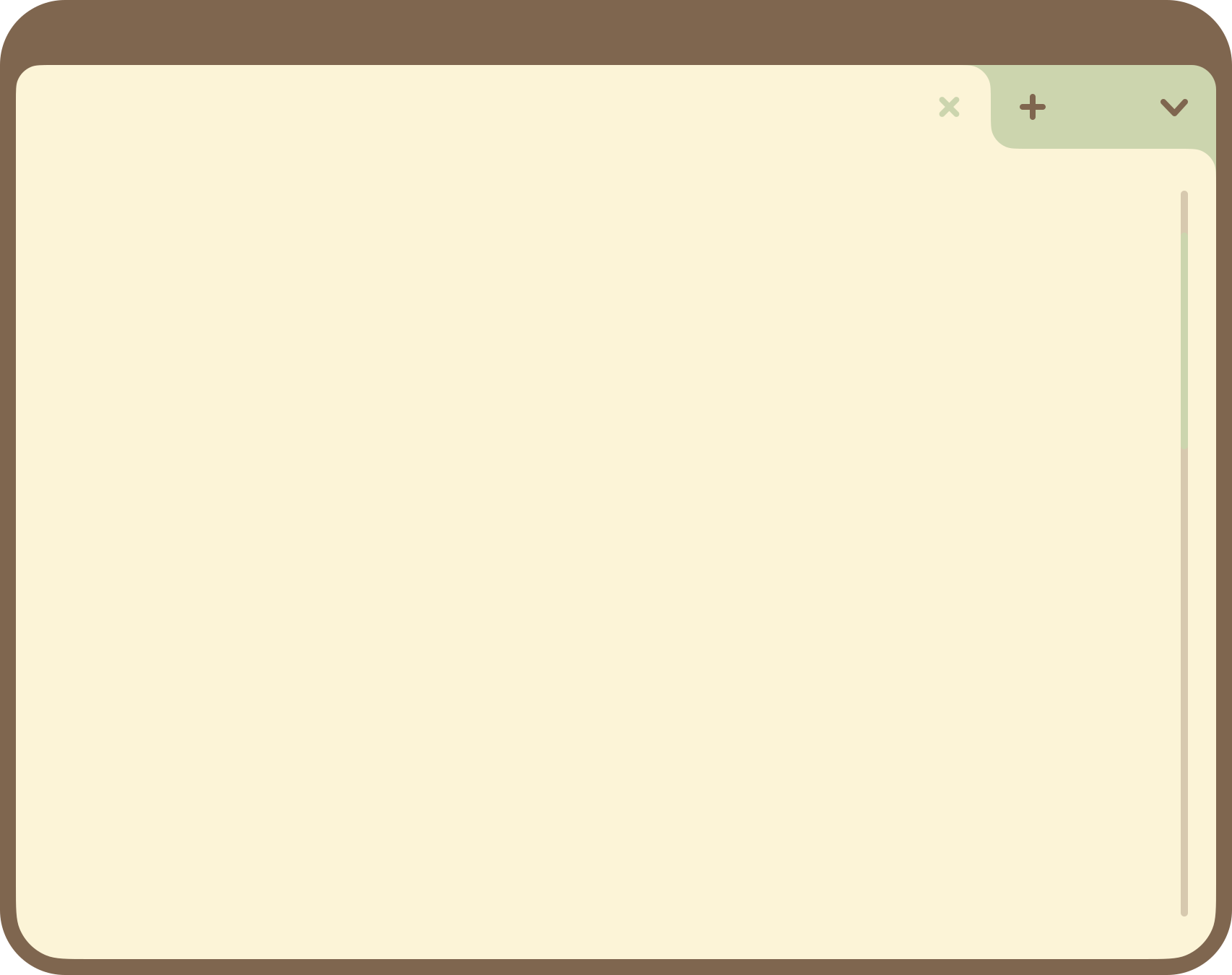 CHƯƠNG VI: BIỂU THỨC ĐẠI SỐ
BÀI 3: PHÉP CỘNG, PHÉP TRỪ ĐA THỨC MỘT BIẾN
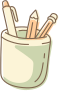 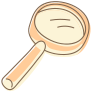 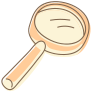 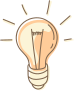 NỘI DUNG BÀI HỌC
01
02
CỘNG HAI ĐA THỨC MỘT BIẾN
TRỪ HAI ĐA THỨC MỘT BIẾN
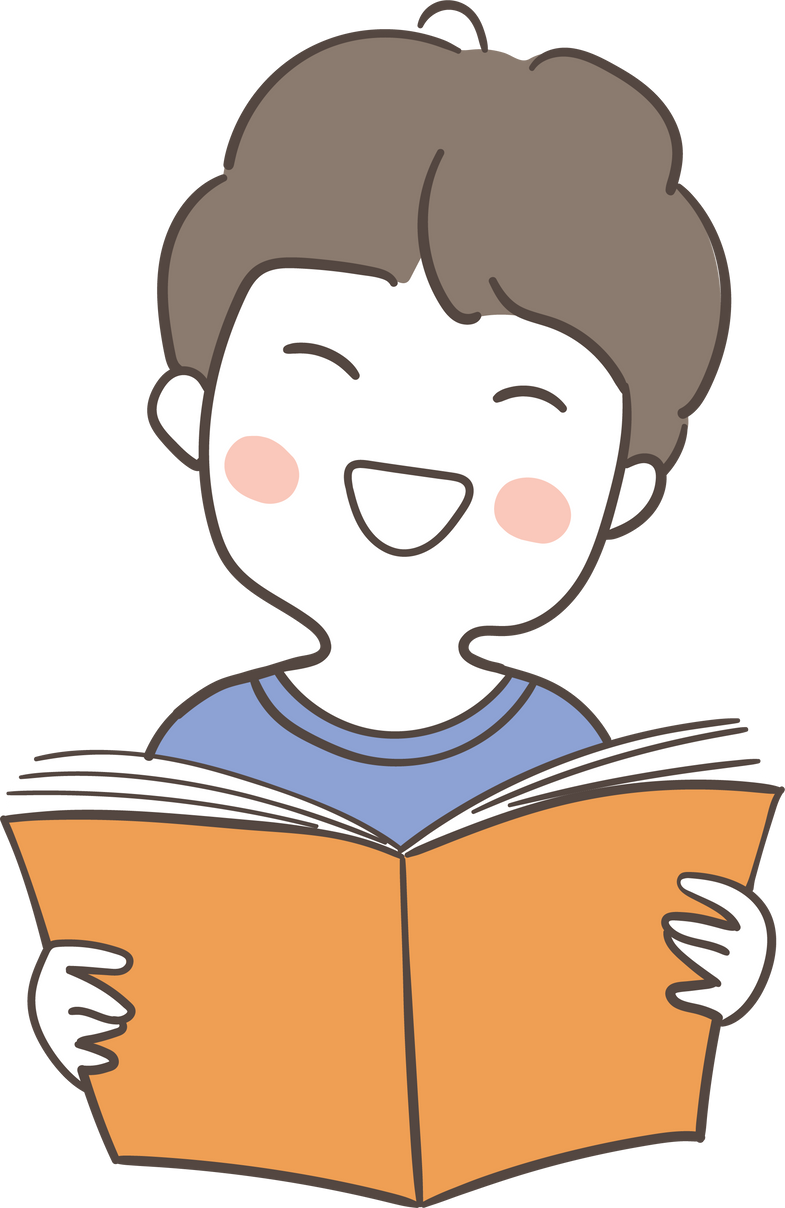 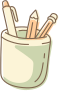 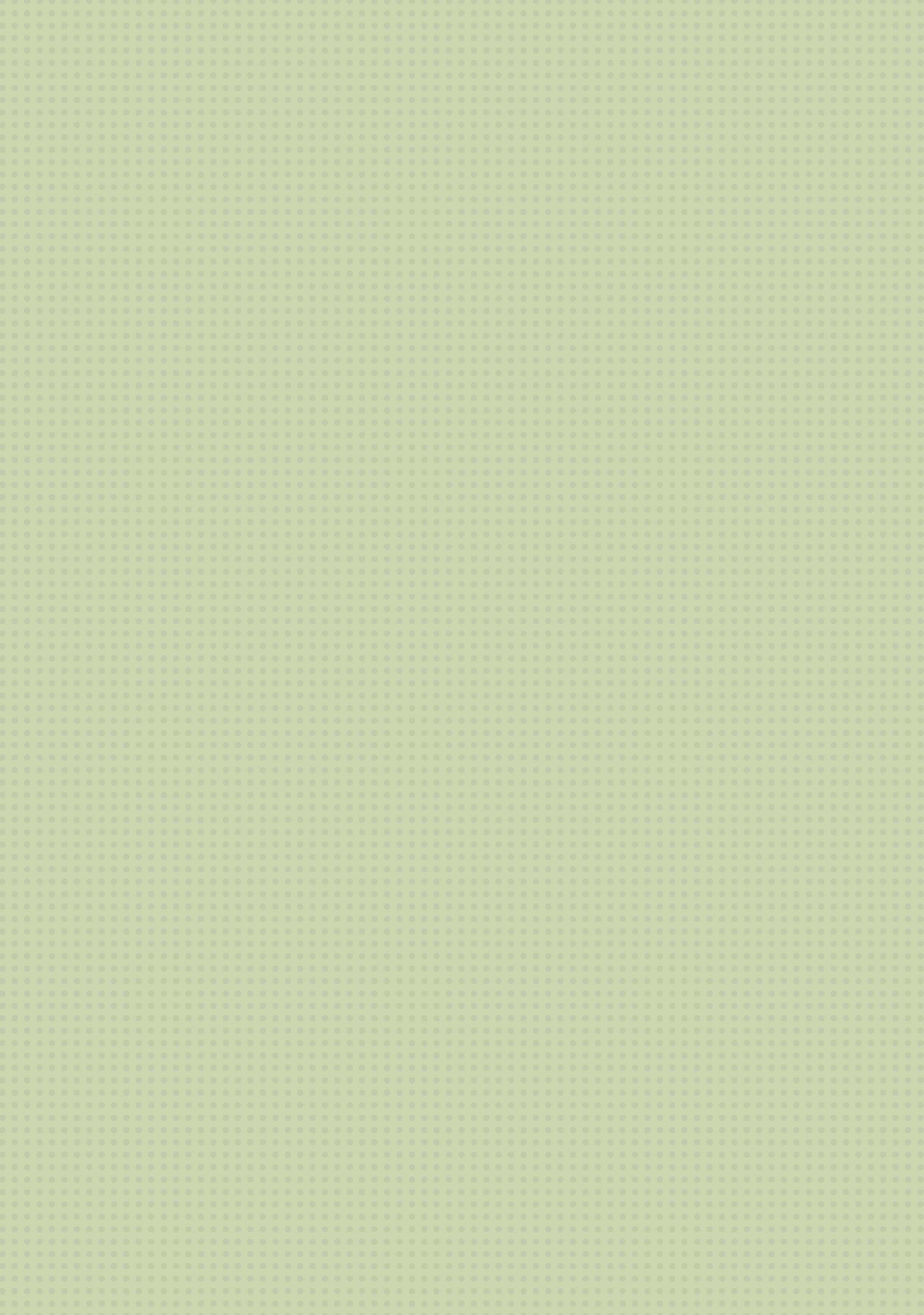 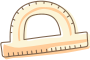 01
CỘNG HAI ĐA THỨC MỘT BIẾN
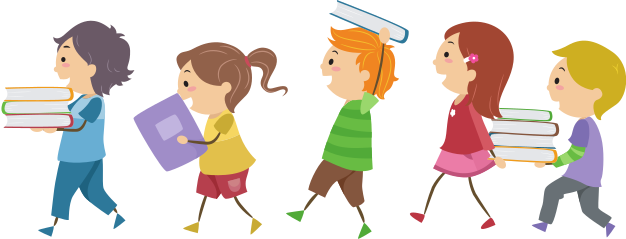 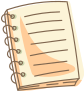 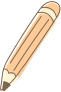 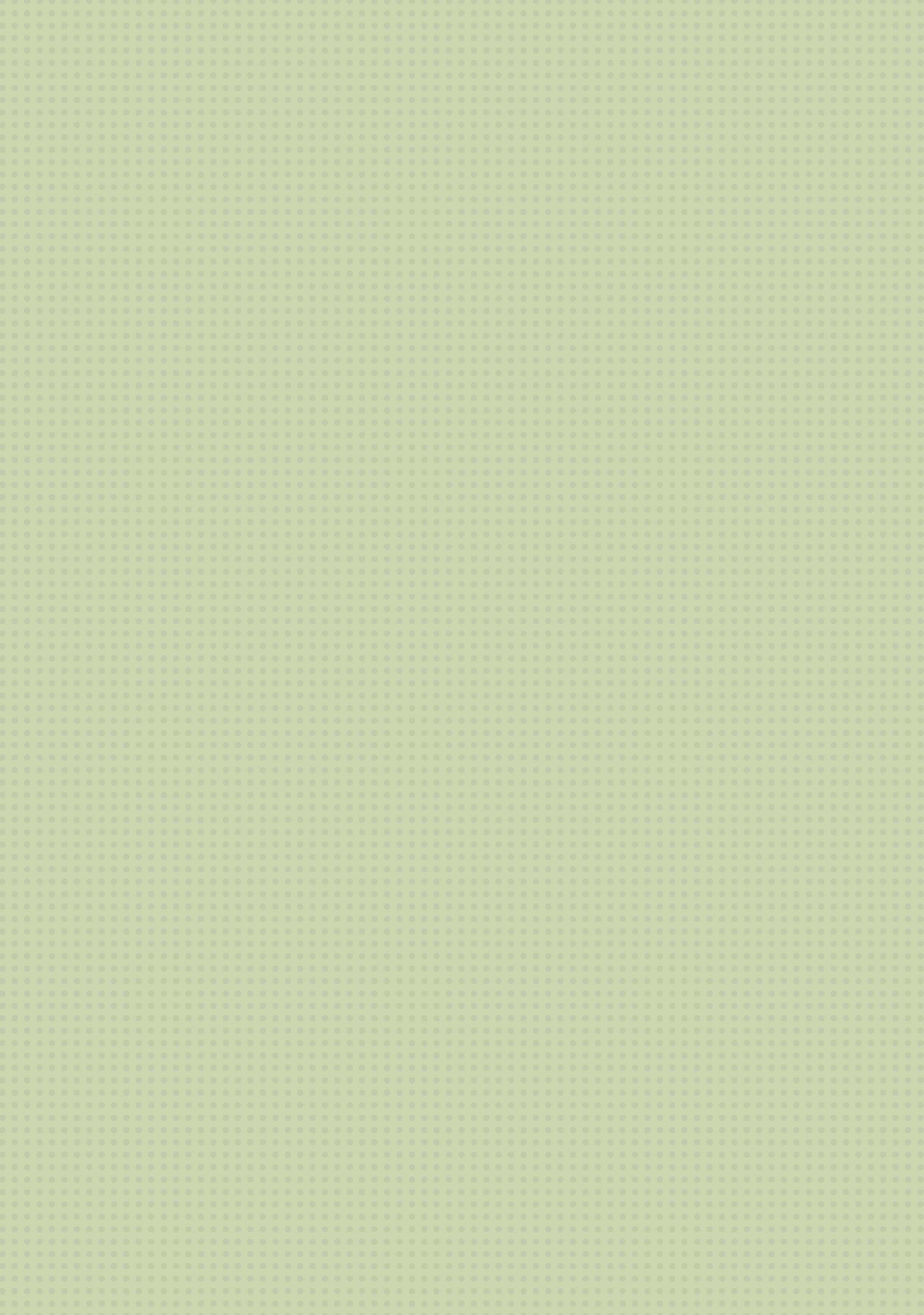 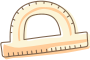 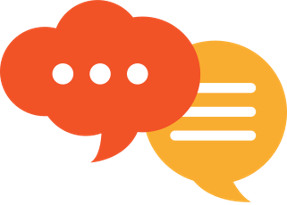 Thảo luận nhóm hoàn thành HĐ1
HĐ1:
Giải
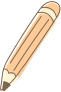 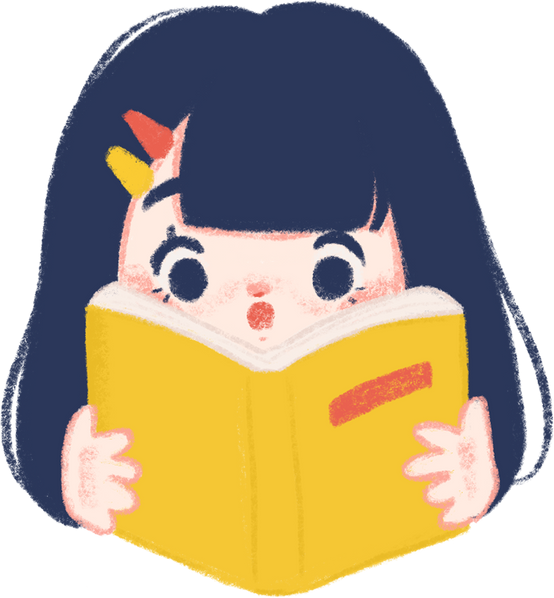 Cho hai đa thức:
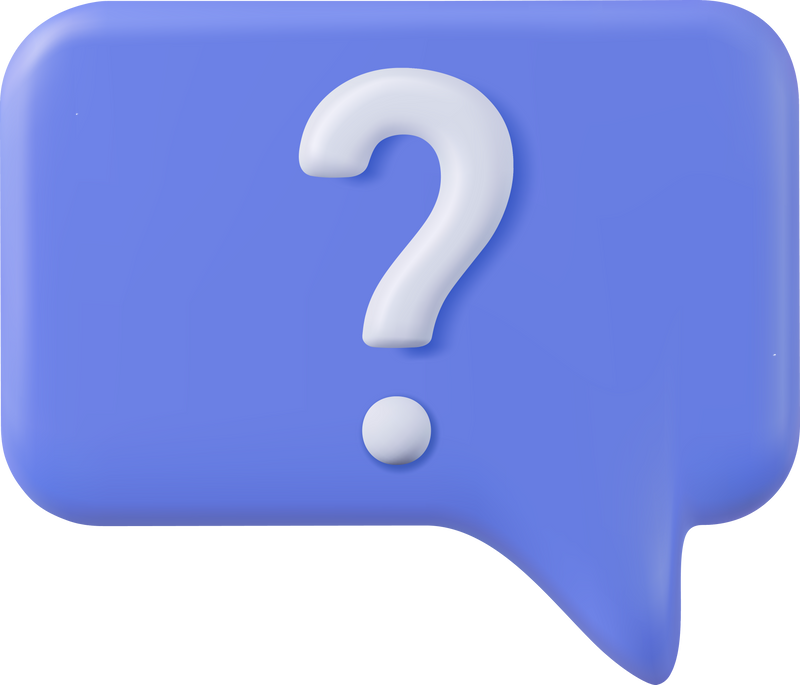 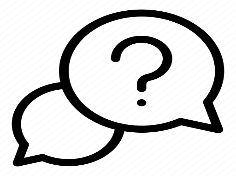 HĐ 2:
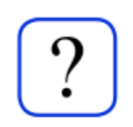 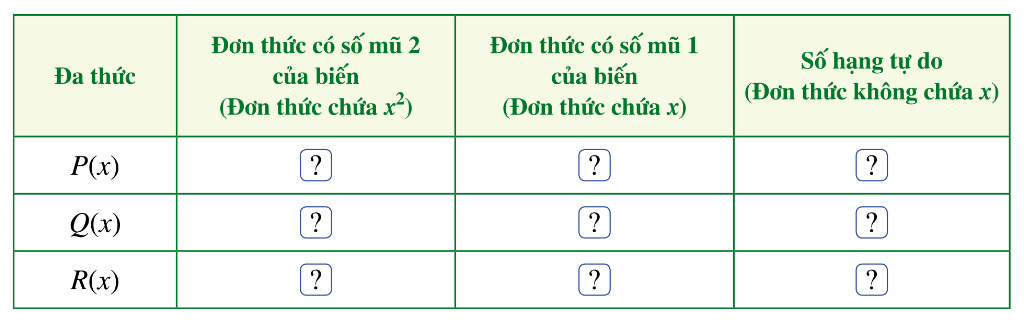 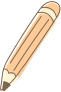 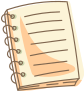 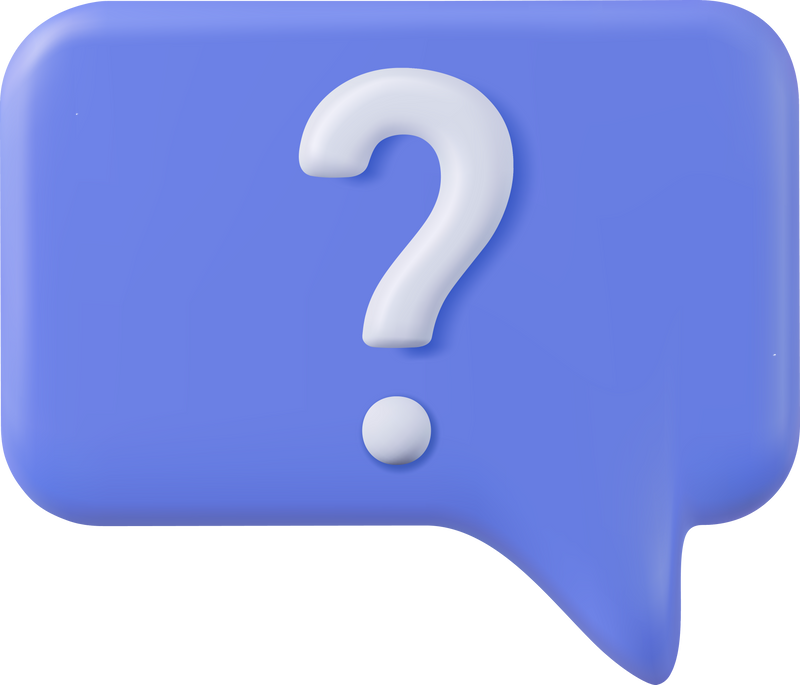 Giải
b)
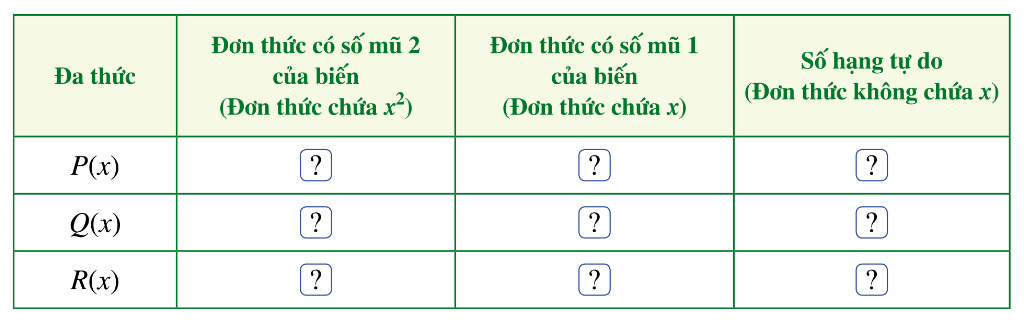 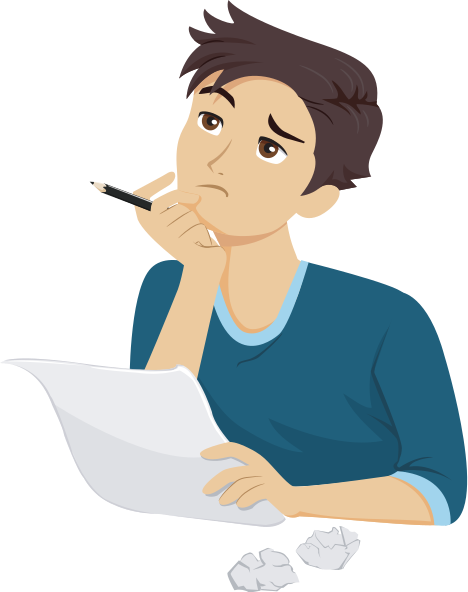 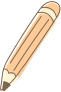 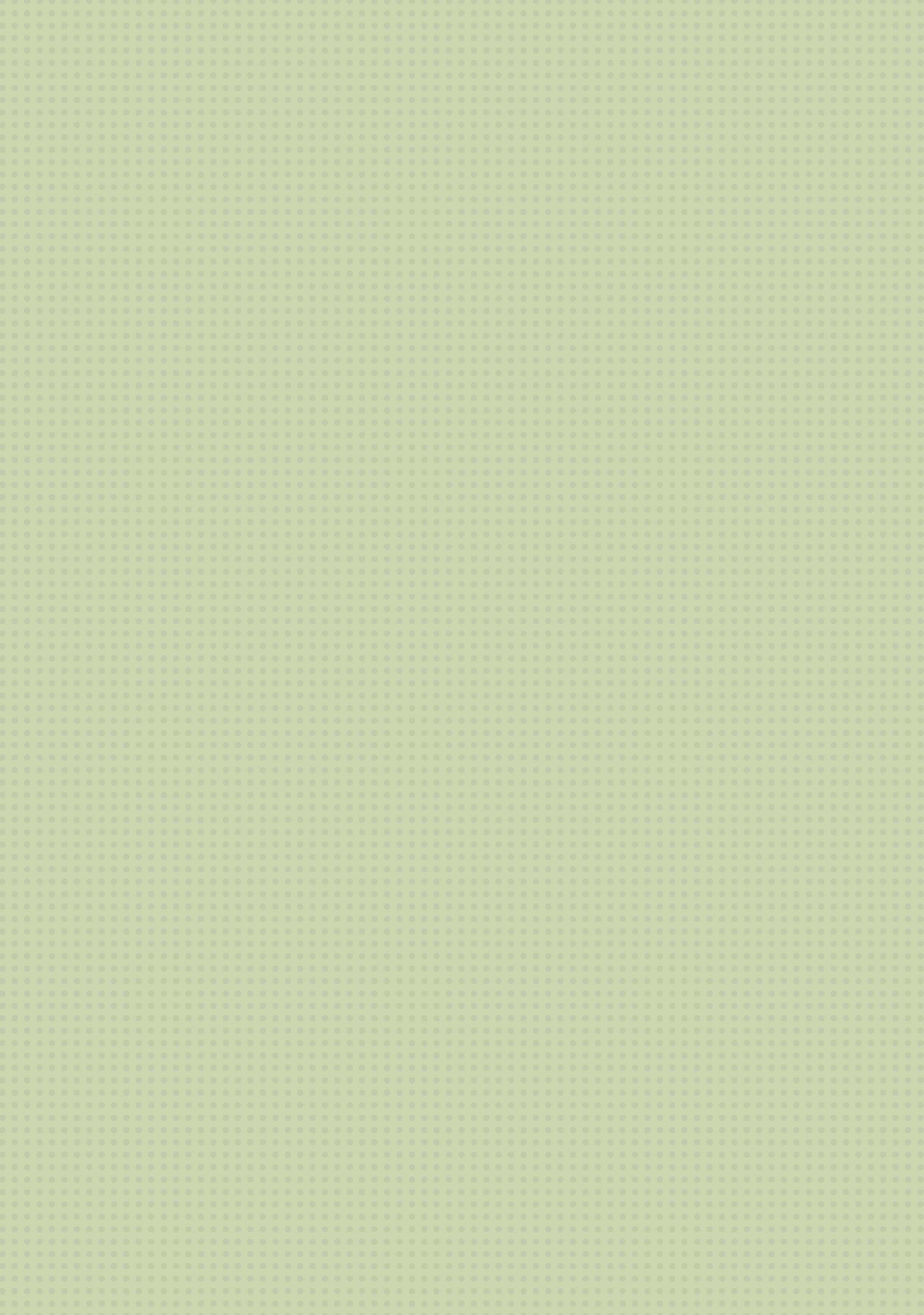 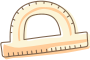 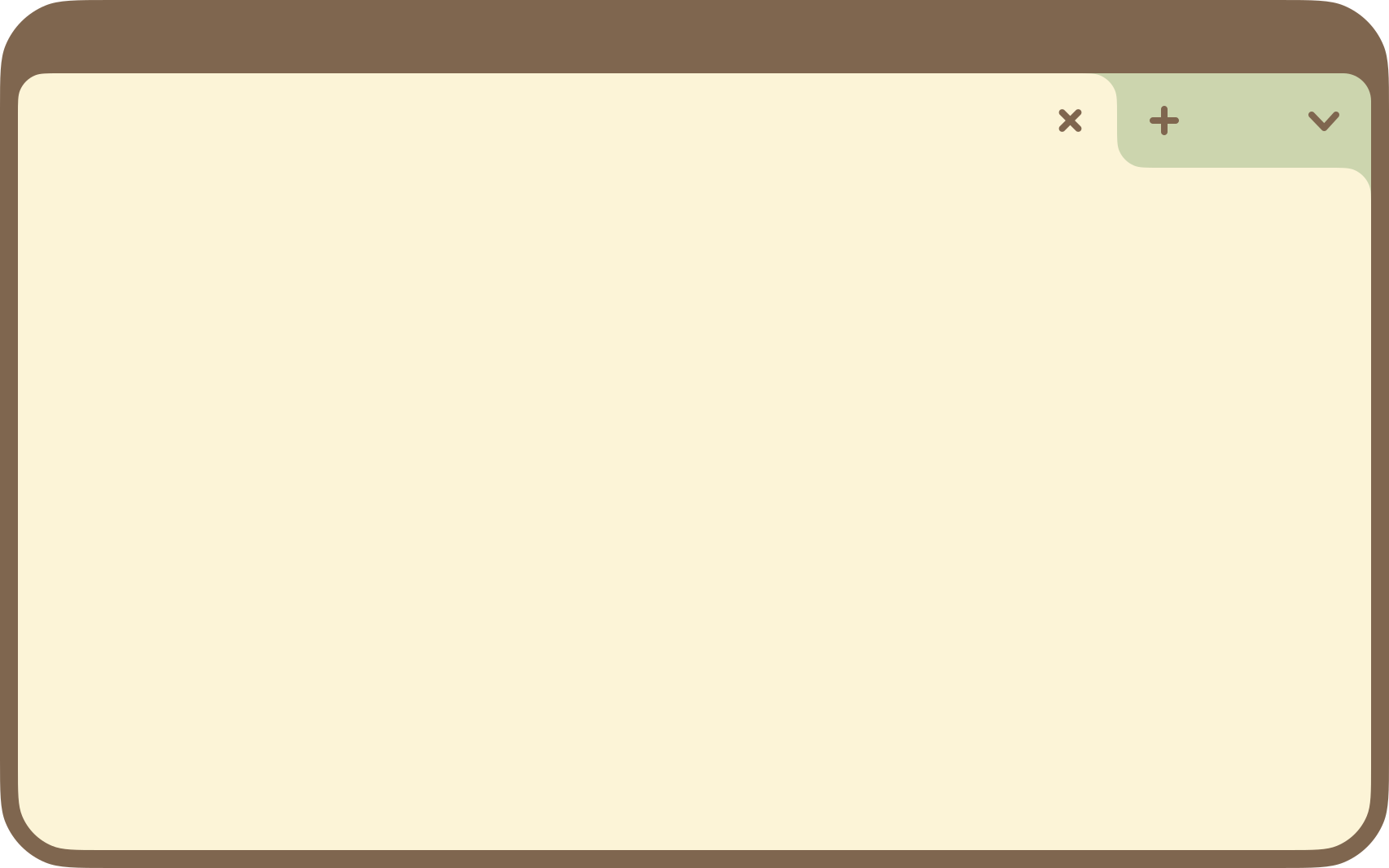 NHẬN XÉT
Để cộng hai đa thức một biến (theo cột dọc), ta có thể làm như sau:
Thu gọn mỗi đa thức và sắp xếp hai đa thức đó cùng theo số mũ giảm dần (hoặc tăng dần) của biến;
Đặt hai đơn thức có cùng số mũ của biến ở cùng cột;
Cộng hai đơn thức trong từng cột, ta có tổng cần tìm.
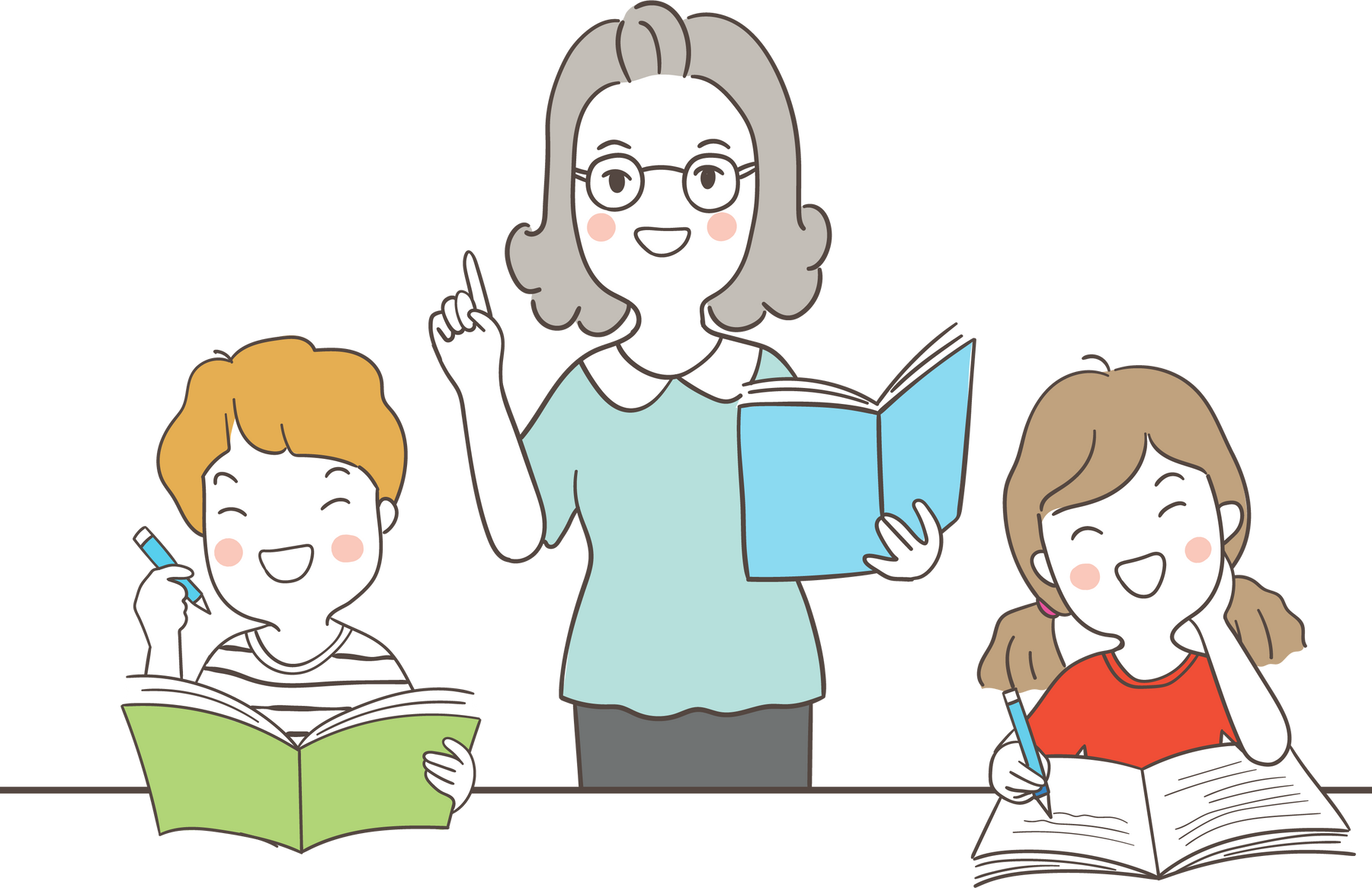 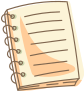 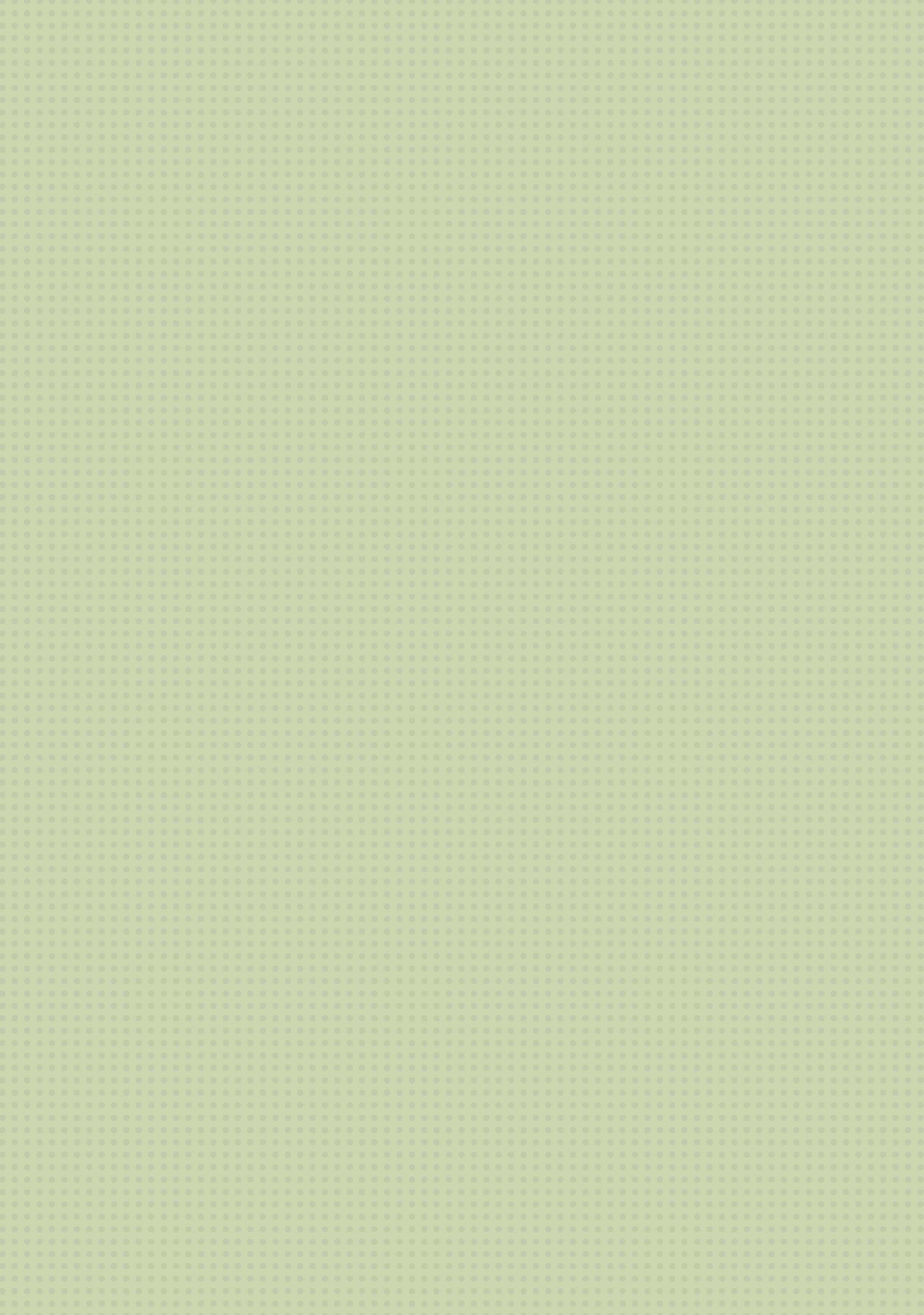 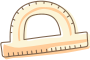 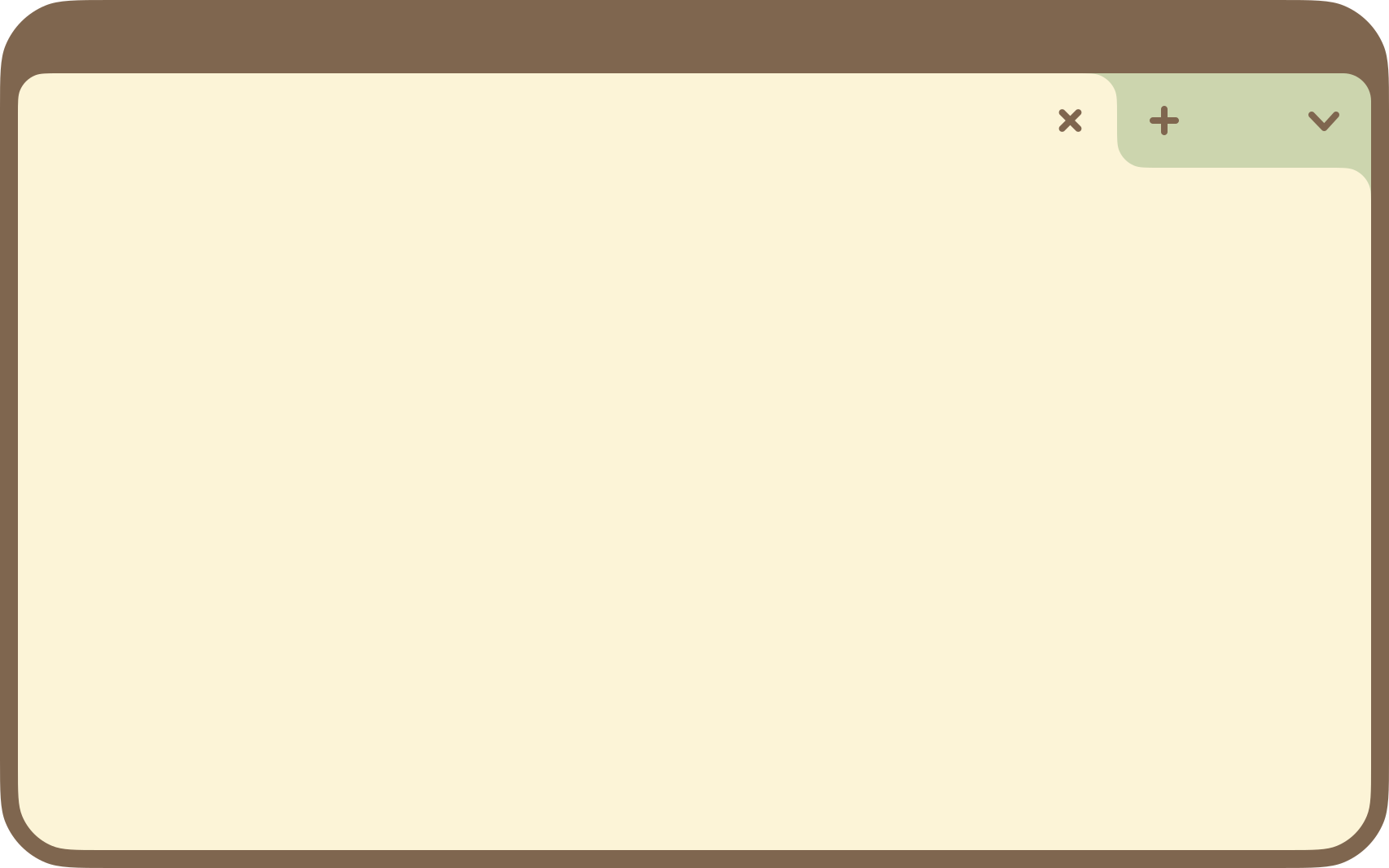 Ví dụ 1 (SGK – tr55)
Tính tổng của hai đa thức:
Giải
Đặt hai đơn thức có cùng số mũ của biến ở cùng cột
+
Cộng hai đơn thức trong từng cột
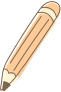 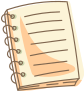 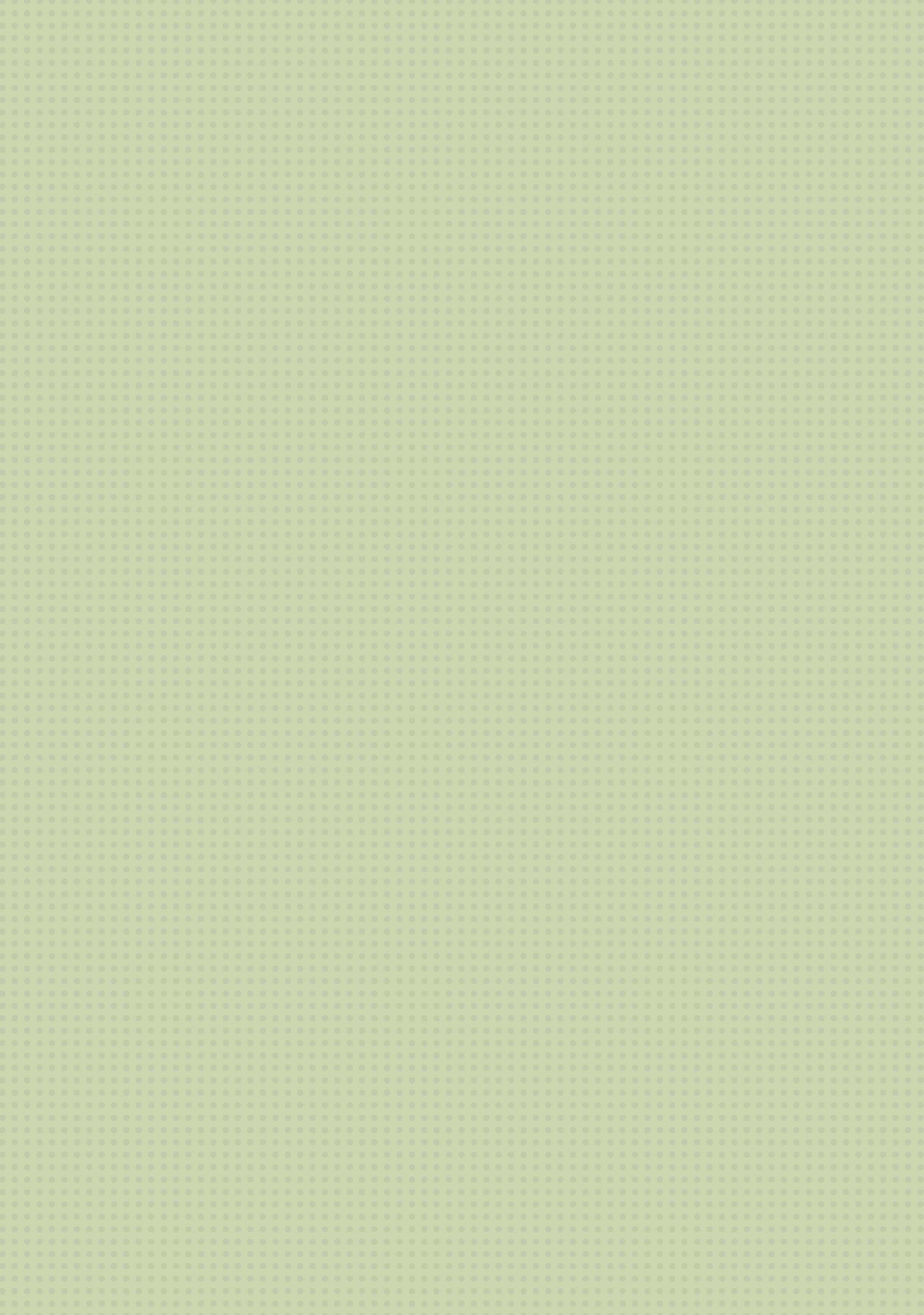 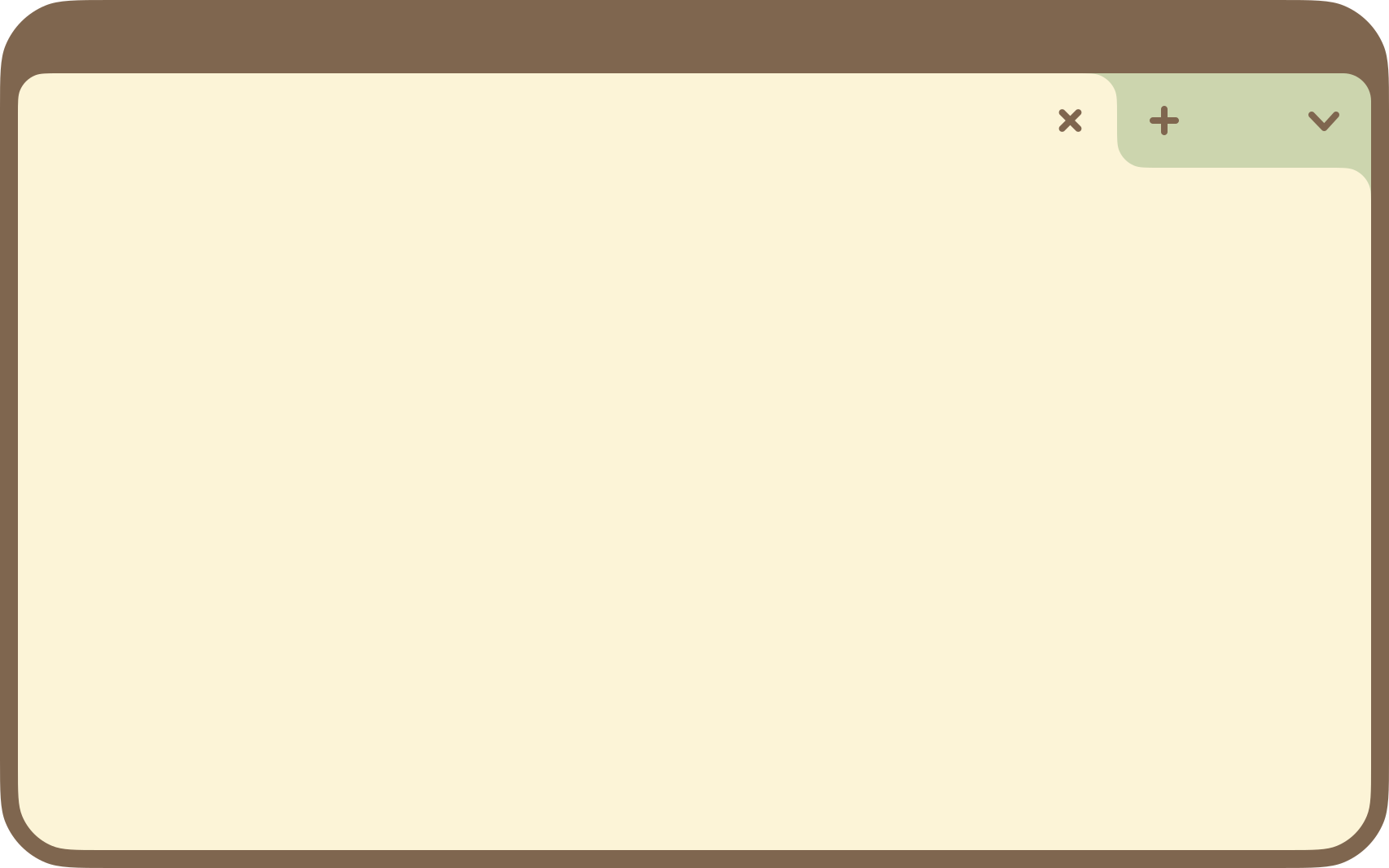 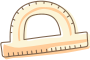 Ví dụ 2 (SGK – tr55)
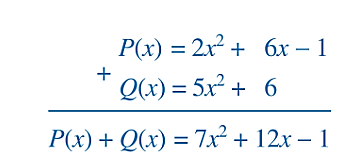 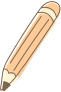 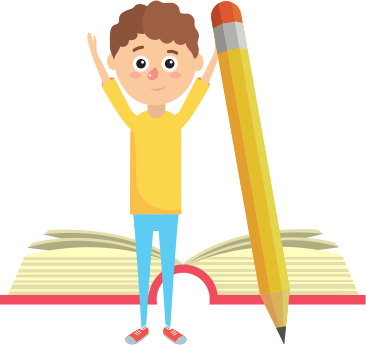 Theo em, bạn Hòa viết như vậy đúng chưa? Vì sao? Nếu chưa đúng, em hãy sửa lại cho đúng.
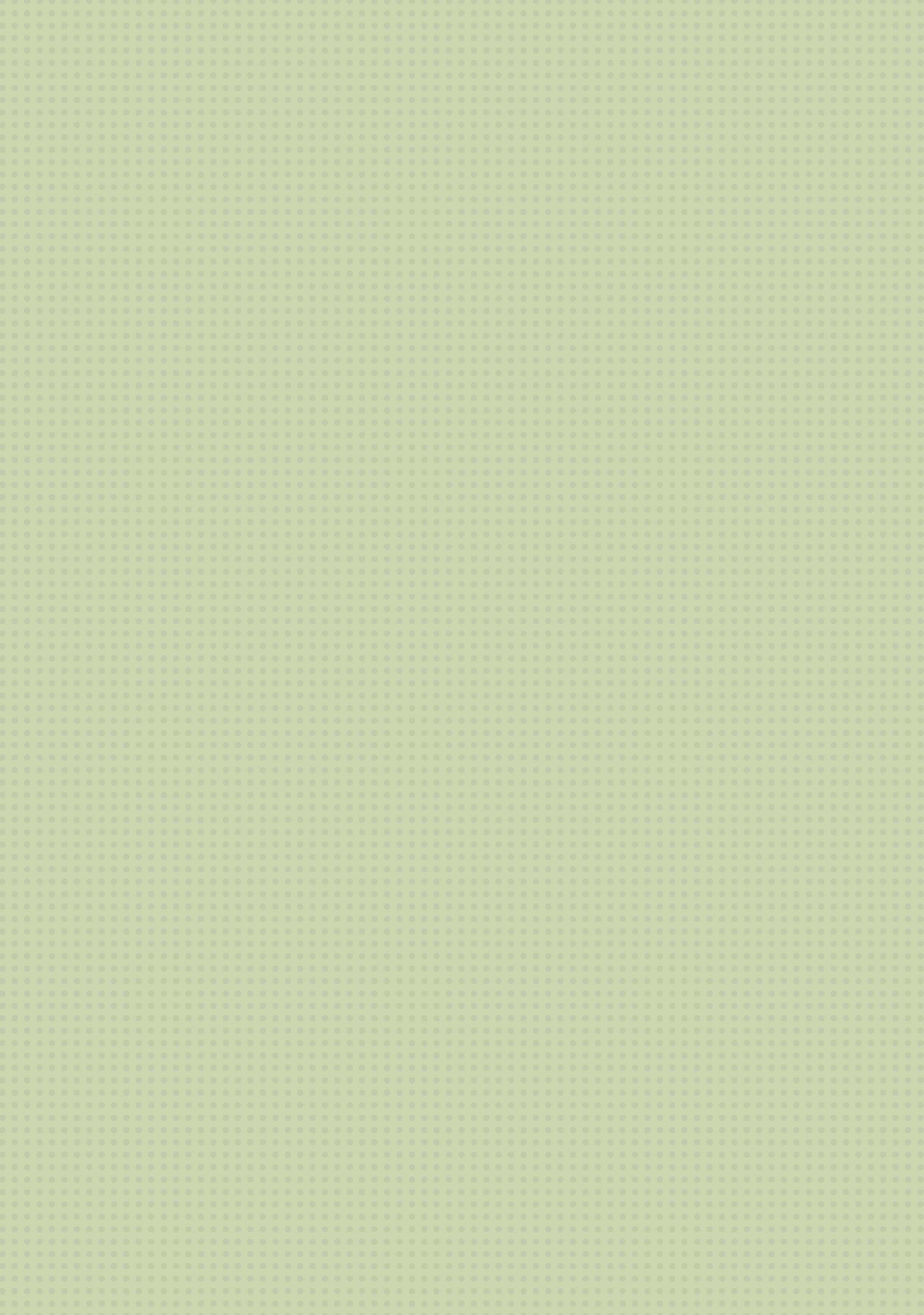 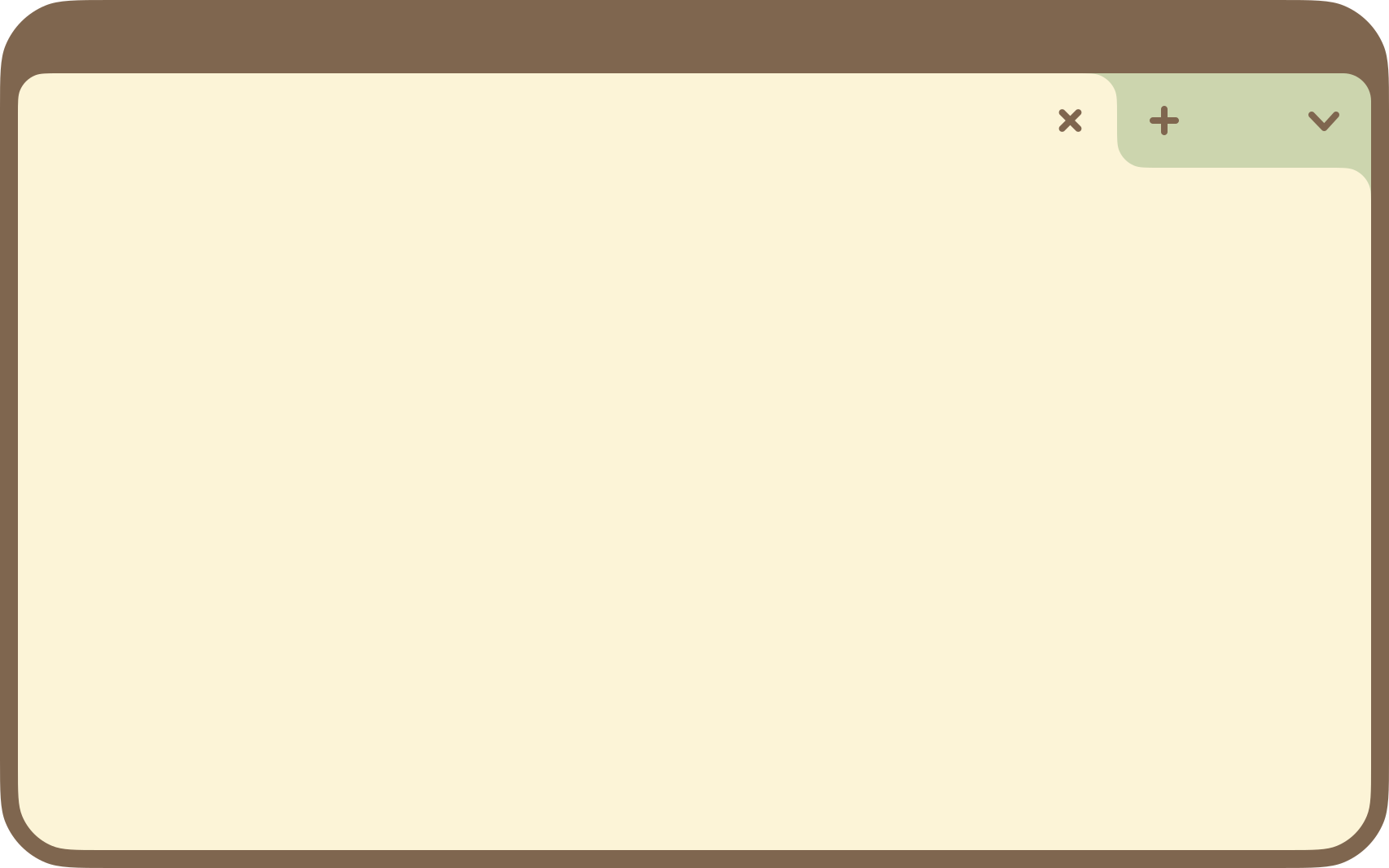 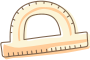 Giải
+
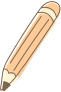 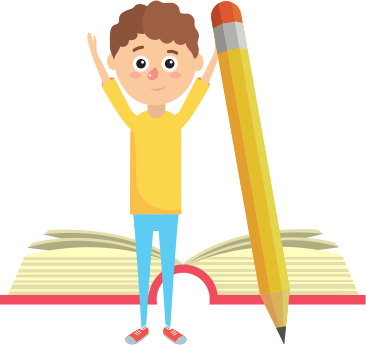 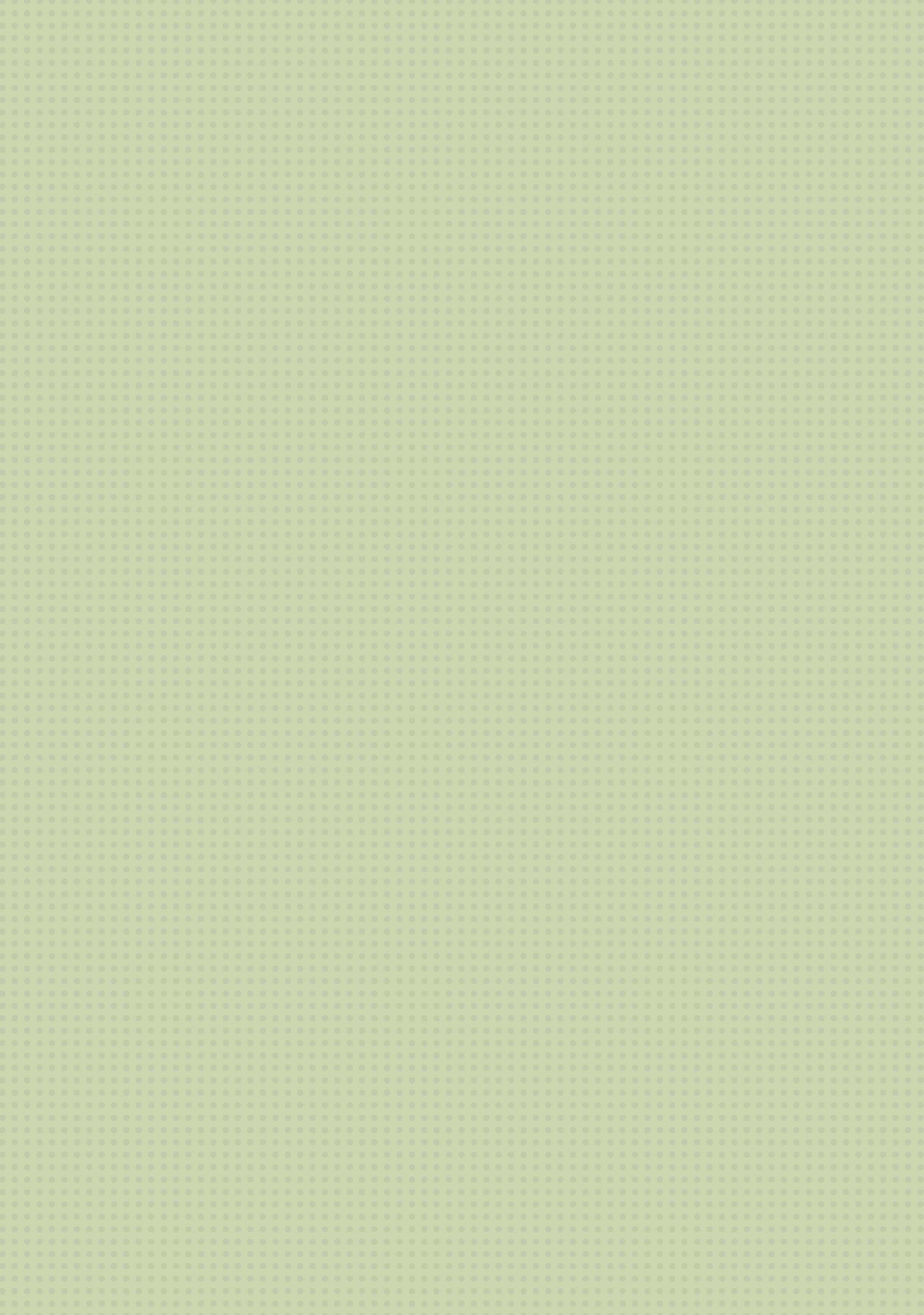 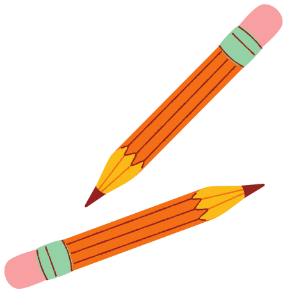 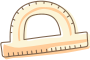 LUYỆN TẬP 1
Để cộng hai đa thức P(x), Q(x), bạn Dũng viết như dưới đây có đúng không? Vì sao? Nếu chưa đúng, em hãy sửa lại cho đúng.
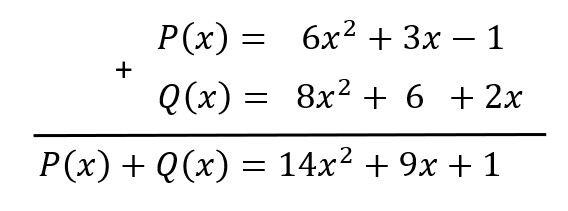 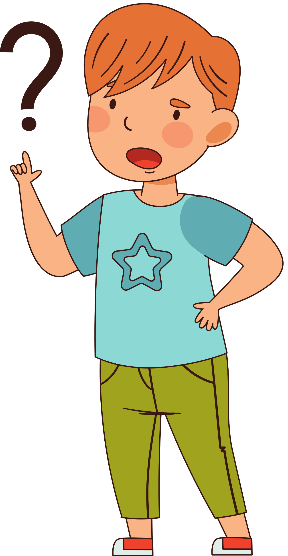 Giải
Bạn Dũng viết như vậy chưa đúng vì -1 là hệ số tự do còn 2x là đơn thức chứa x nên việc đặt cùng cột để cộng là không đúng.
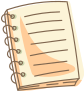 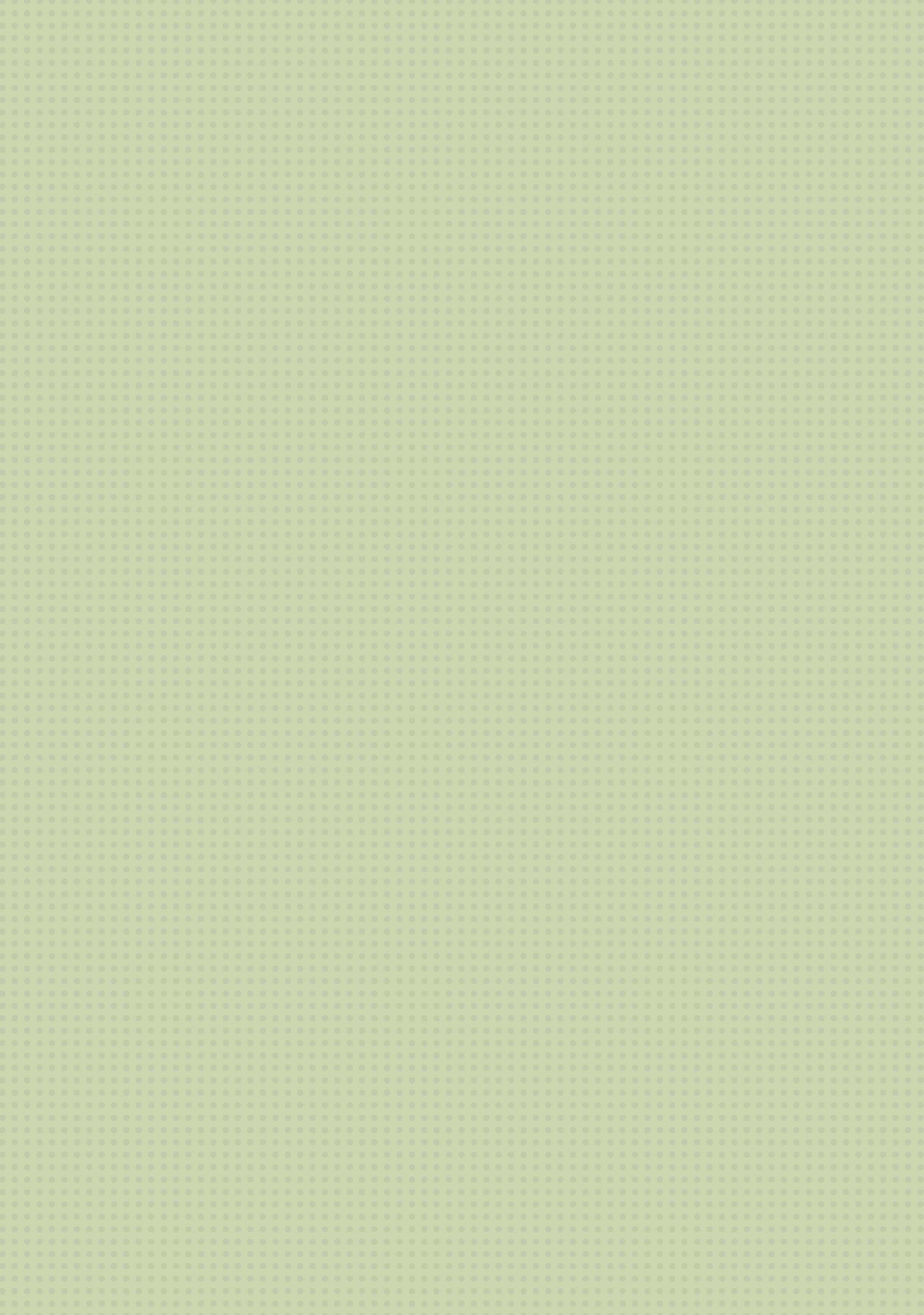 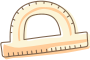 * Sửa lại:
+
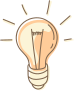 * Chú ý: 
Khi cộng đa thức theo cột dọc nếu một đa thức khuyết số mũ nào của biến thì khi viết đa thức đó, ta bỏ trống cột tương ứng với số mũ trên.
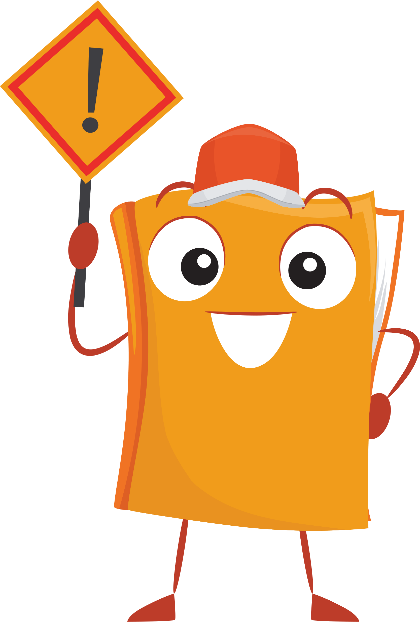 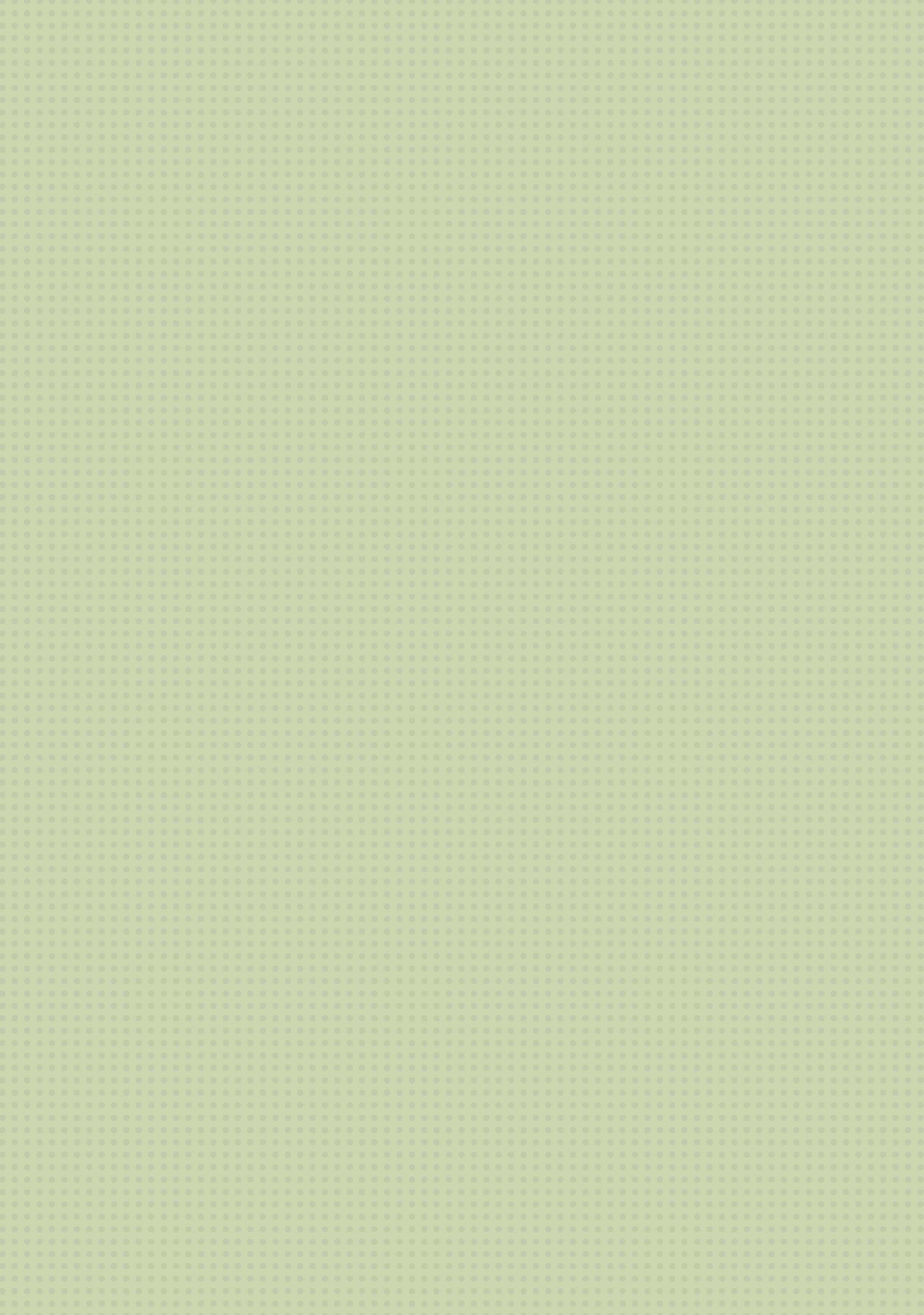 Cho hai đa thức:
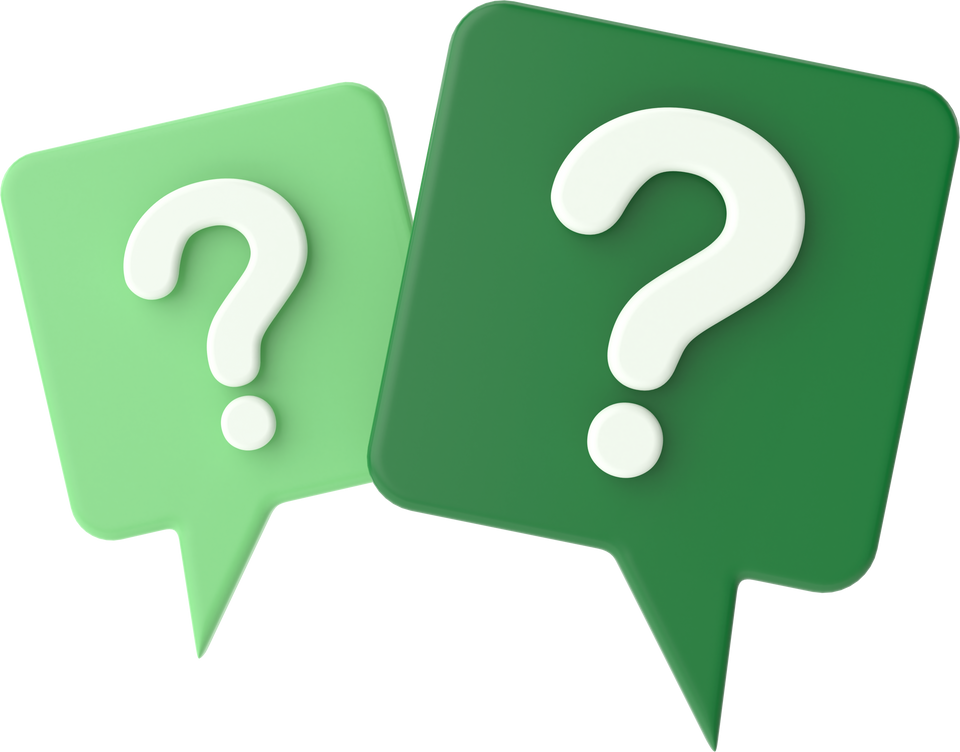 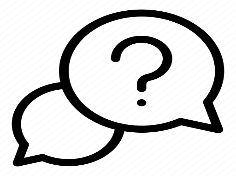 HĐ 3:
Giải
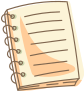 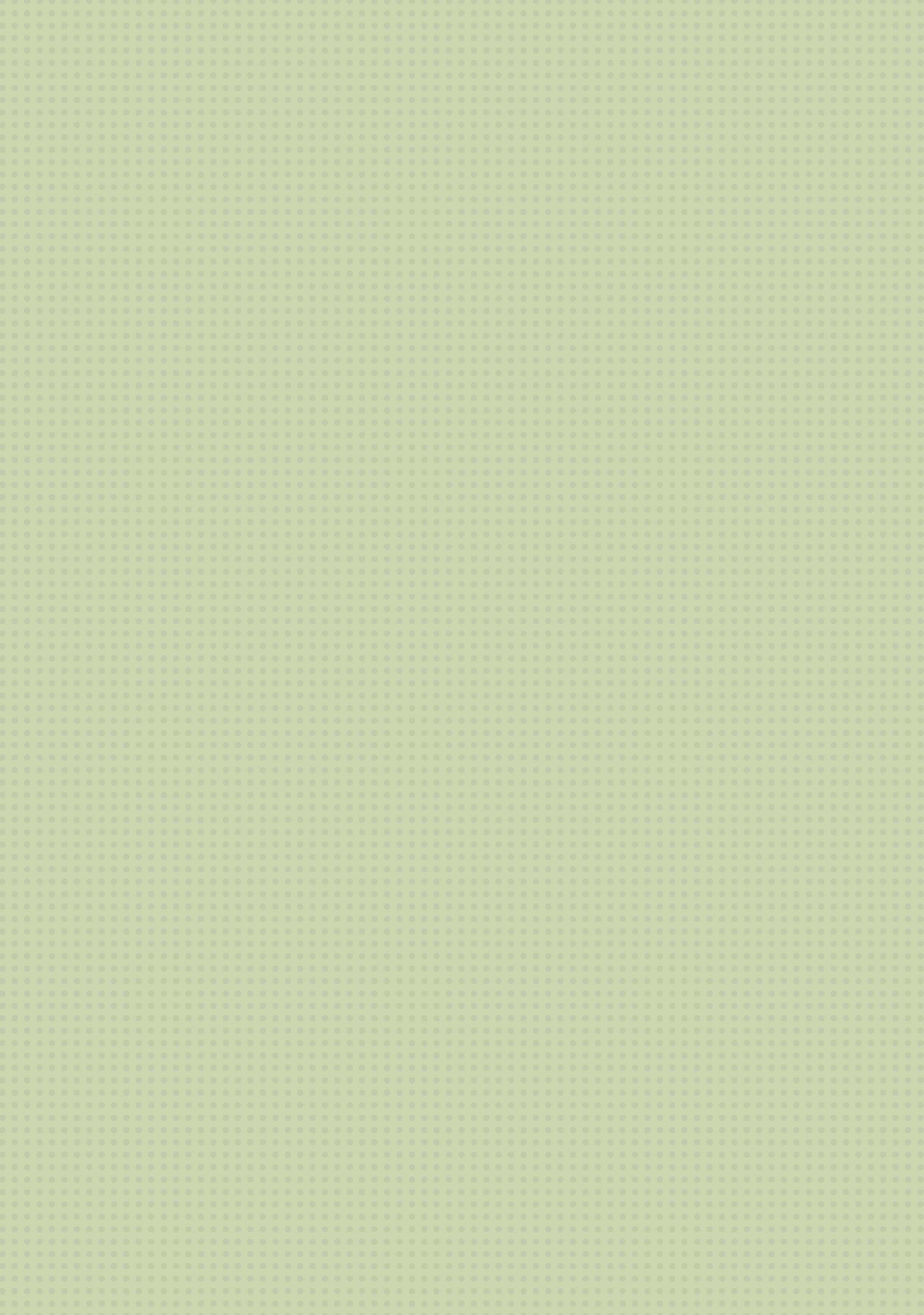 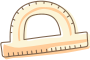 NHẬN XÉT
Để cộng hai đa thức một biến (theo cột ngang), ta có thể làm như sau:
Thu gọn mỗi đa thức và sắp xếp hai đa thức đó cùng theo số mũ giảm dần (hoặc tăng dần) của biến;
Viết tổng hai đa thức theo hàng ngang;
Nhóm các đơn thức có cùng số mũ của biến với nhau.
Thực hiện phép tính trong từng nhóm, ta được tổng cần tìm.
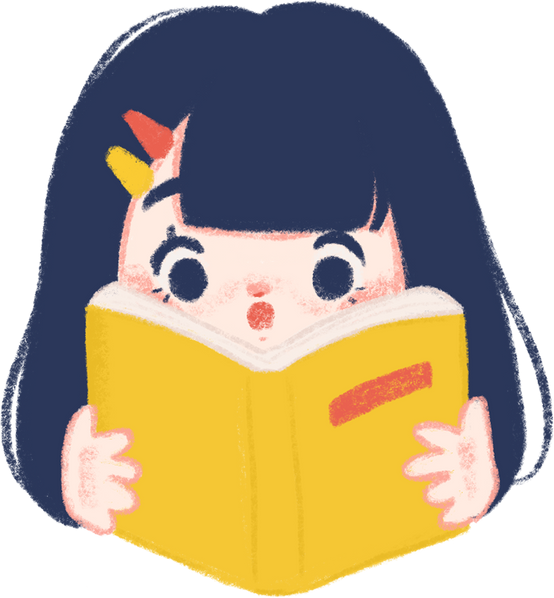 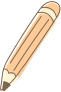 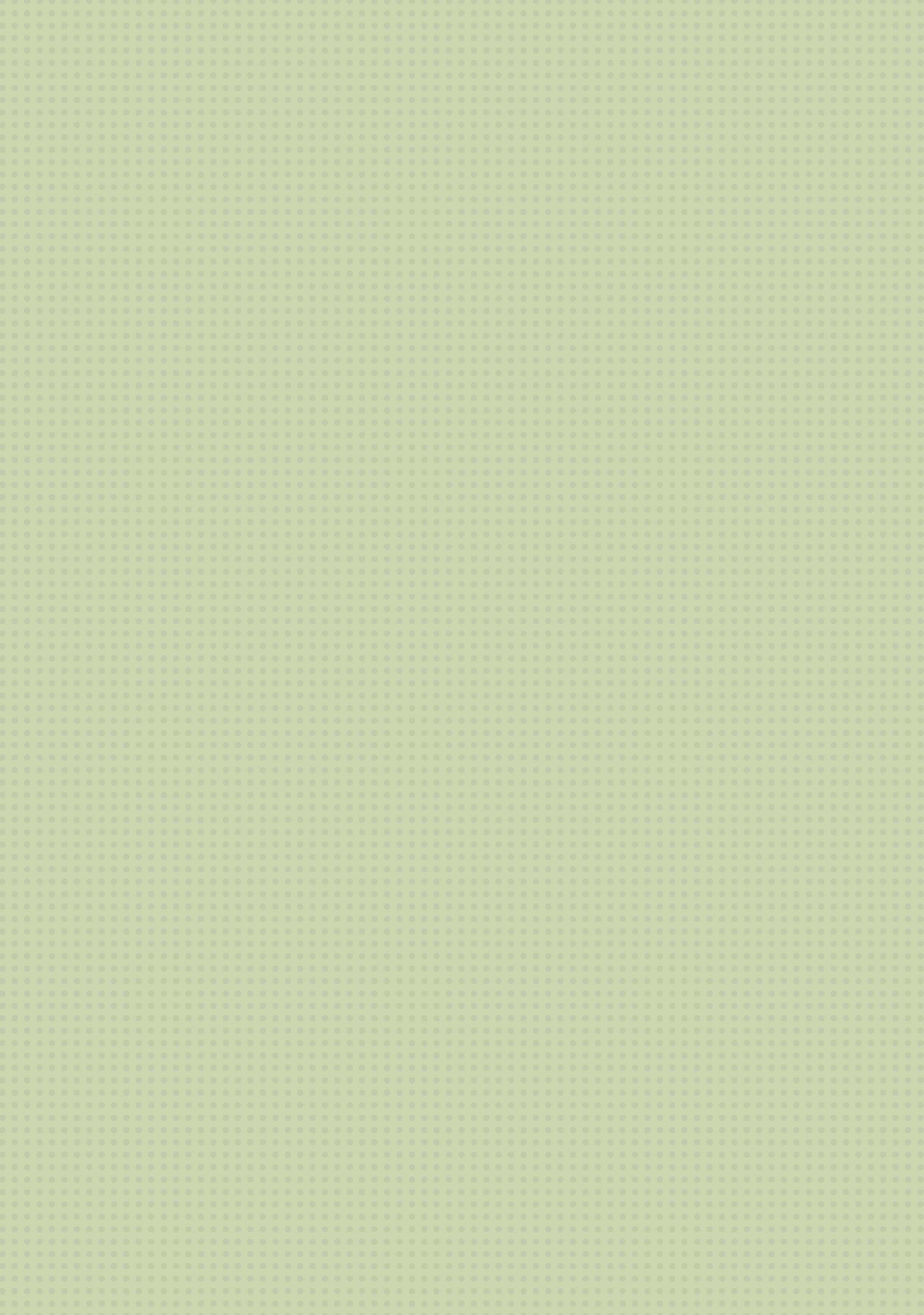 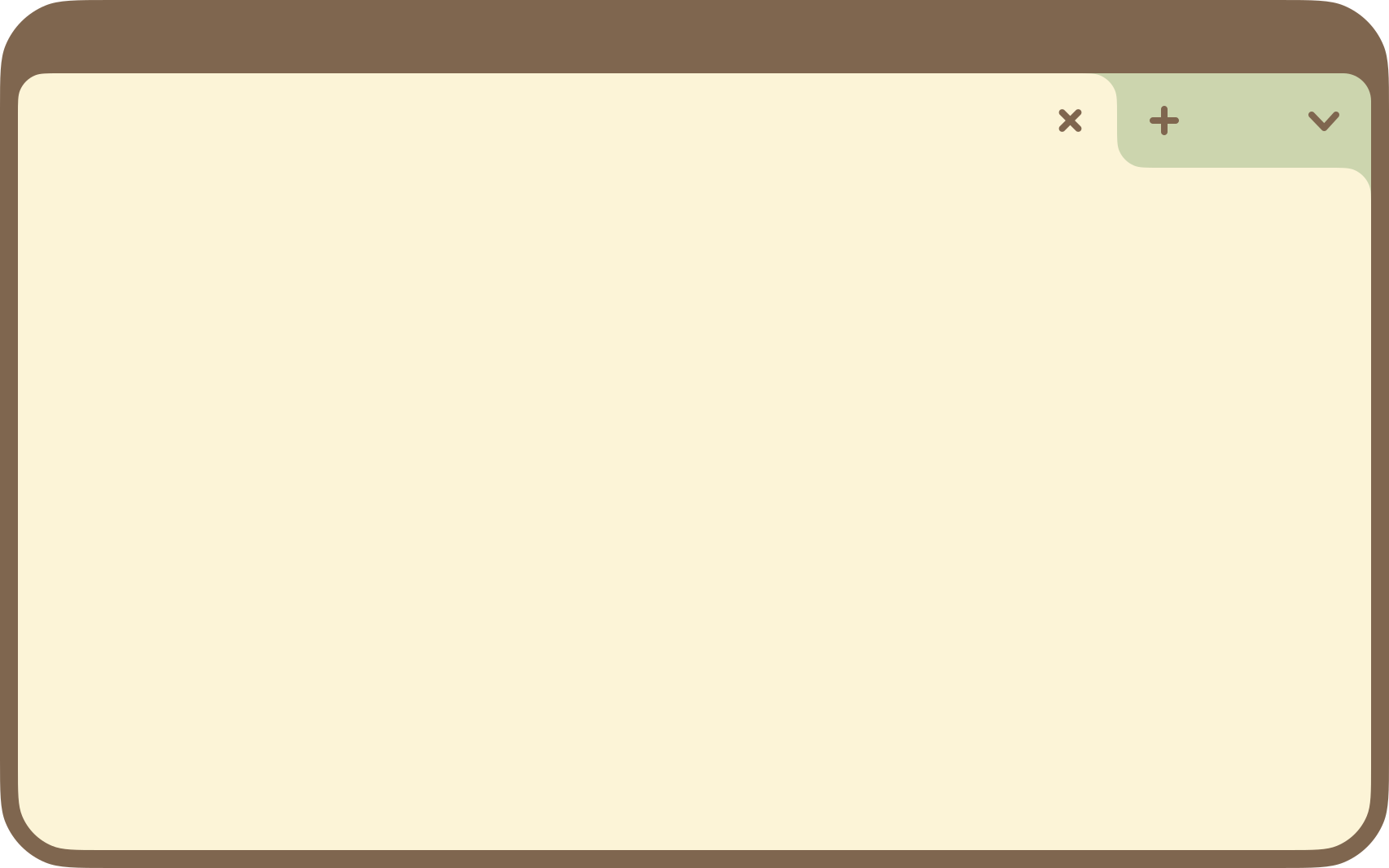 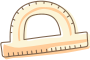 Ví dụ 3 (SGK – tr56)
Giải
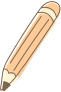 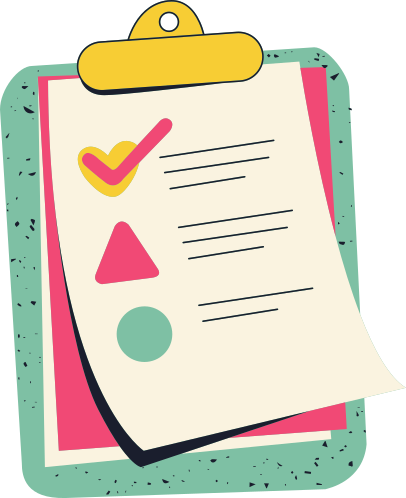 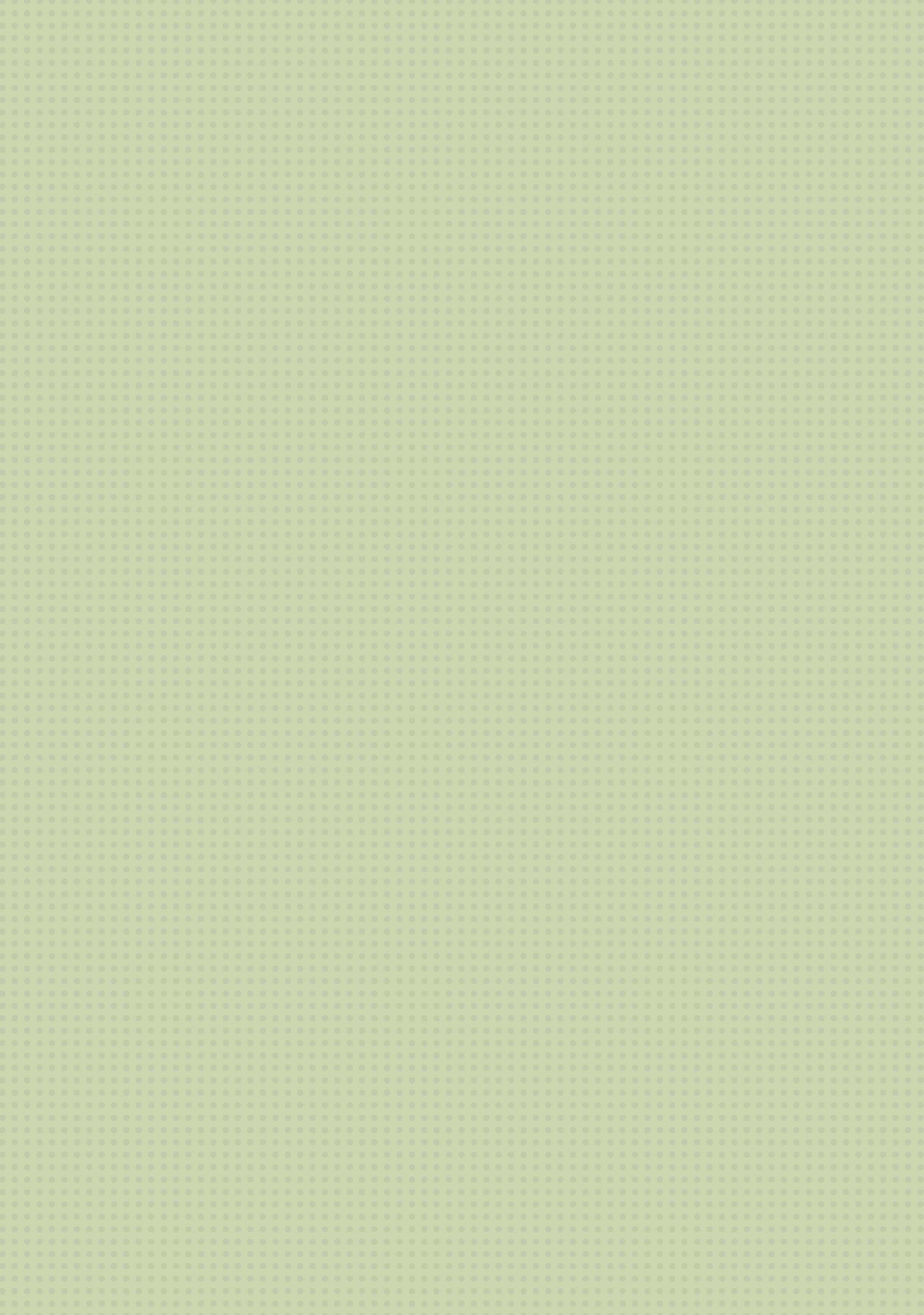 LUYỆN TẬP 2
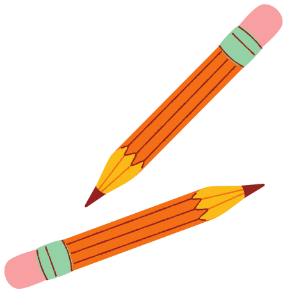 Tính tổng của hai đa thức sau bằng hai cách:
Giải
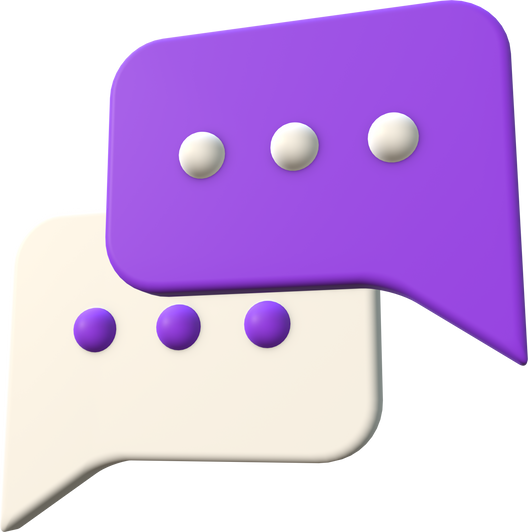 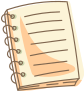 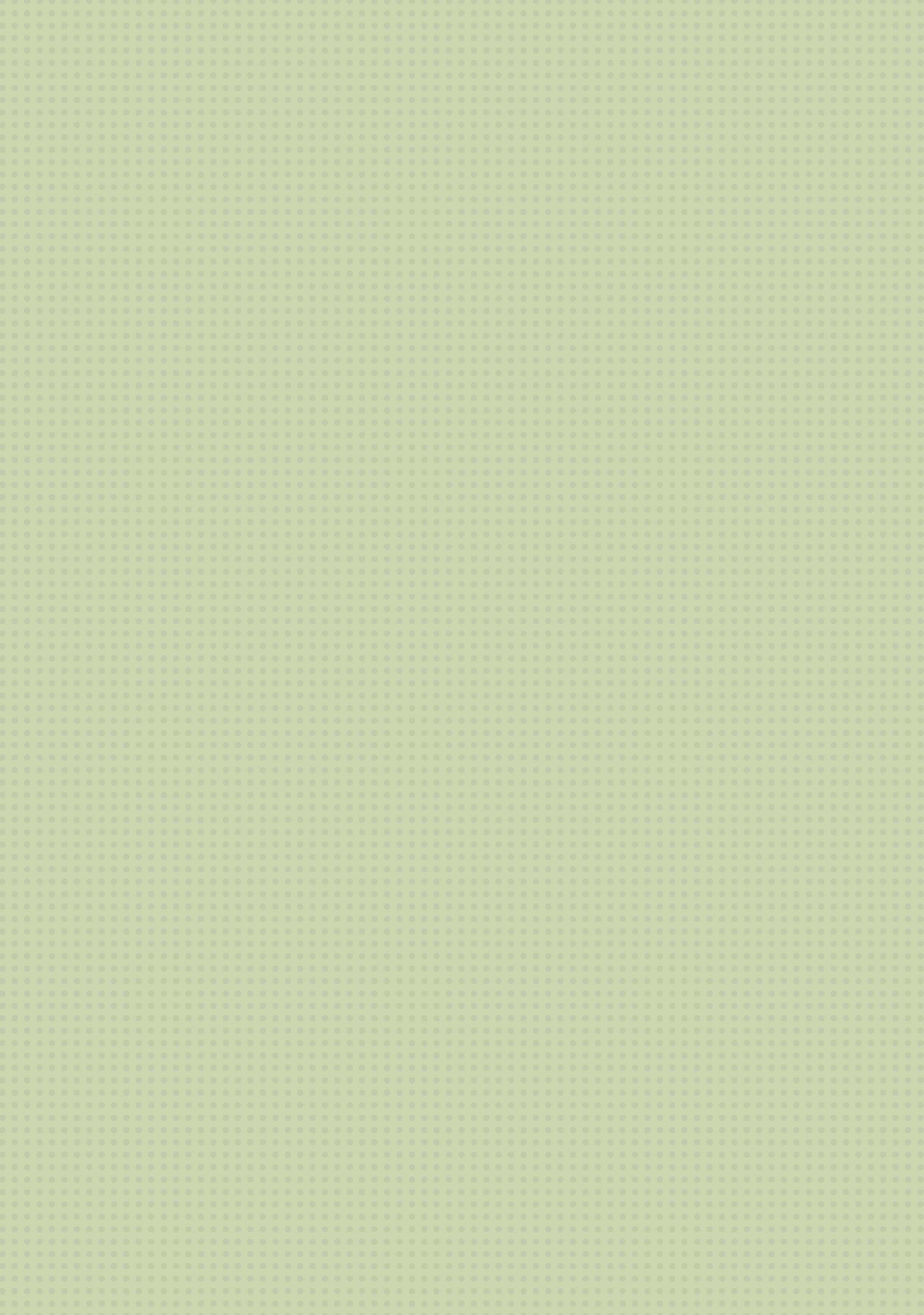 LUYỆN TẬP 2
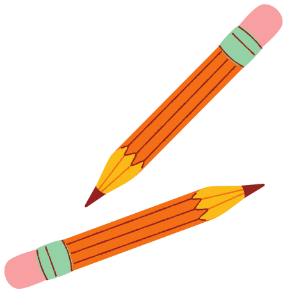 Tính tổng của hai đa thức sau bằng hai cách:
+
Giải
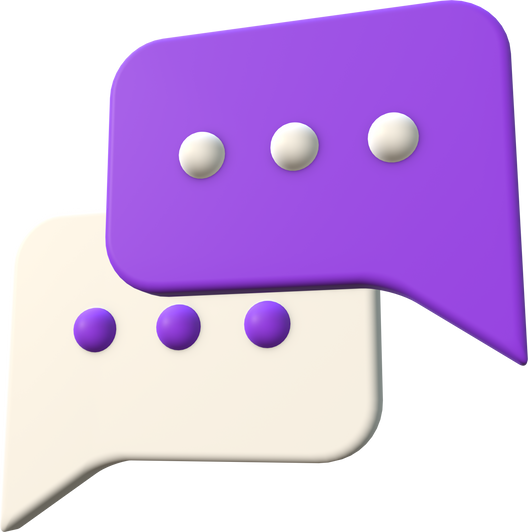 Cách 2: Tính theo hàng dọc
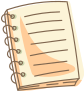 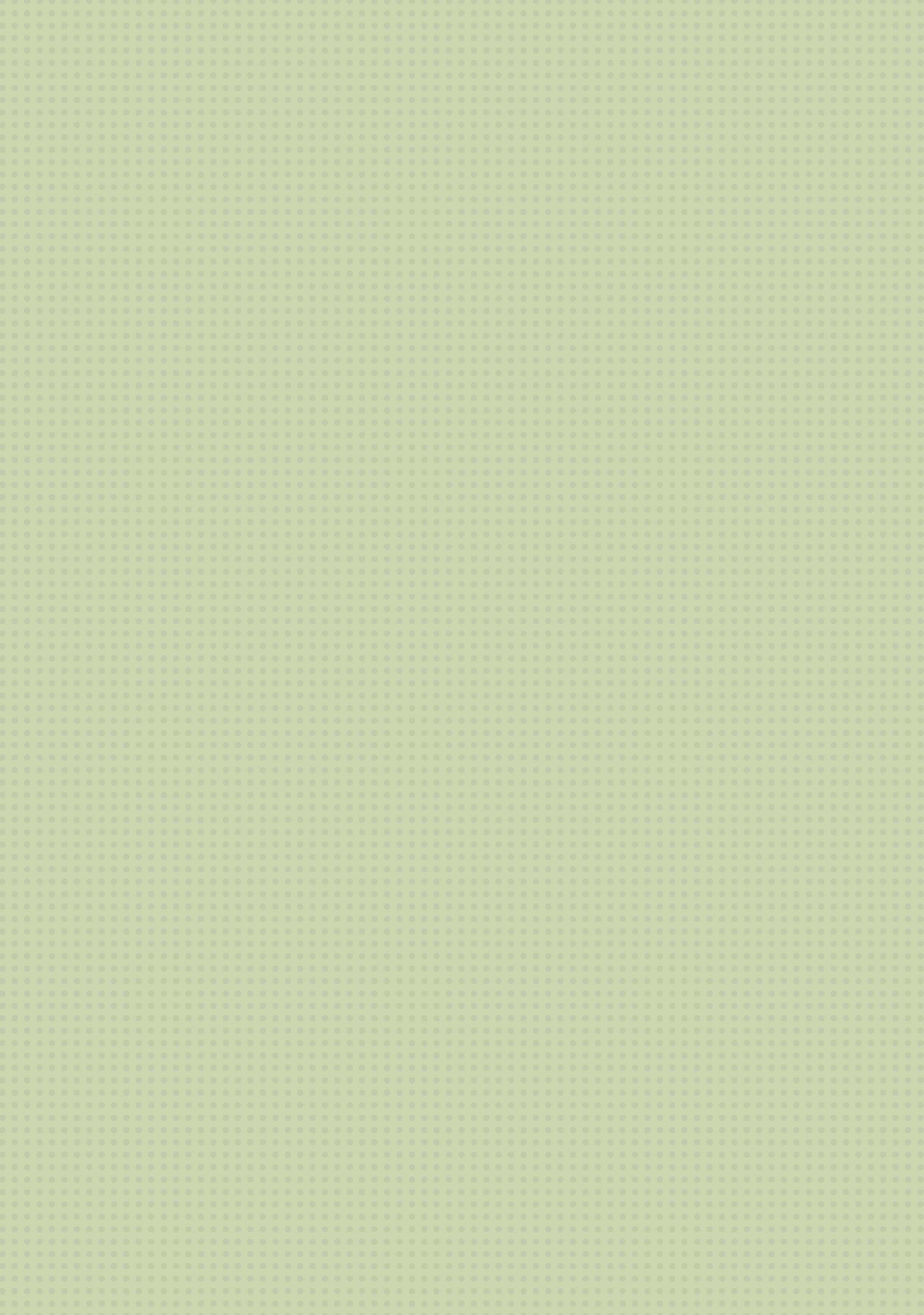 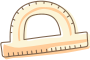 02
TRỪ HAI ĐA THỨC MỘT BIẾN
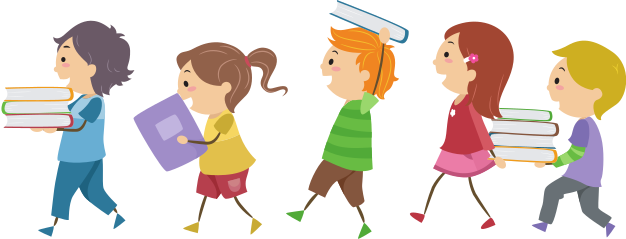 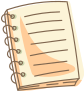 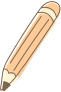 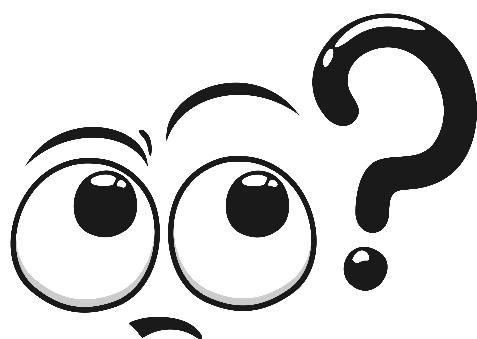 HĐ4:
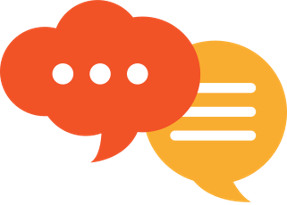 Thảo luận nhóm hoàn thành HĐ4
Giải
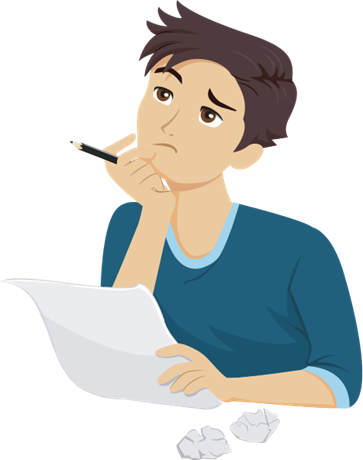 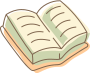 Cho hai đa thức:
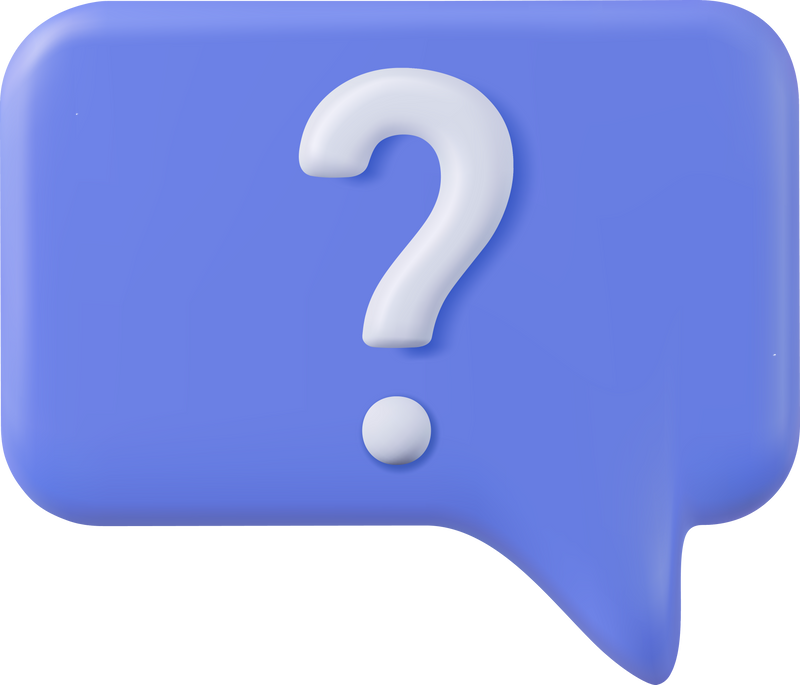 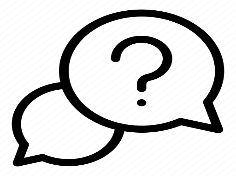 HĐ 5:
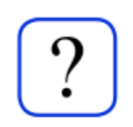 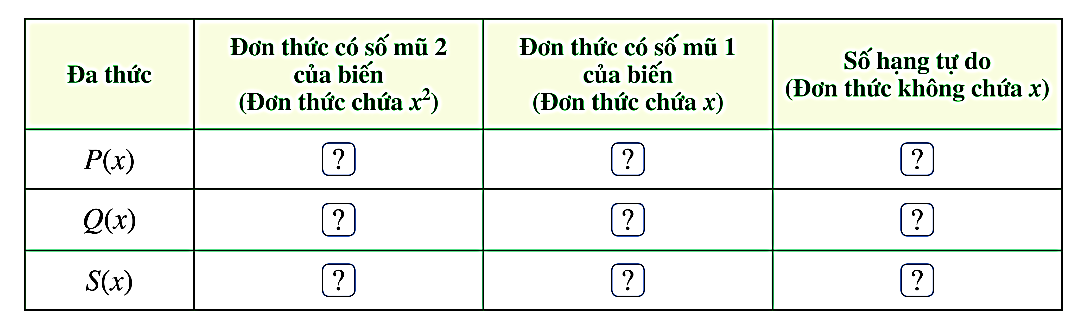 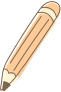 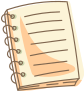 c) Dựa vào kết quả trừ hai đơn thức theo từng cột, xác định đa thức S(x).
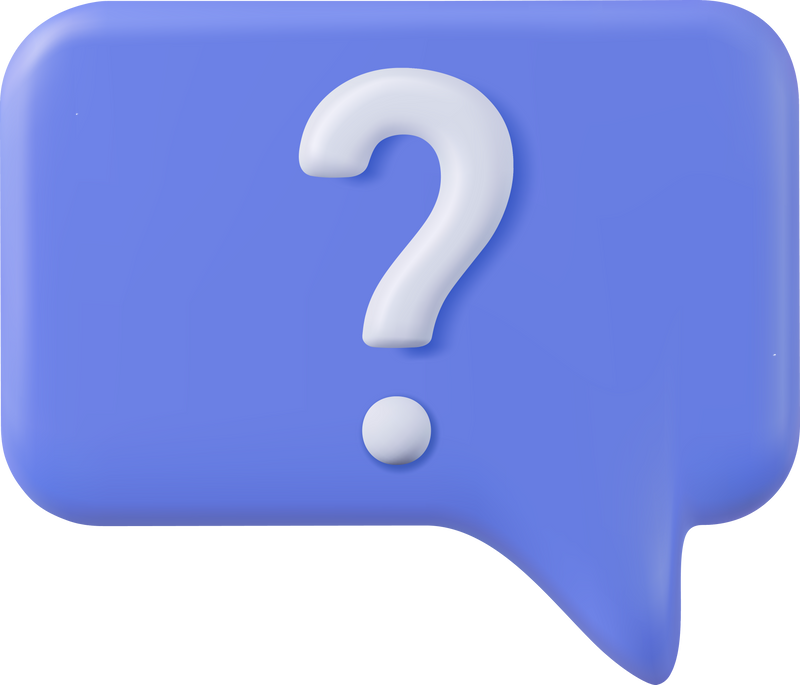 Giải
b)
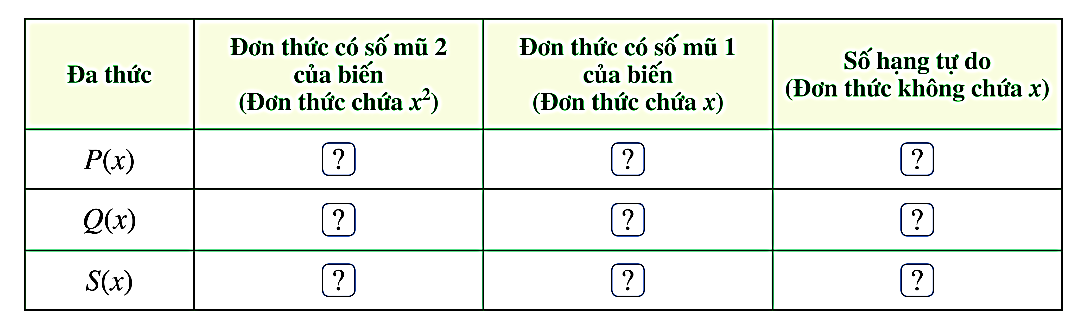 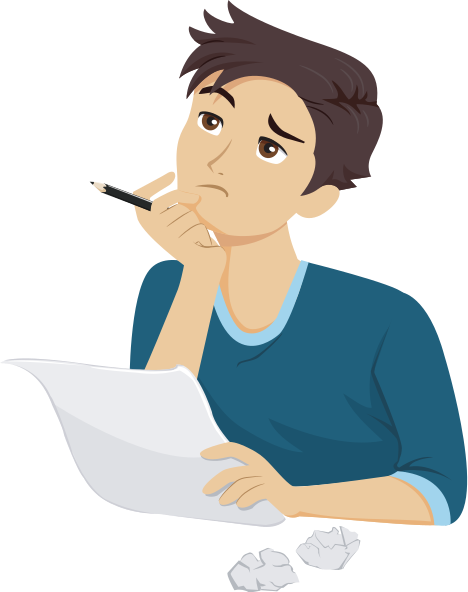 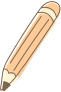 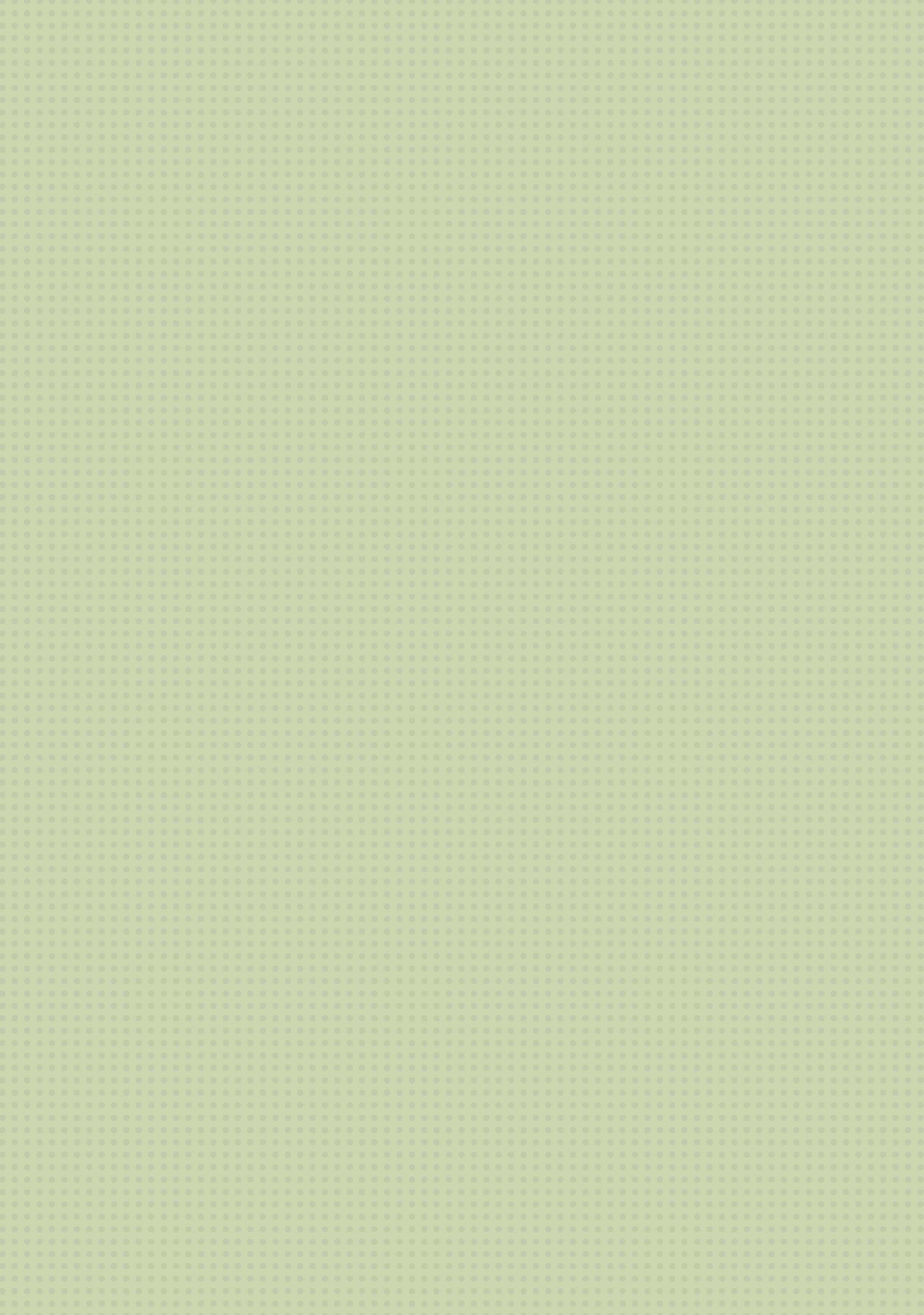 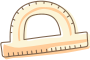 NHẬN XÉT
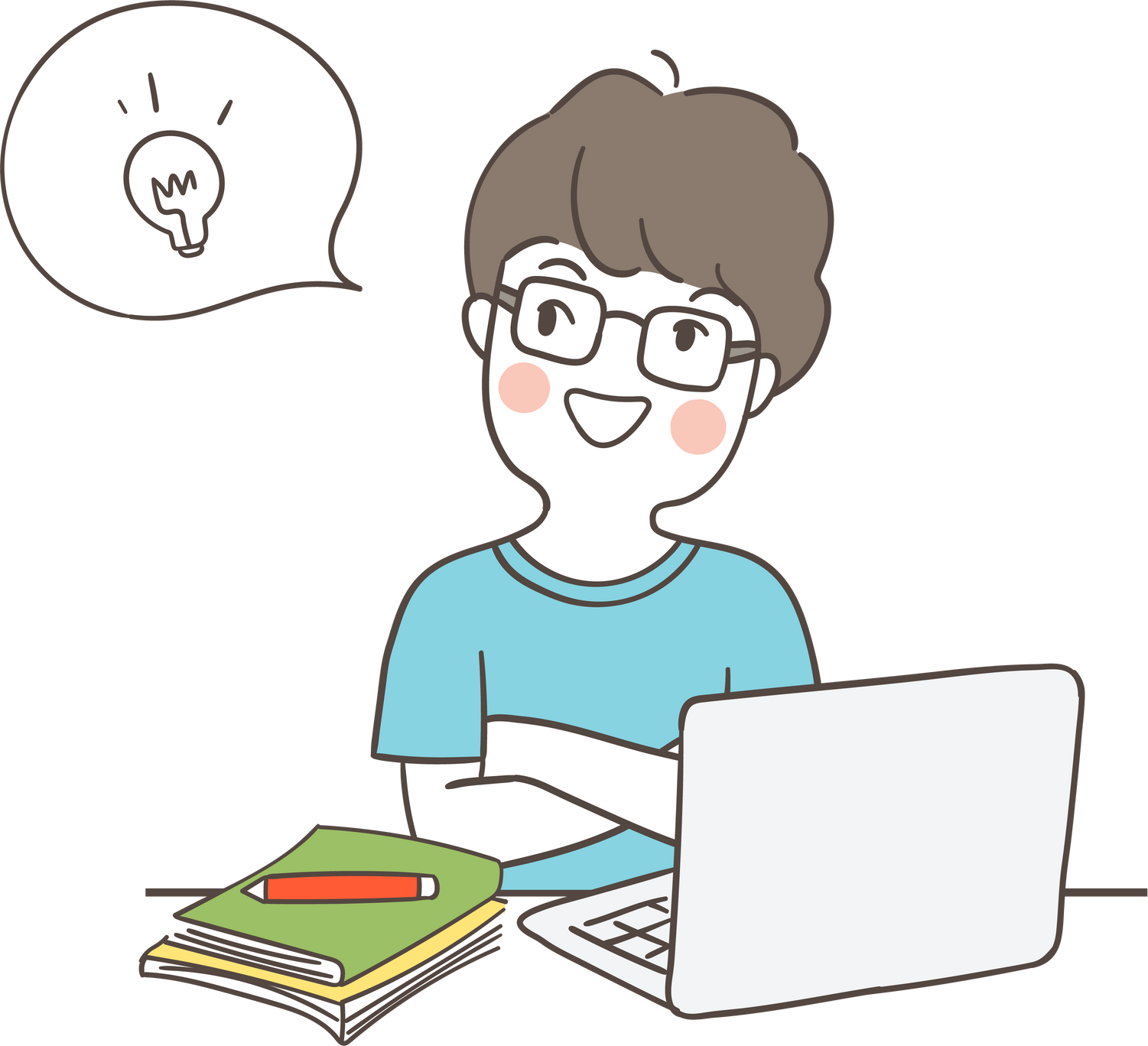 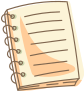 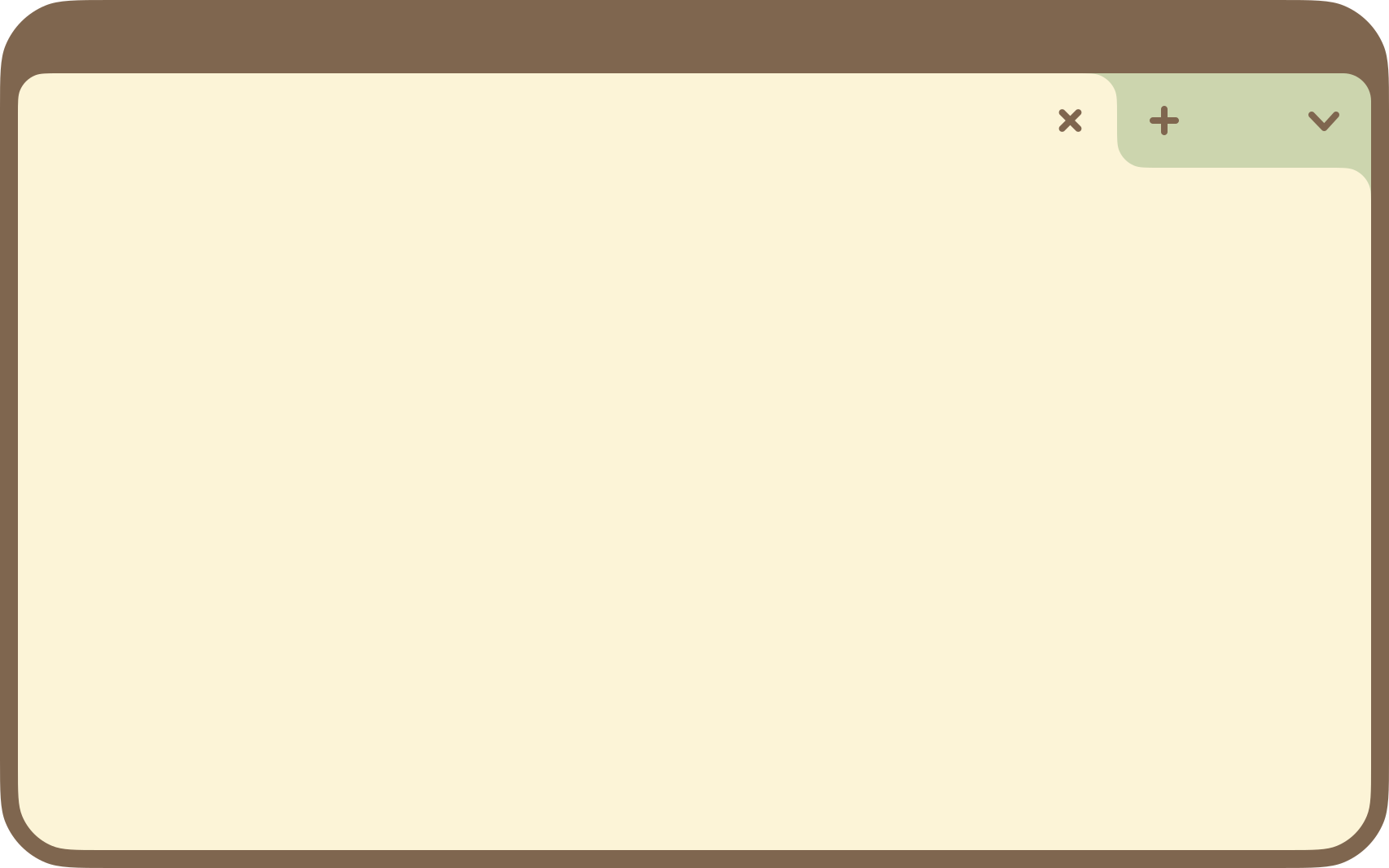 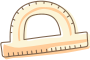 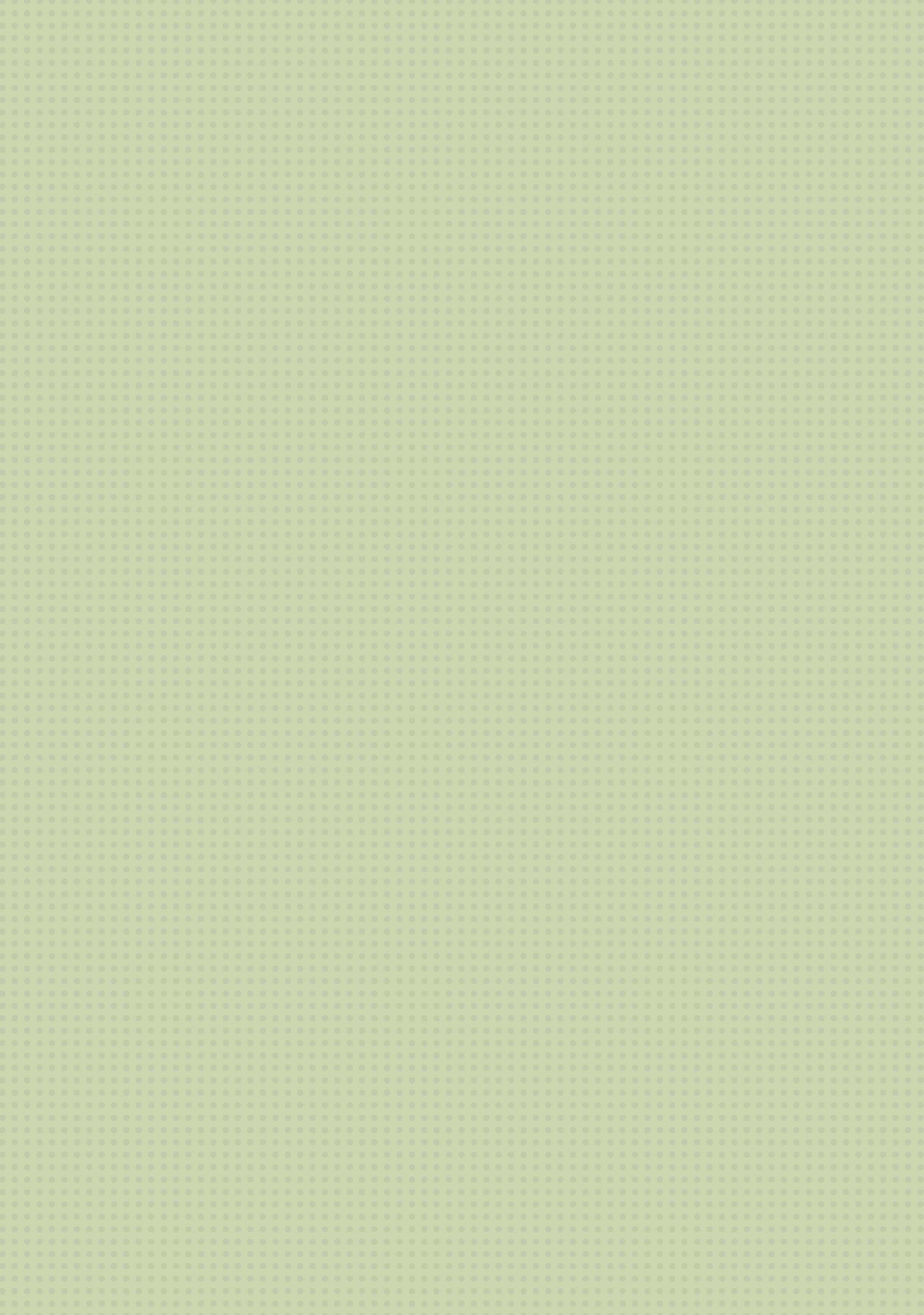 Ví dụ 4 (SGK – tr57)
Cho hai đa thức:
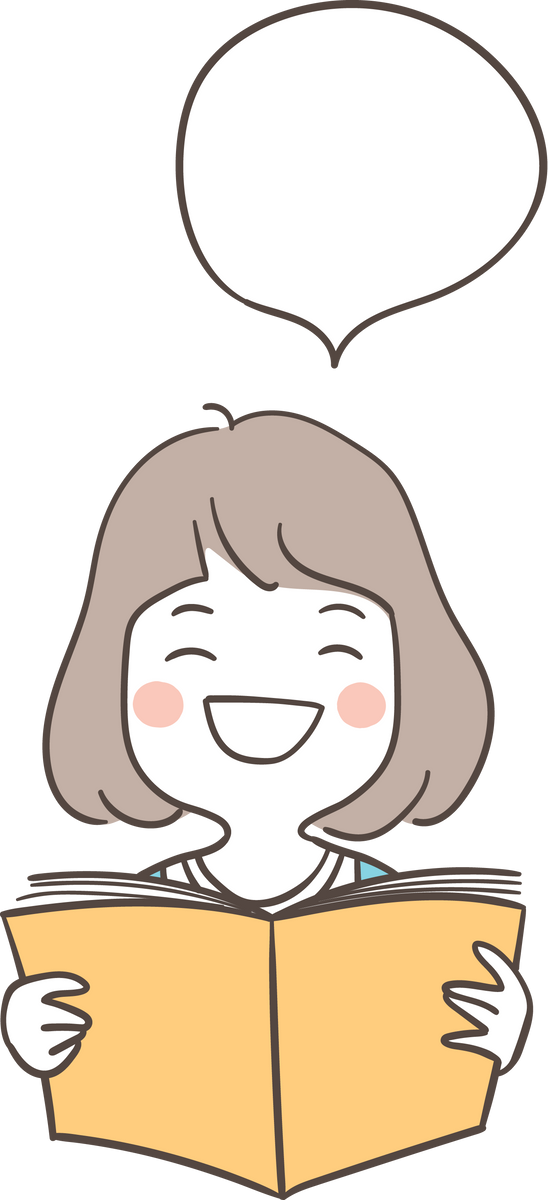 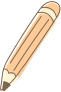 Giải
Ta có
Đặt hai đơn thức có cùng số mũ của biến ở cùng cột
_
Trừ hai đơn thức trong từng cột
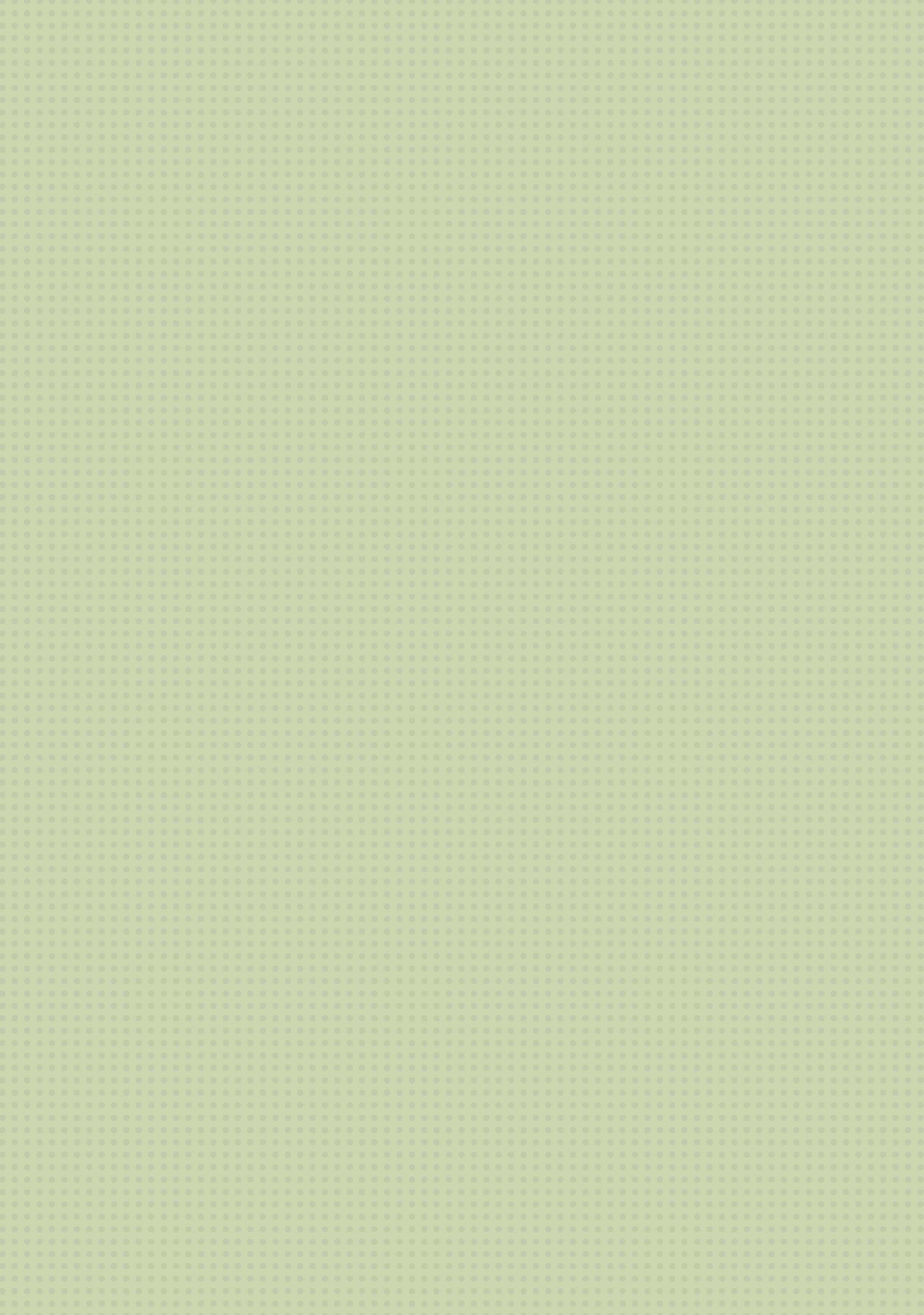 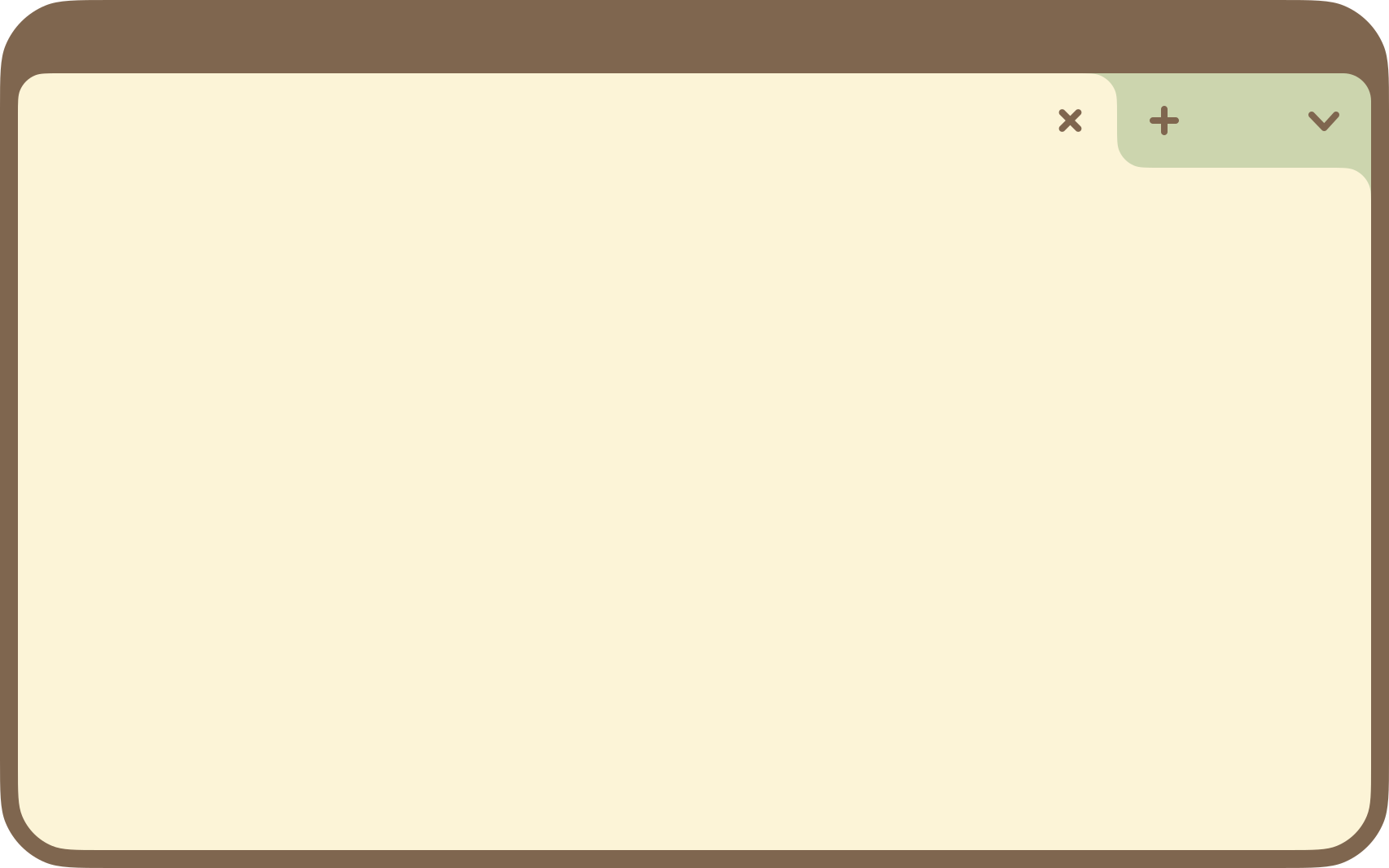 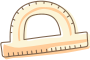 Ví dụ 5 (SGK – tr57)
_
Giải
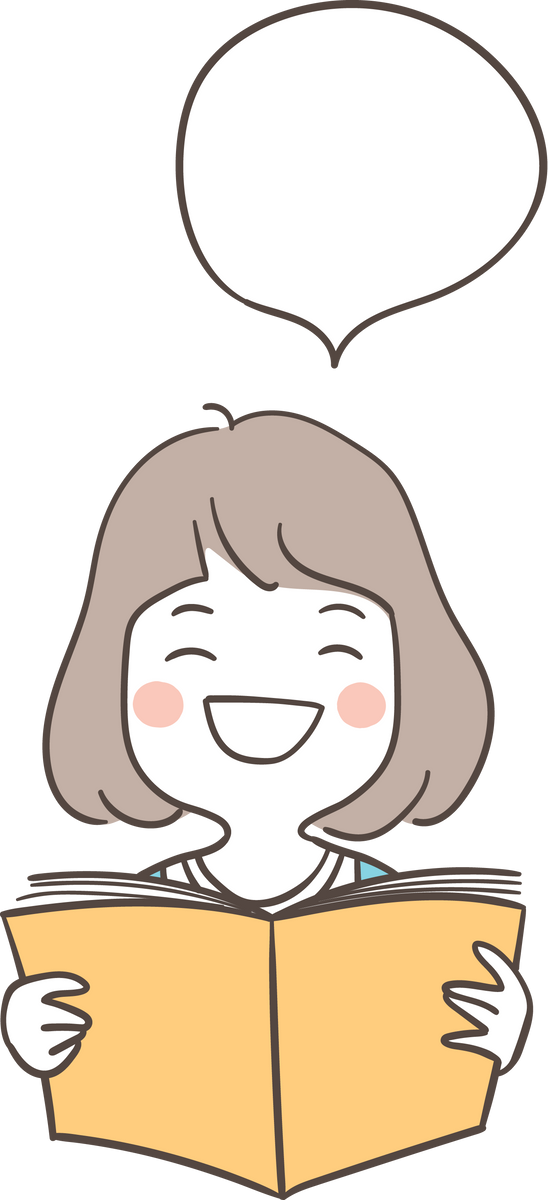 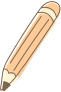 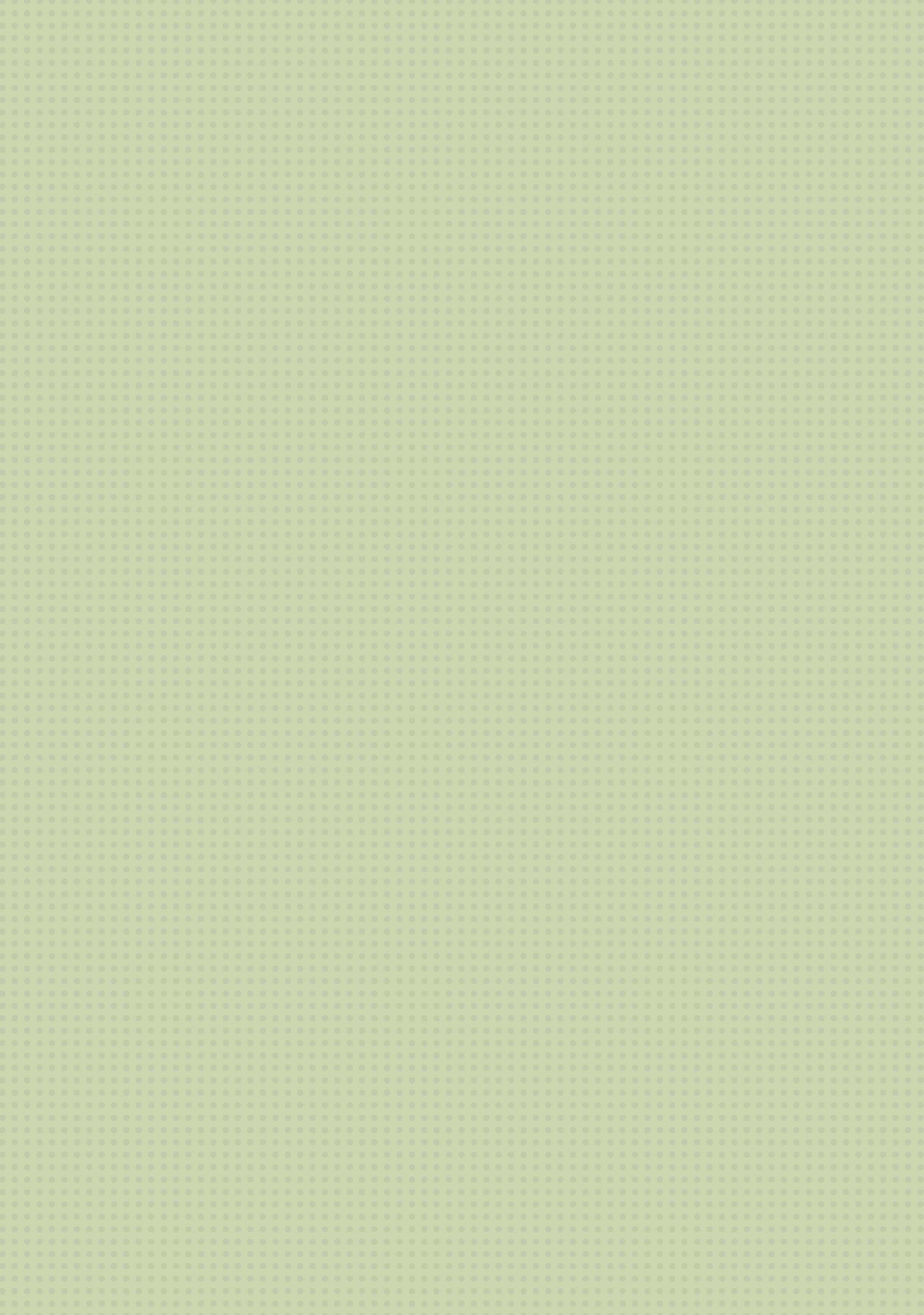 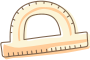 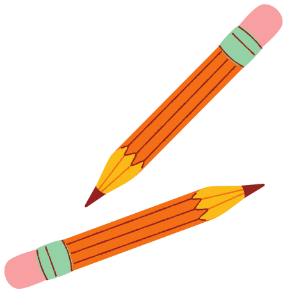 LUYỆN TẬP 3
_
Giải
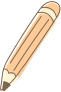 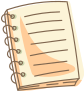 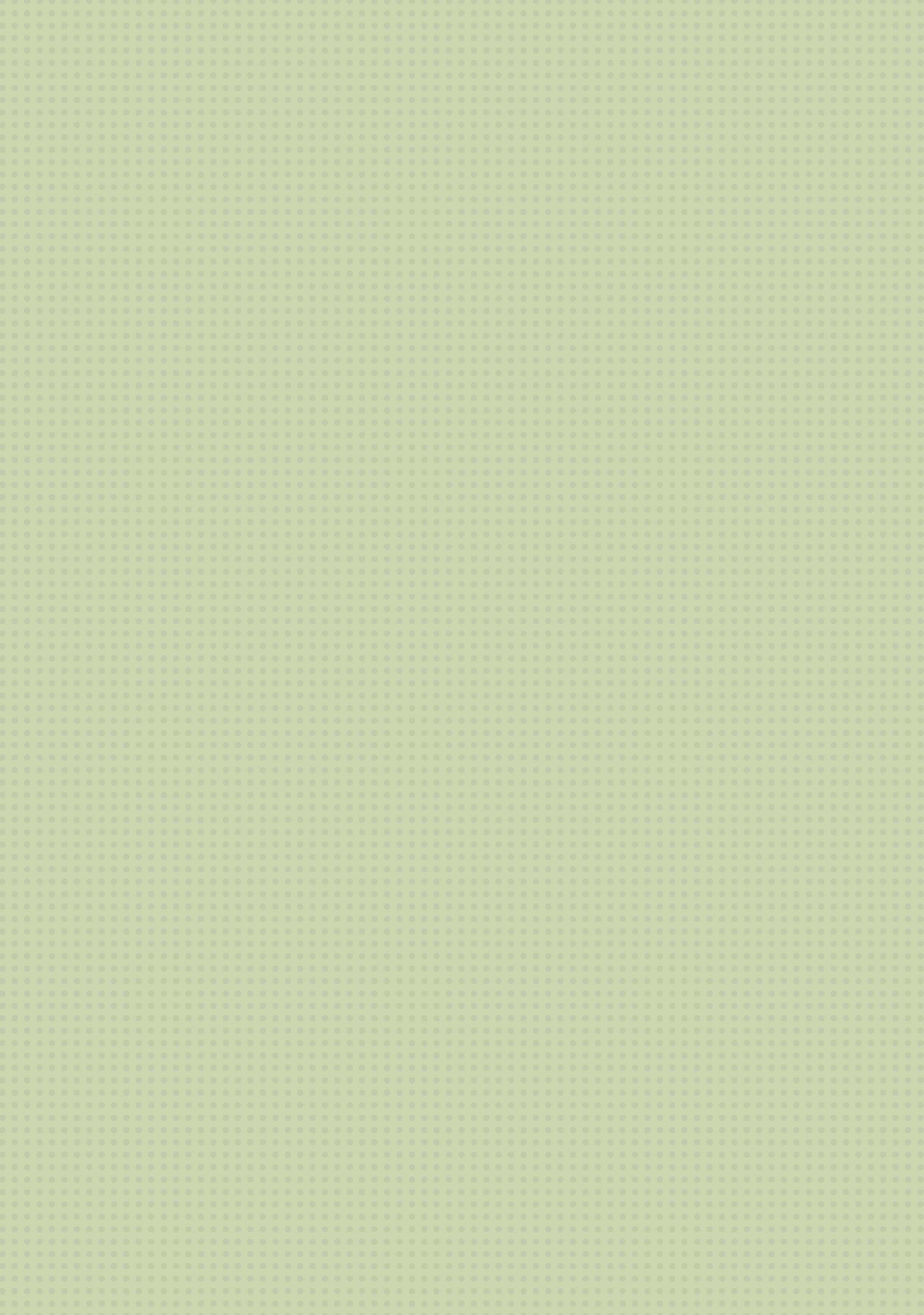 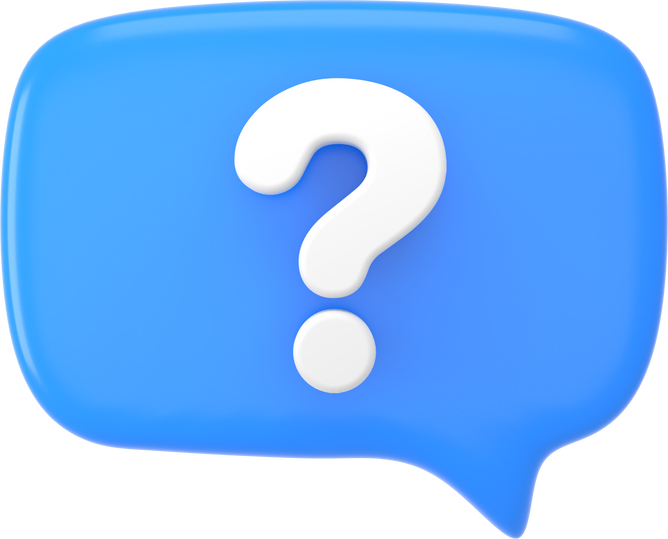 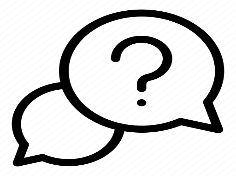 HĐ 6:
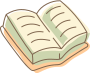 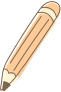 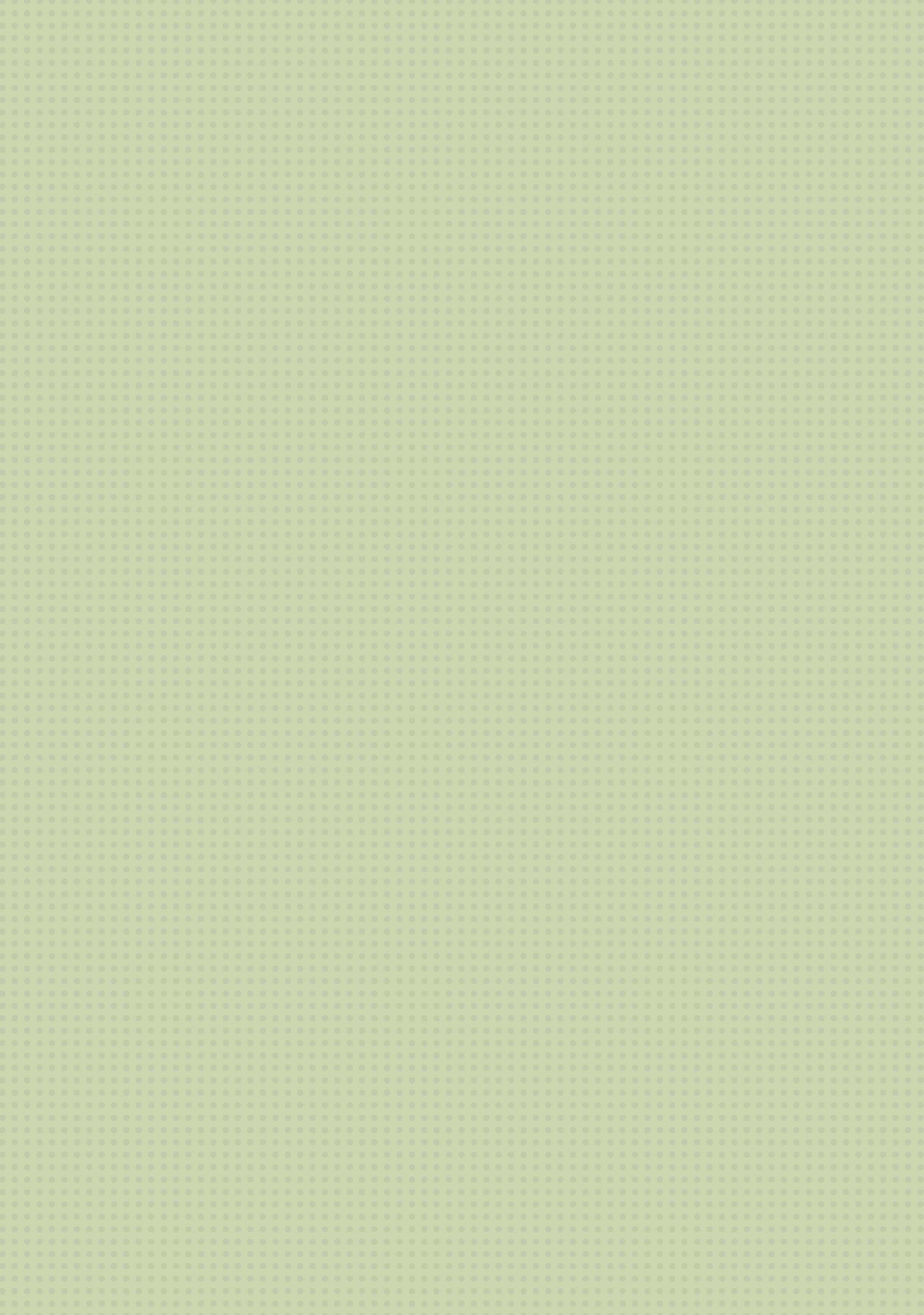 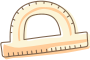 Giải
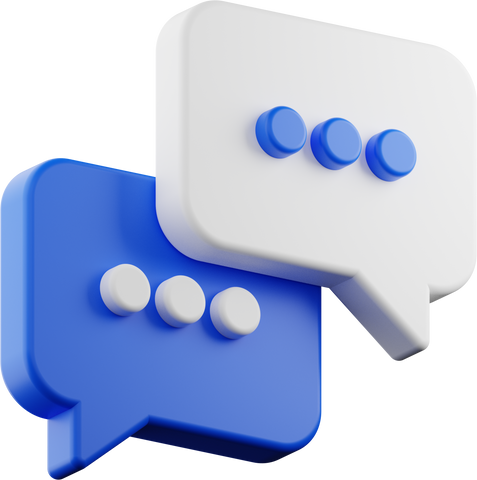 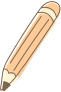 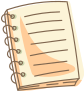 NHẬN XÉT
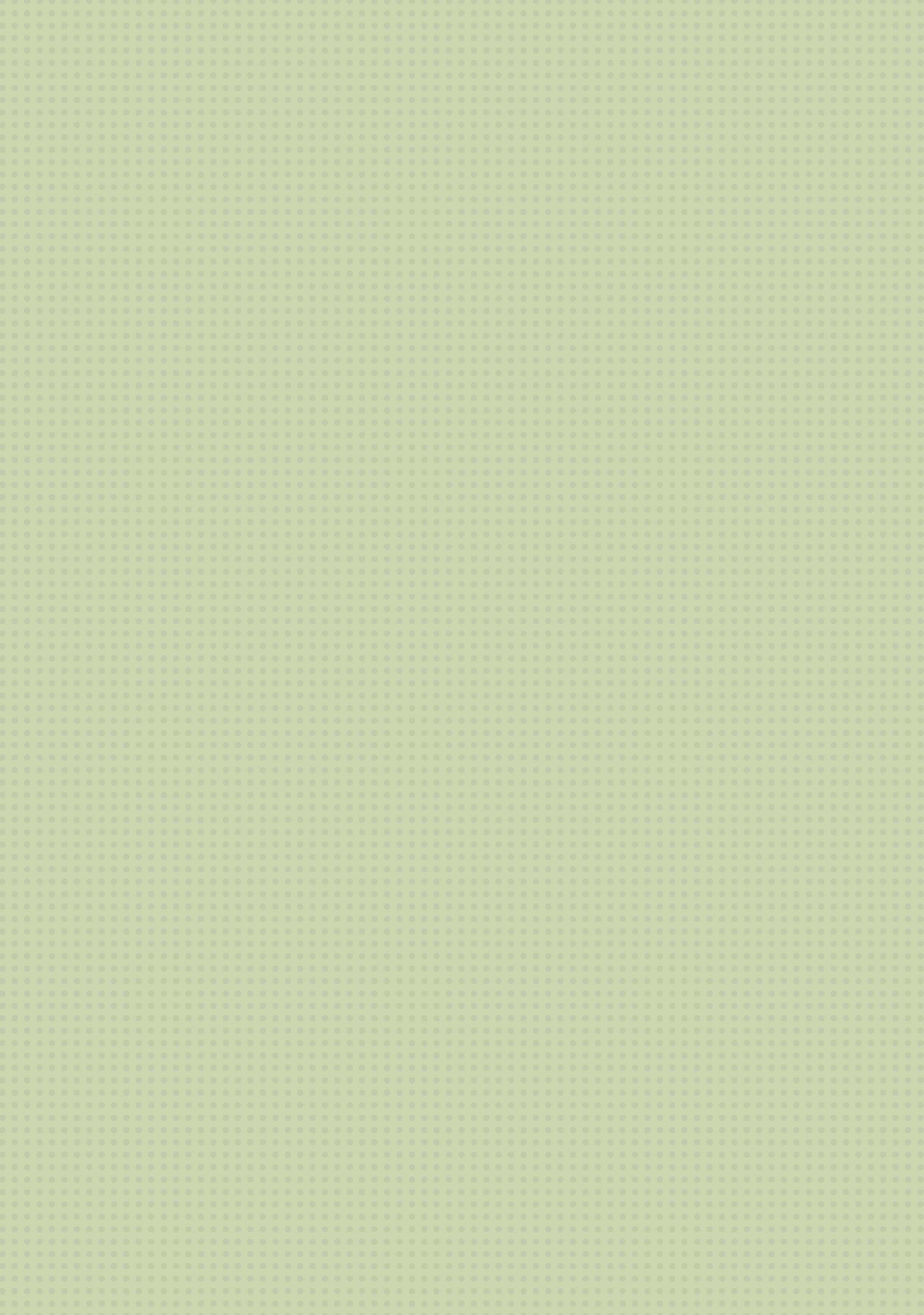 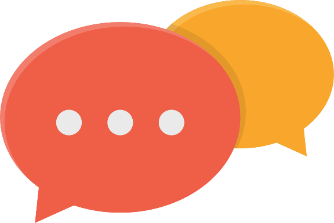 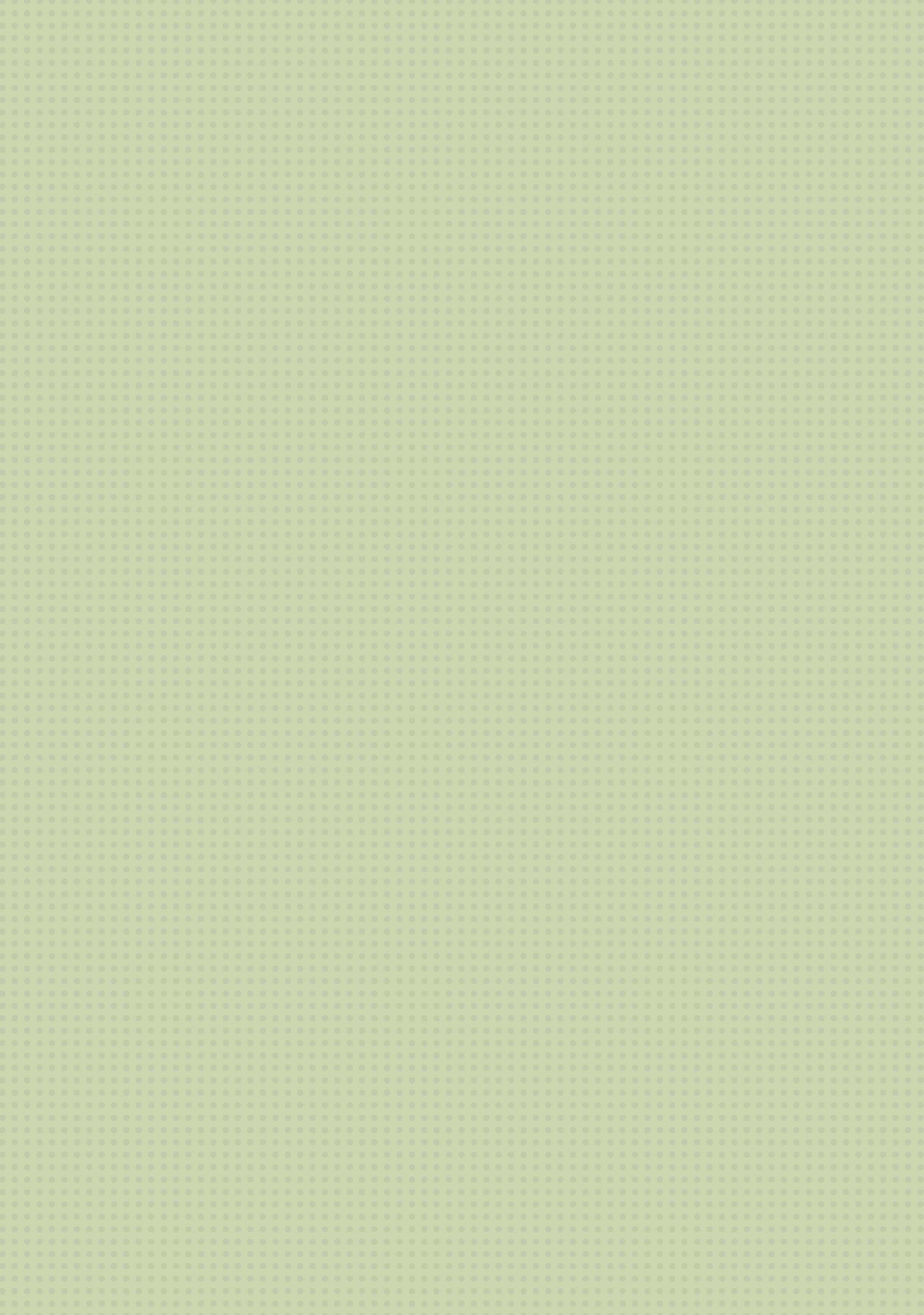 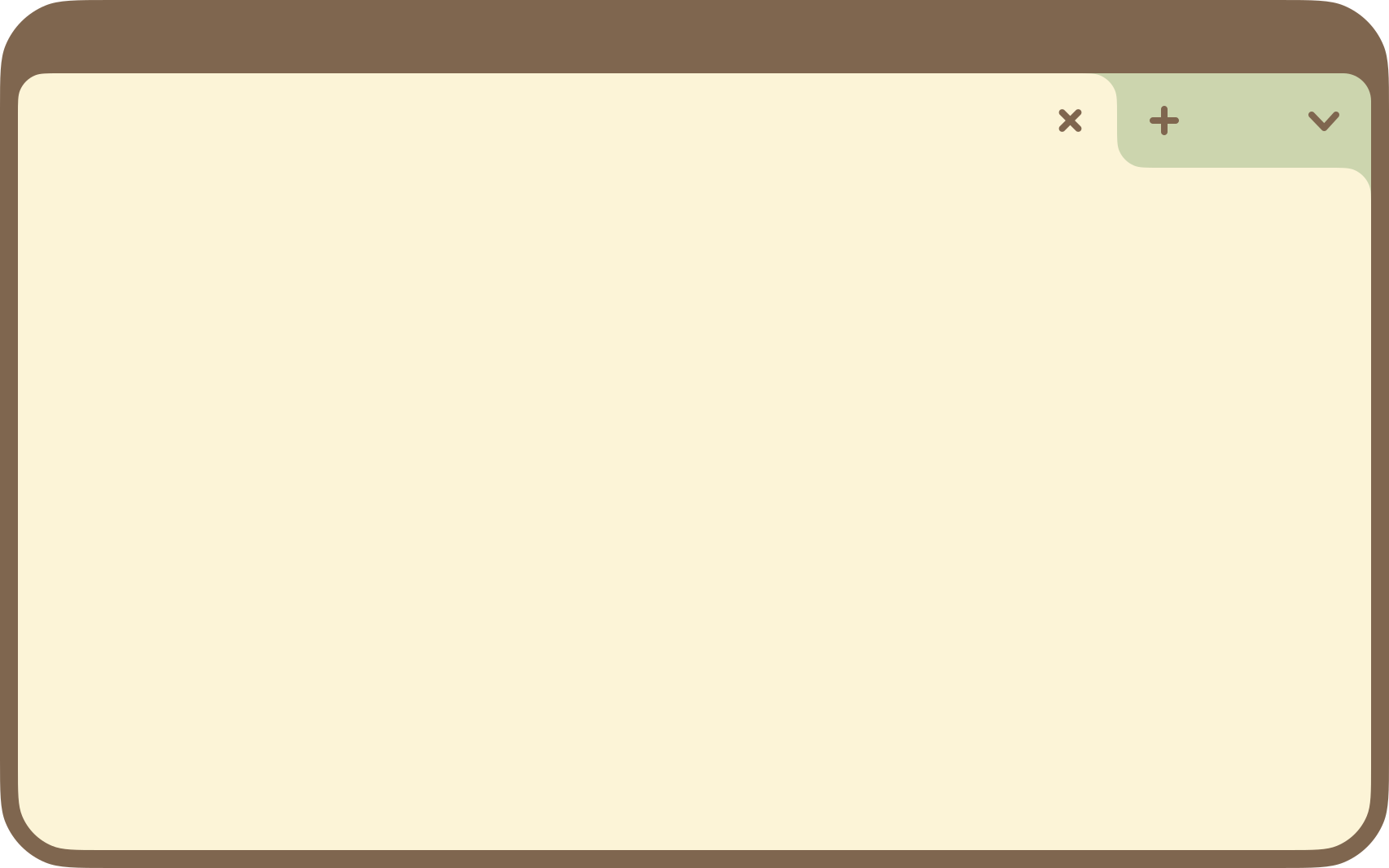 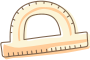 Ví dụ 6 (SGK – tr59)
Giải
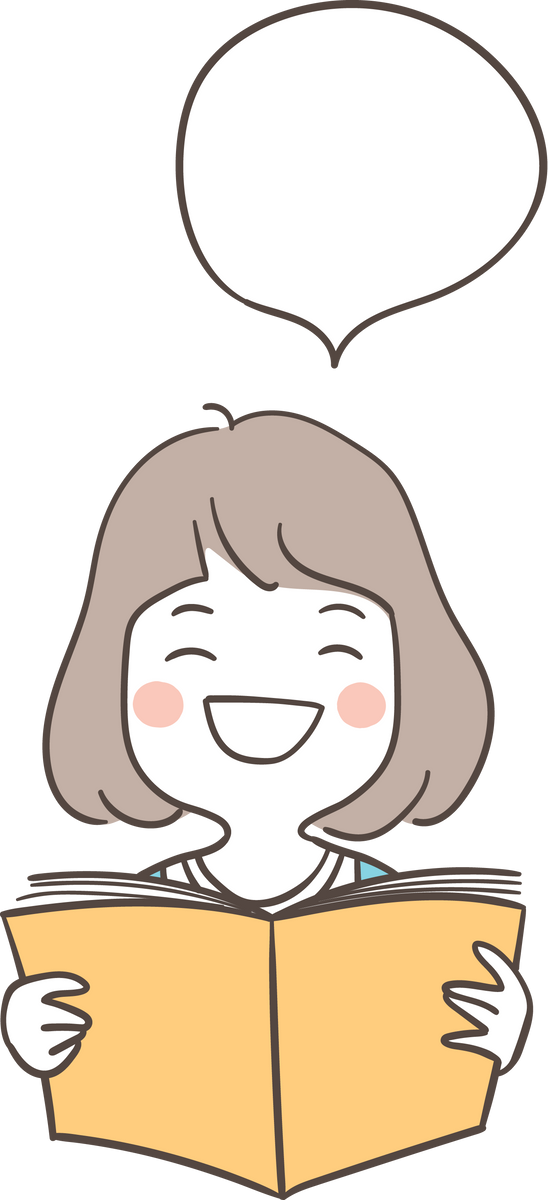 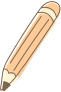 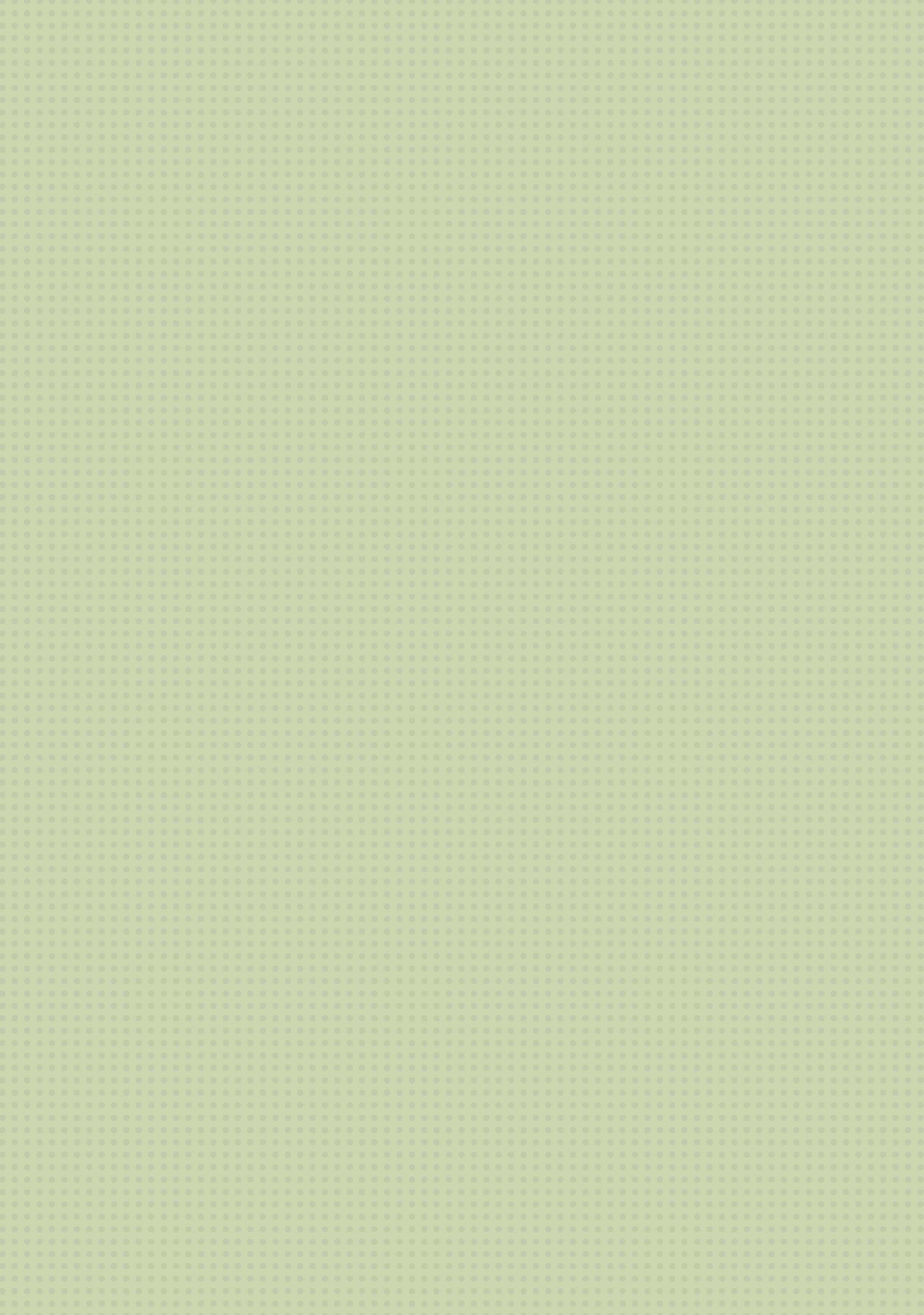 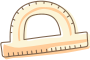 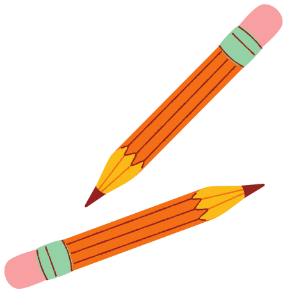 LUYỆN TẬP 4
Giải
Cách 1: Tính theo hàng ngang
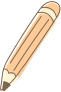 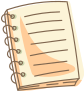 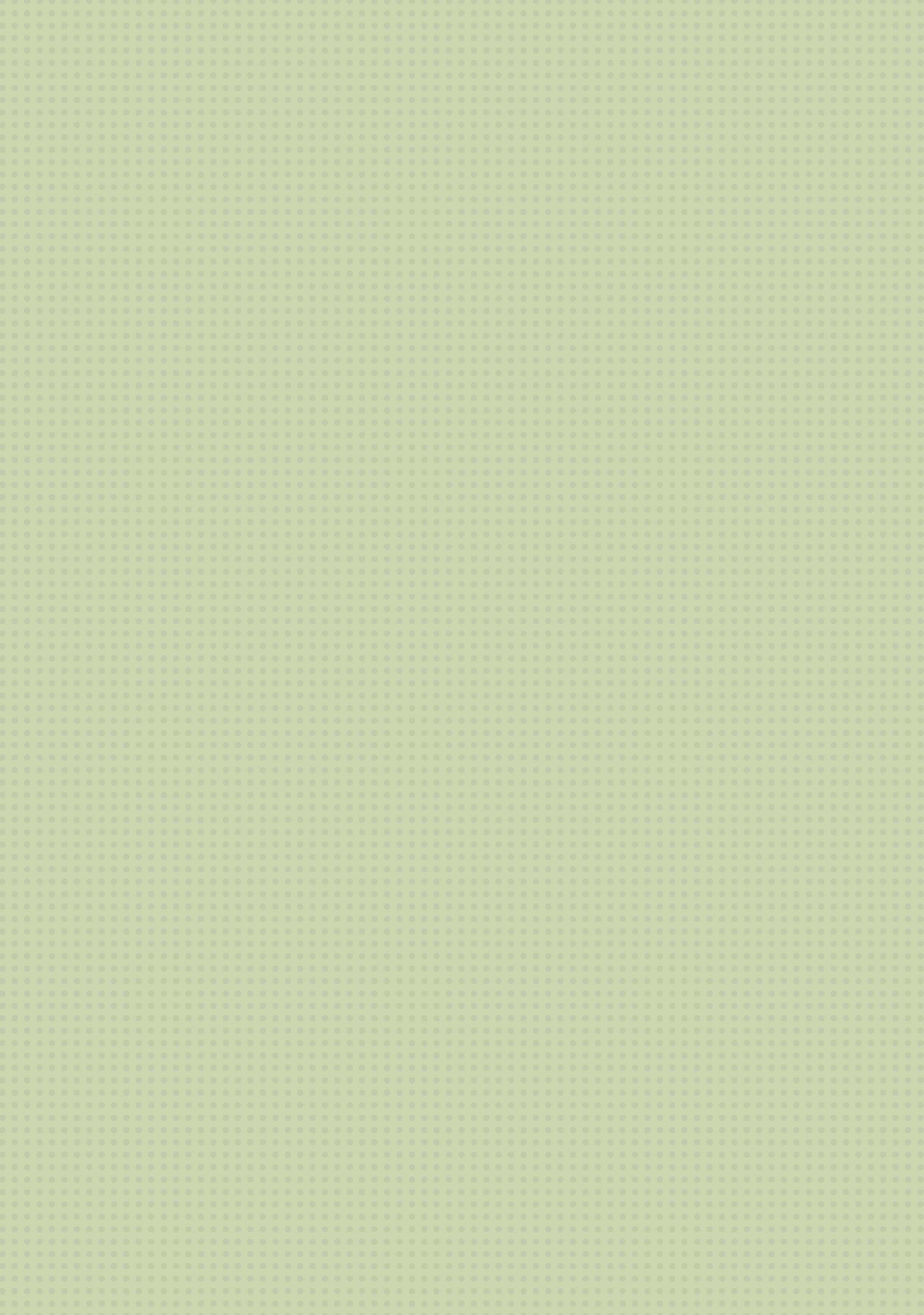 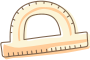 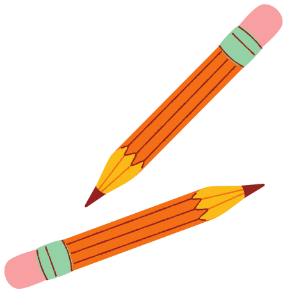 LUYỆN TẬP 4
_
Giải
Cách 2: Tính theo hàng dọc
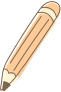 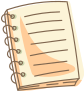 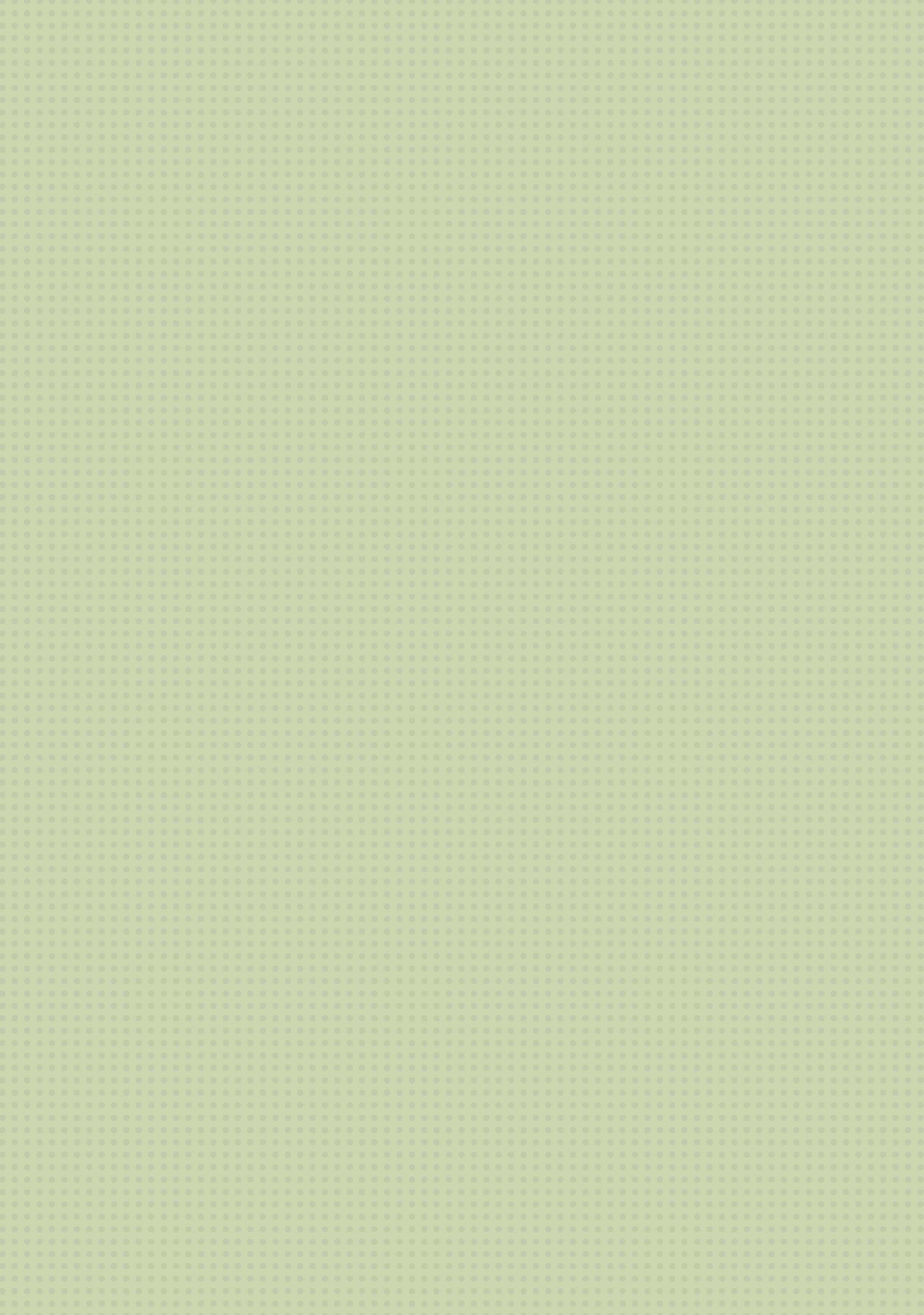 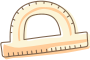 LUYỆN TẬP
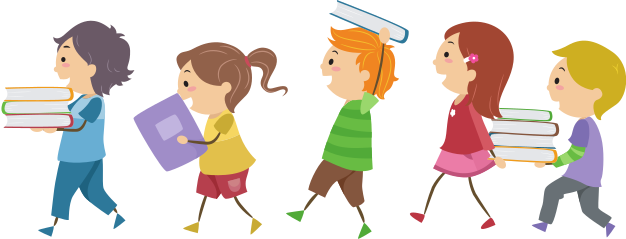 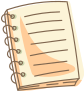 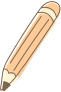 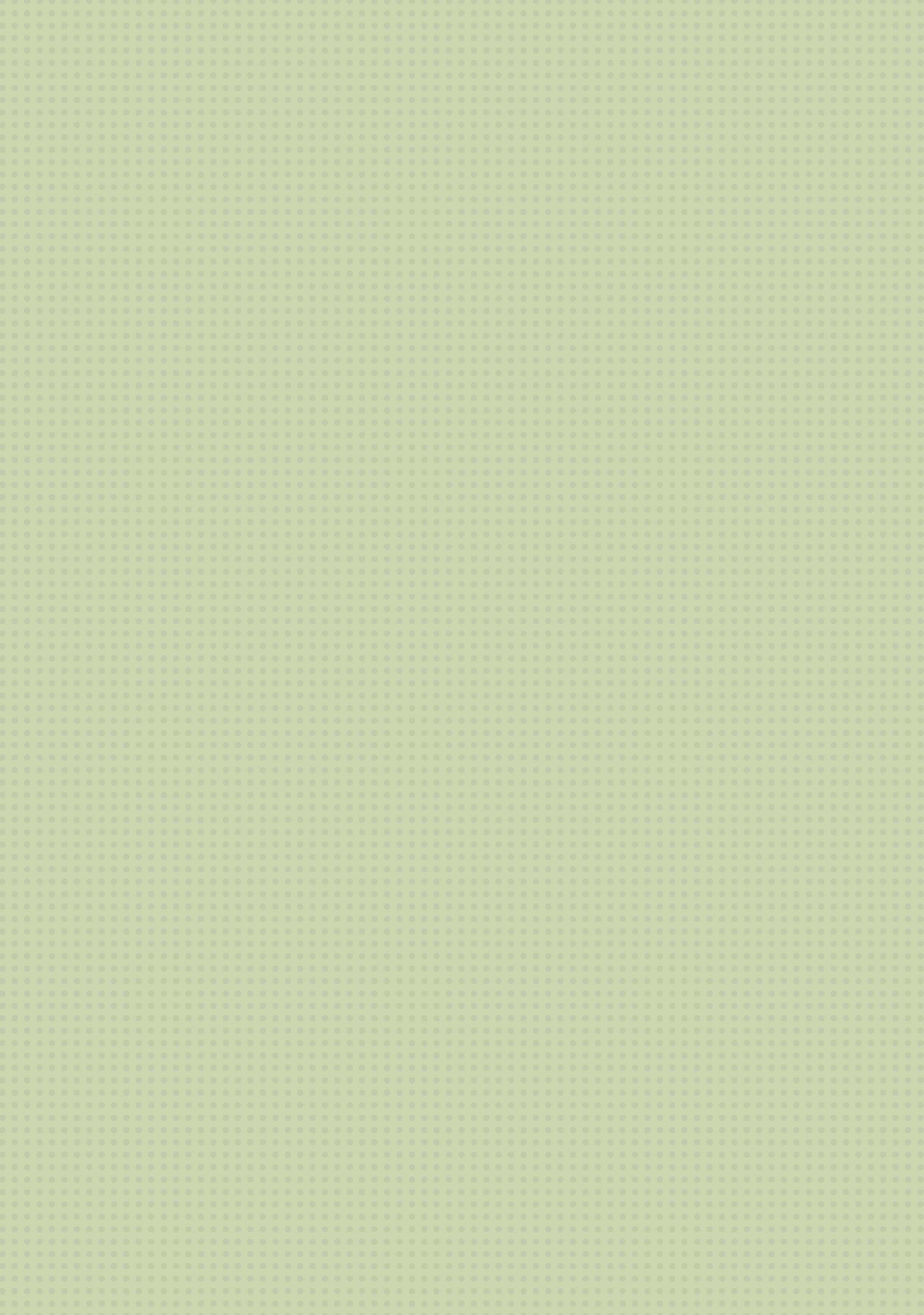 Bài 1
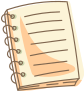 Giải
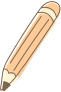 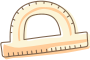 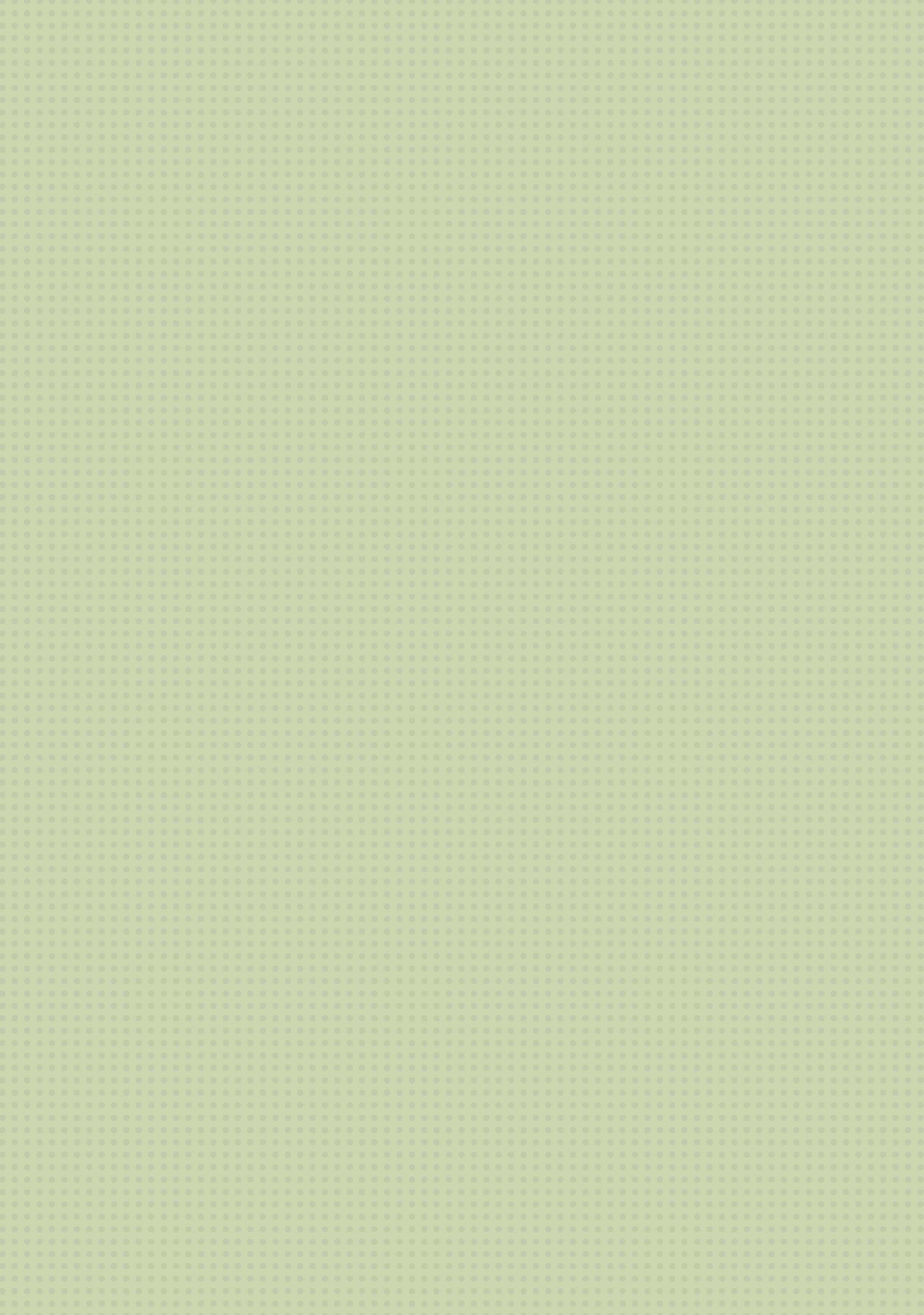 Bài 1
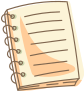 Giải
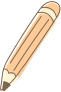 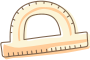 Bài 2
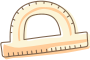 Xác định bậc của hai đa thức là tổng, hiệu của:
Giải
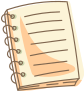 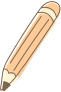 Bài 2
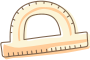 Xác định bậc của hai đa thức là tổng, hiệu của:
Giải
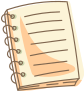 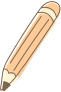 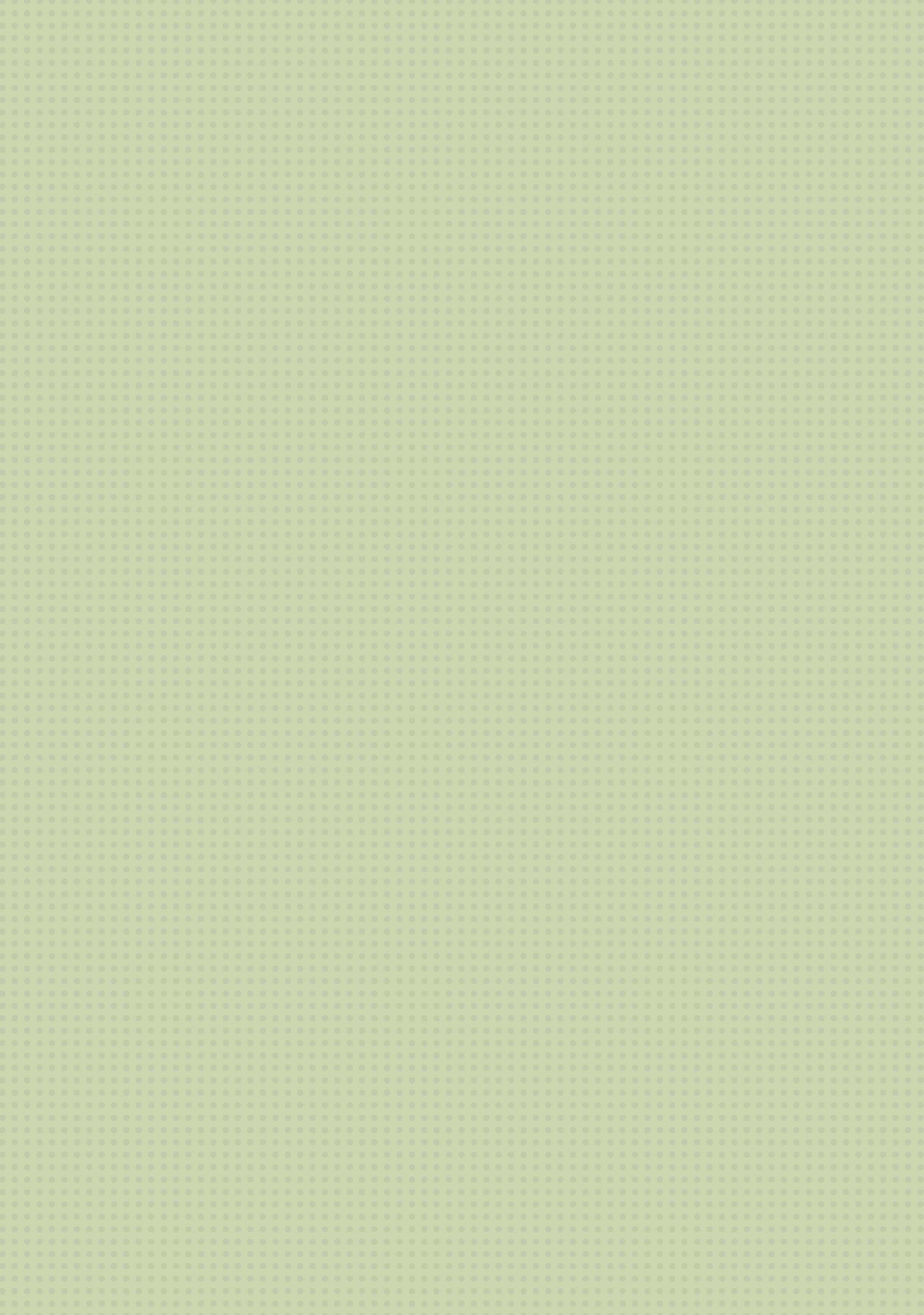 BÀI TẬP THÊM
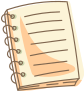 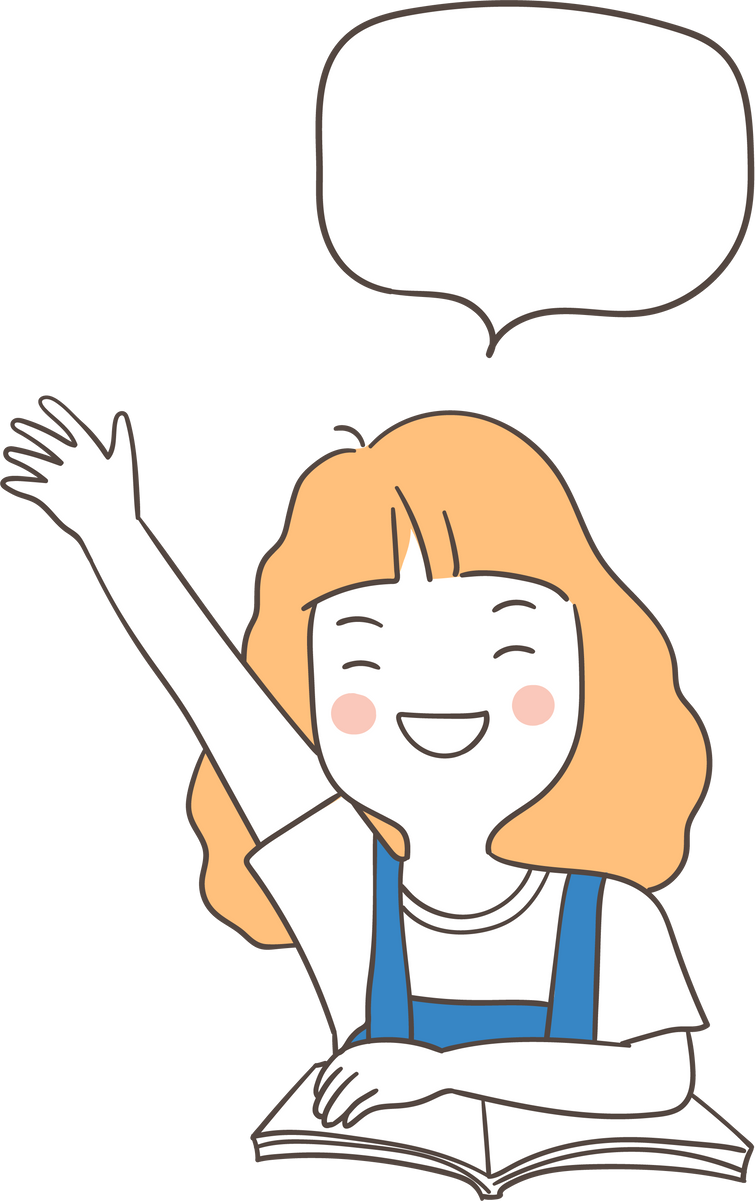 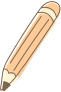 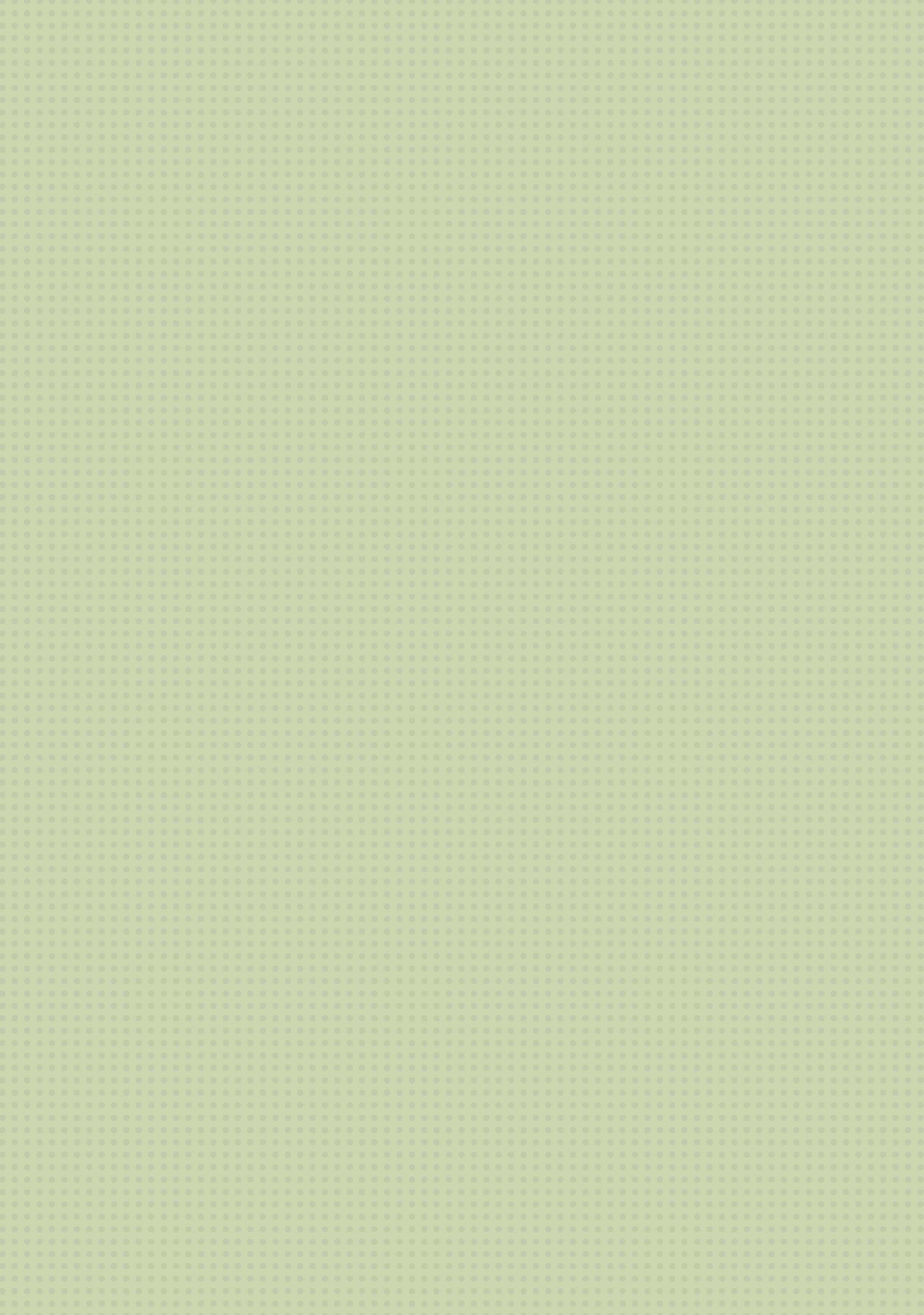 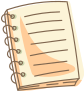 Giải
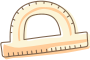 Tổng:
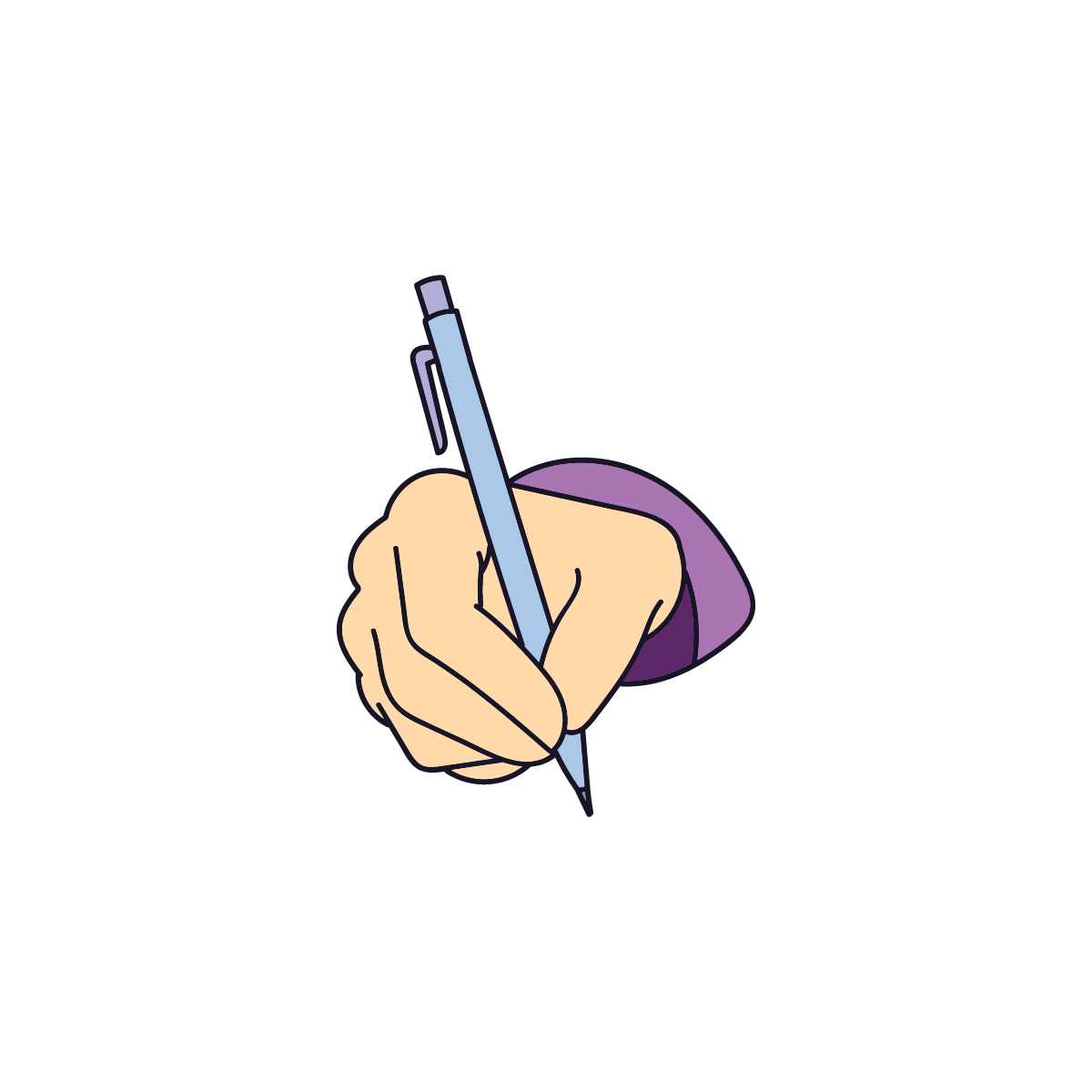 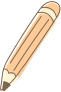 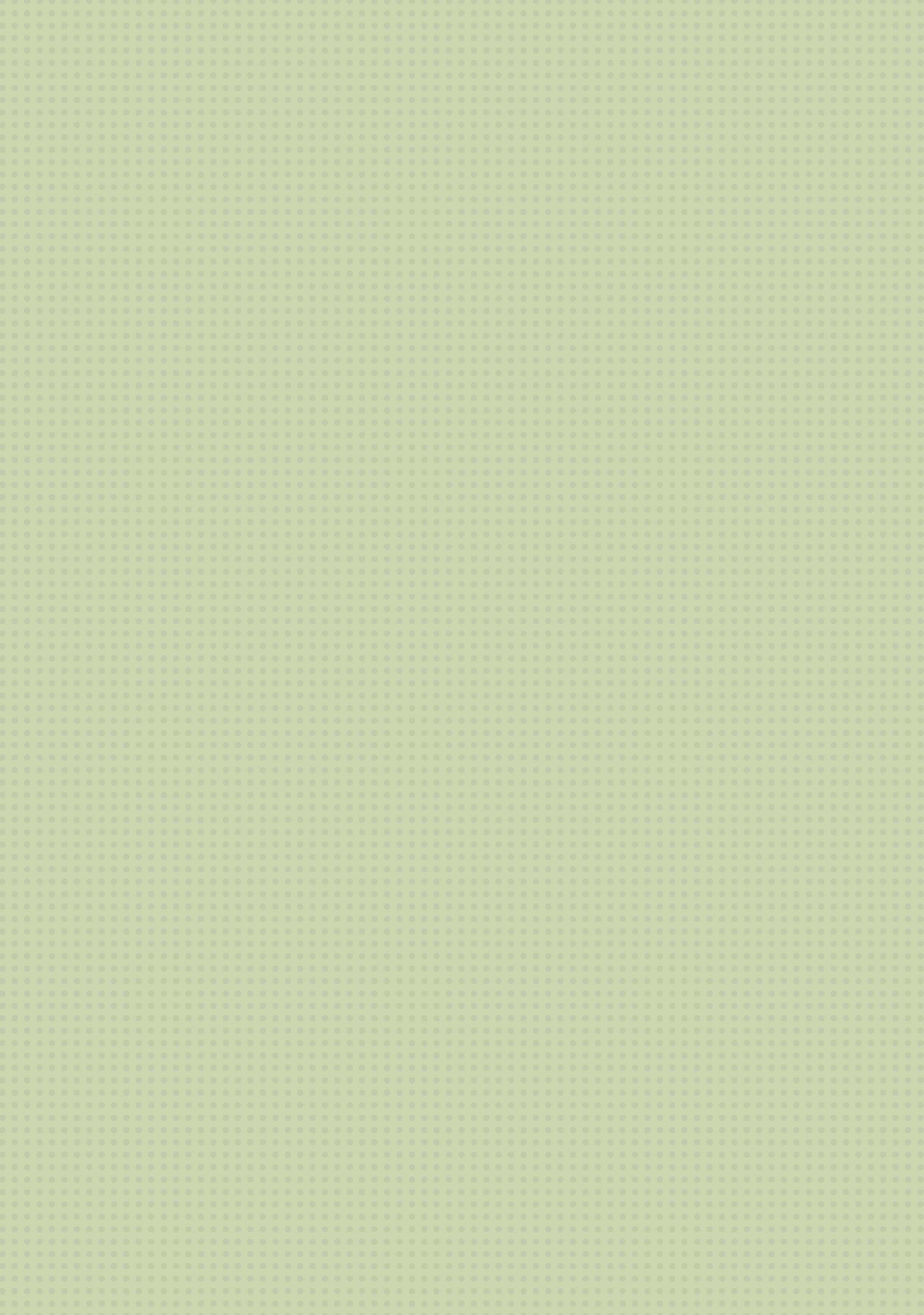 Giải
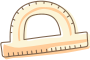 Ta có:
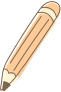 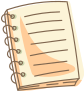 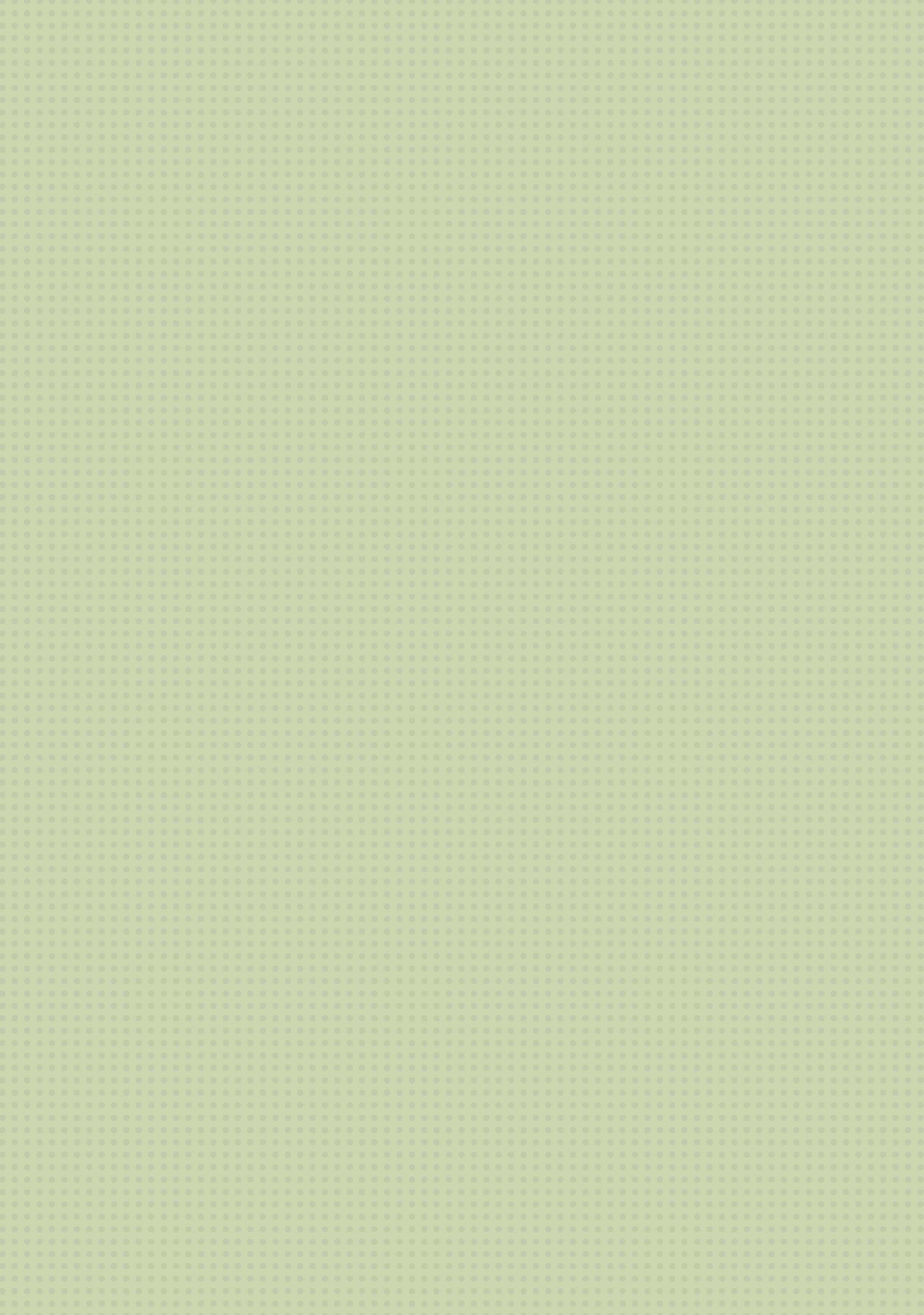 Giải
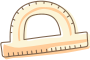 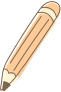 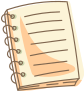 BÀI TẬP THÊM
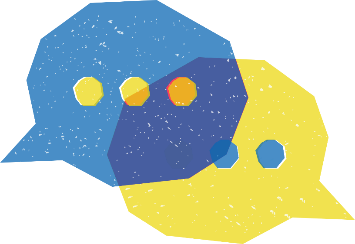 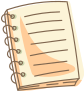 Giải
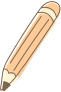 BÀI TẬP THÊM
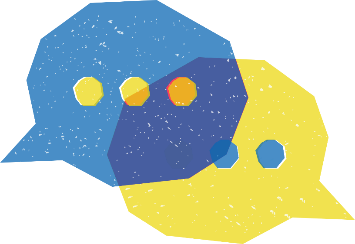 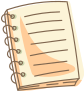 Giải
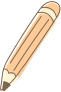 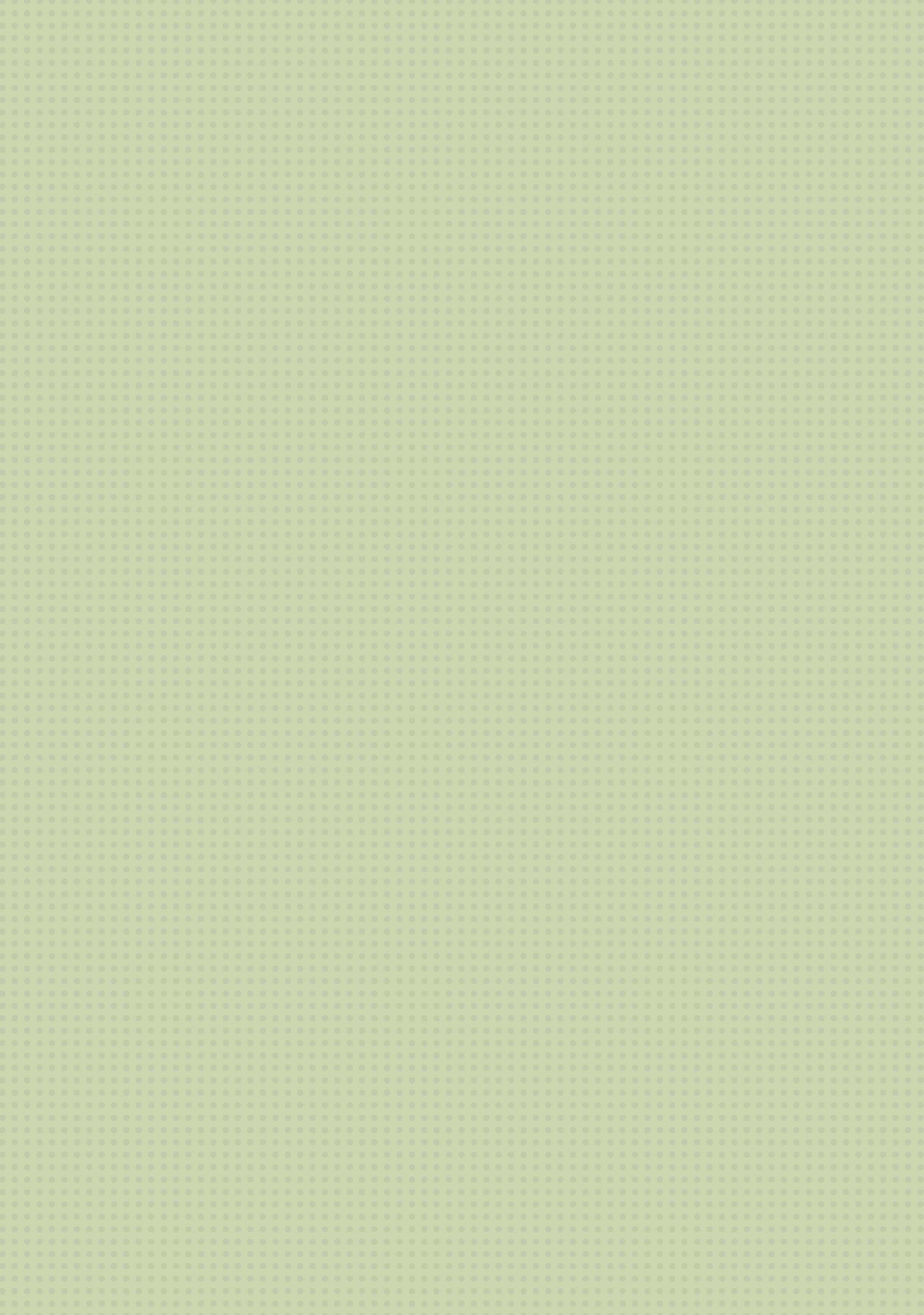 BÀI TẬP THÊM
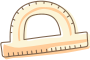 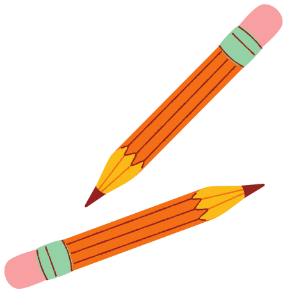 Giải
Do đó
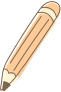 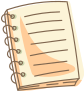 và
BÀI TẬP TRẮC NGHIỆM
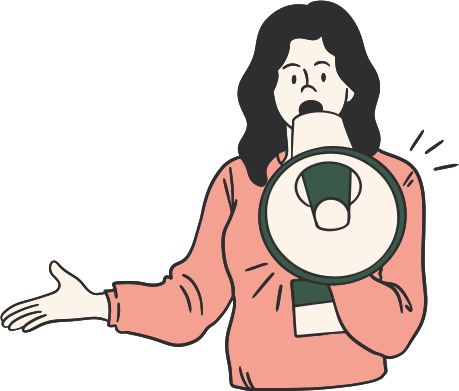 BÀI TẬP TRẮC NGHIỆM
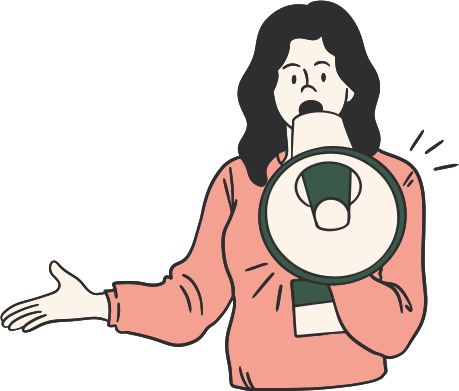 BÀI TẬP TRẮC NGHIỆM
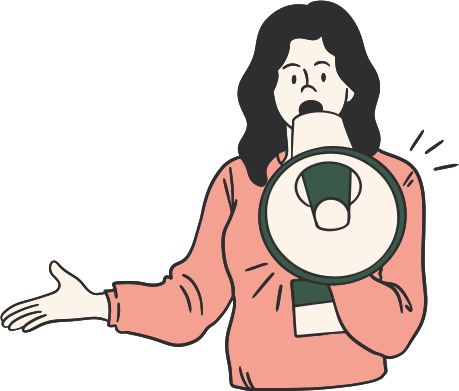 BÀI TẬP TRẮC NGHIỆM
Câu 4: Tìm đa thức H(x) biết A(x) - H(x) = G(x) biết: 
A(x) = x2 + x + 1;  G(x) = 4 - 2x3 + x4 + 7x5
A. H(x) = -7x5 - x4 + 2x3 + x2 + x - 3
B. H(x) = 7x5 - x4 + 2x3 + x2 + x + 3
C. H(x) = -7x5 - x4 + 2x3 + x2 + x + 3
D. H(x) = 7x5 + x4 + 2x3 + x2 + x + 3
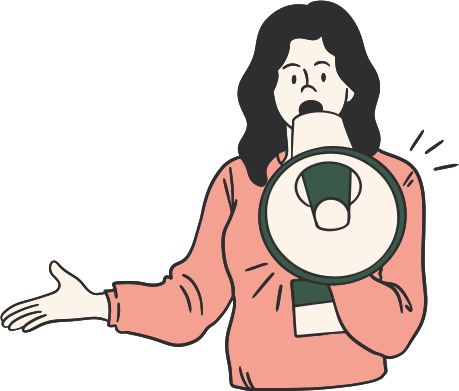 BÀI TẬP TRẮC NGHIỆM
Câu 5: Tìm hệ số cao nhất của đa thức K(x) biết A(x) + K(x) = G(x) và  A(x) = x4 - 4x2 + 6x3 + 2x - 1; G(x) = x + 3
A. -1				B. 1
C. 4				D. 6
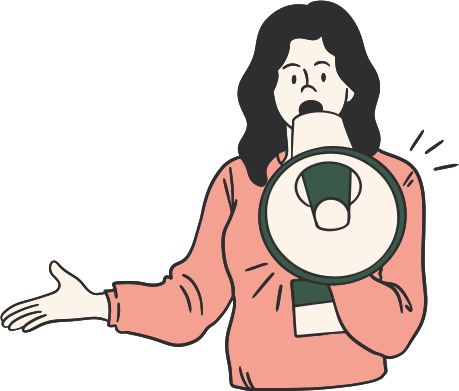 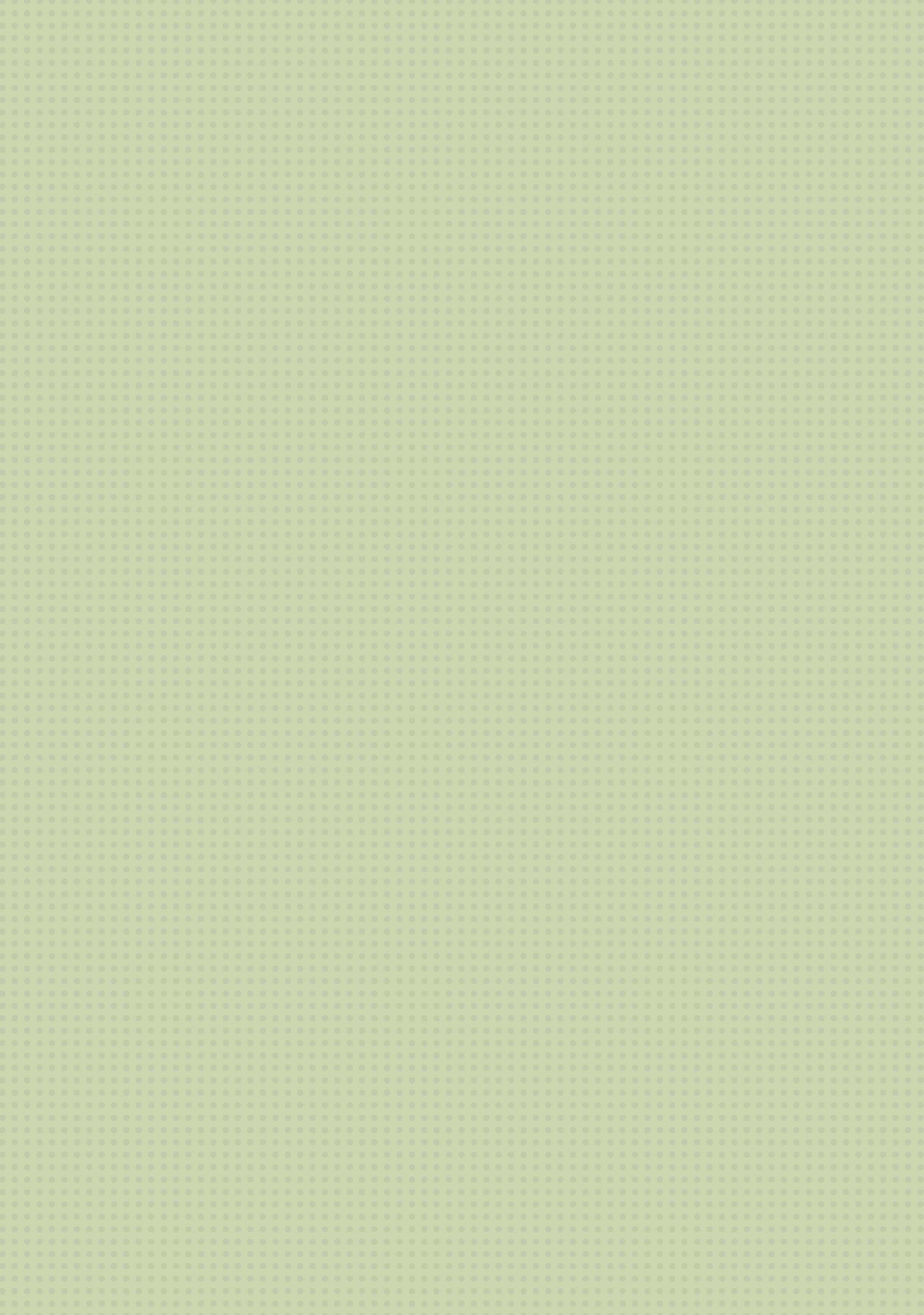 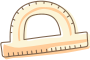 VẬN DỤNG
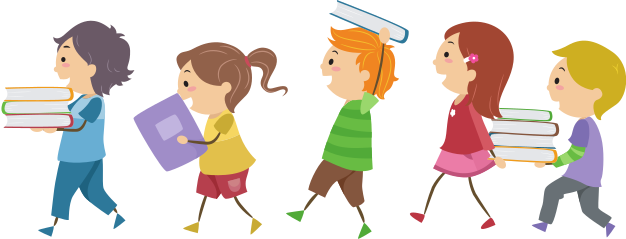 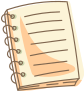 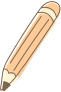 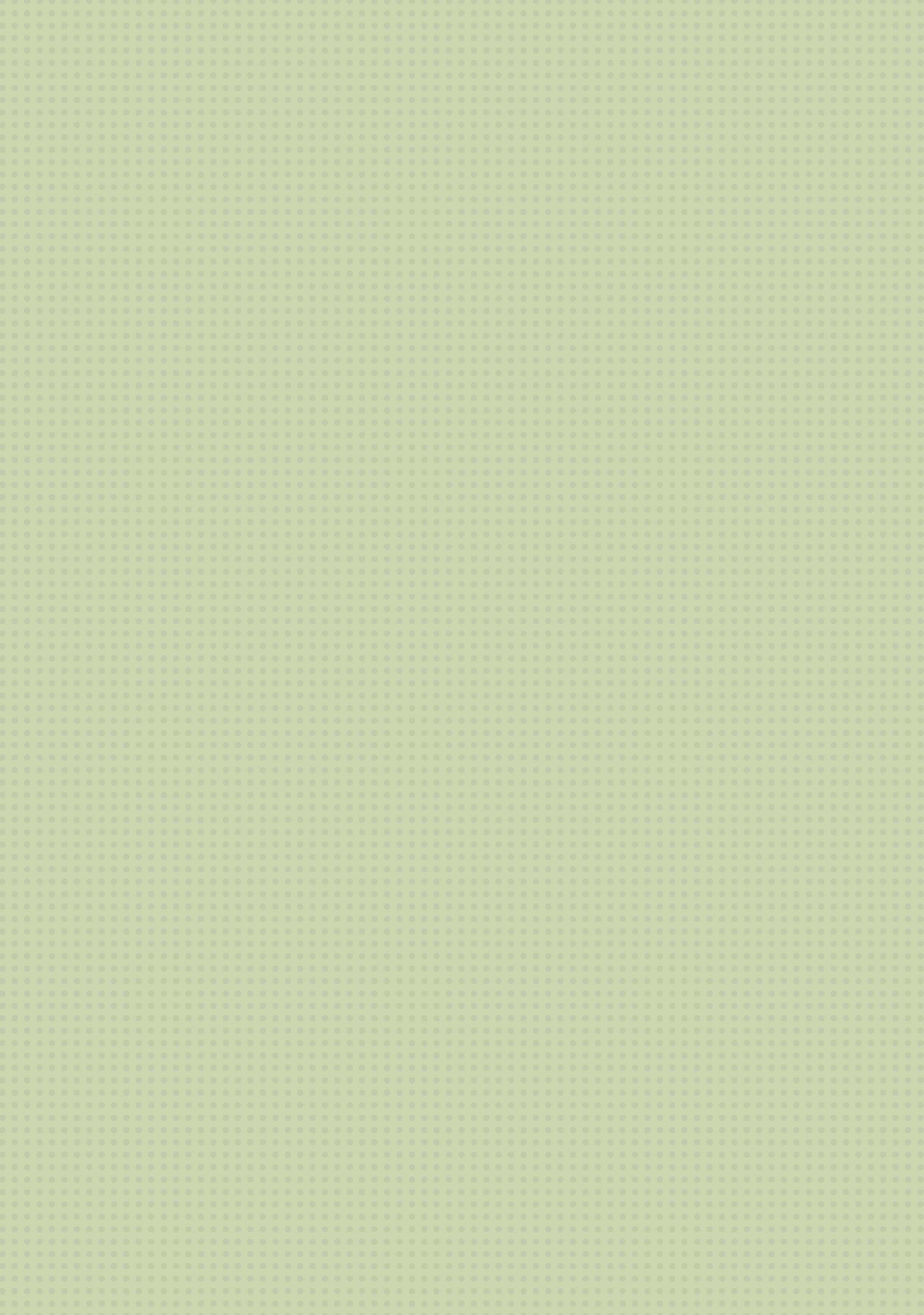 Bài 3: Bác Ngọc gửi ngân hàng thứ nhất 90 triệu đồng với kì hạn 1 năm, lãi suất x%/năm. Bác Ngọc gửi ngân hàng thứ hai 80 triệu đồng với kì hạn 1 năm, lãi suất (x + 1,5)%/năm. Hết kì hạn 1 năm, bác Ngọc có được cả gốc và lãi là bao nhiêu:
a) Ở ngân hàng thứ hai?
b) Ở cả hai ngân hàng?
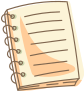 Giải
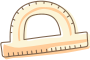 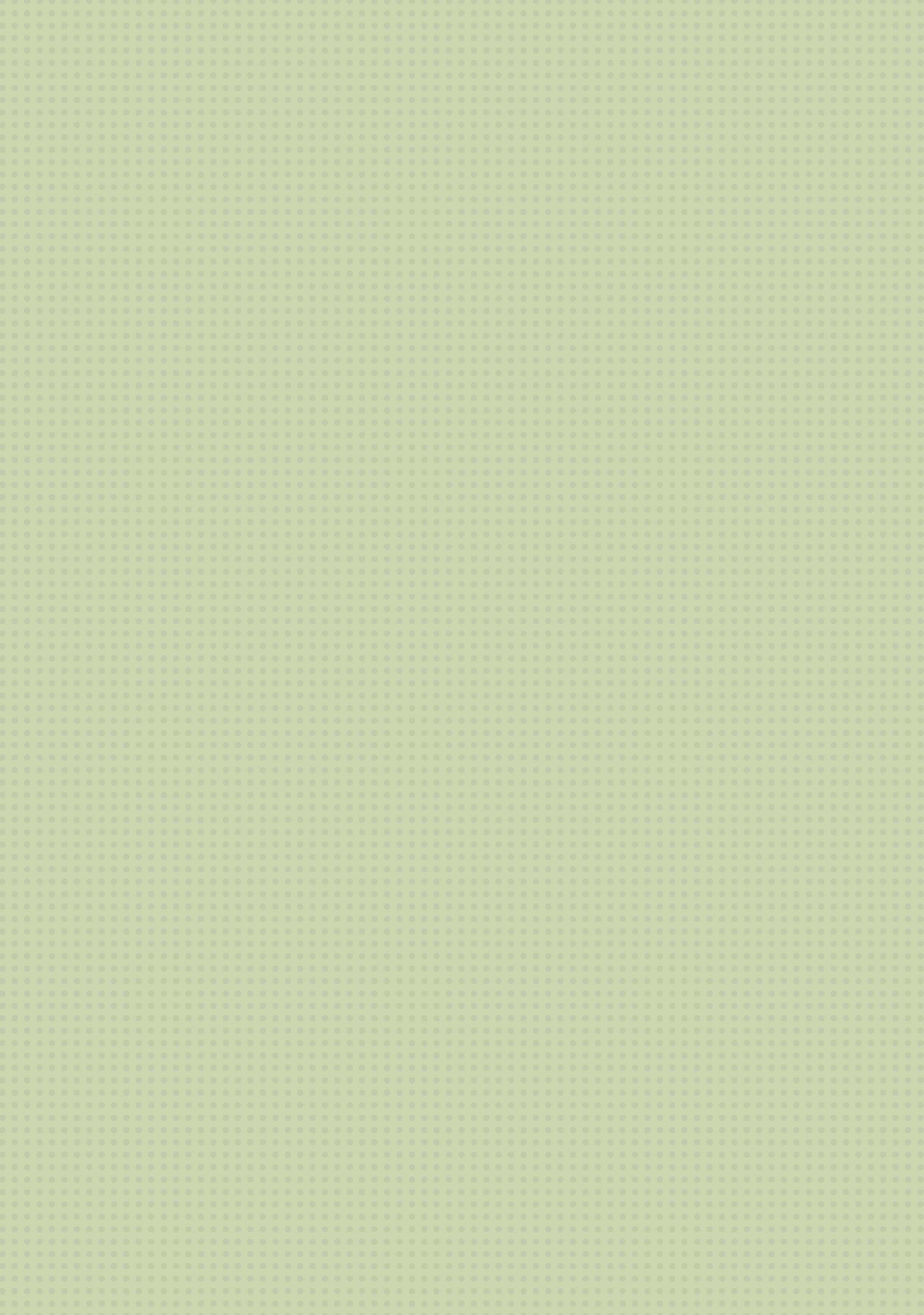 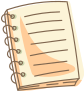 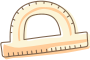 Giải
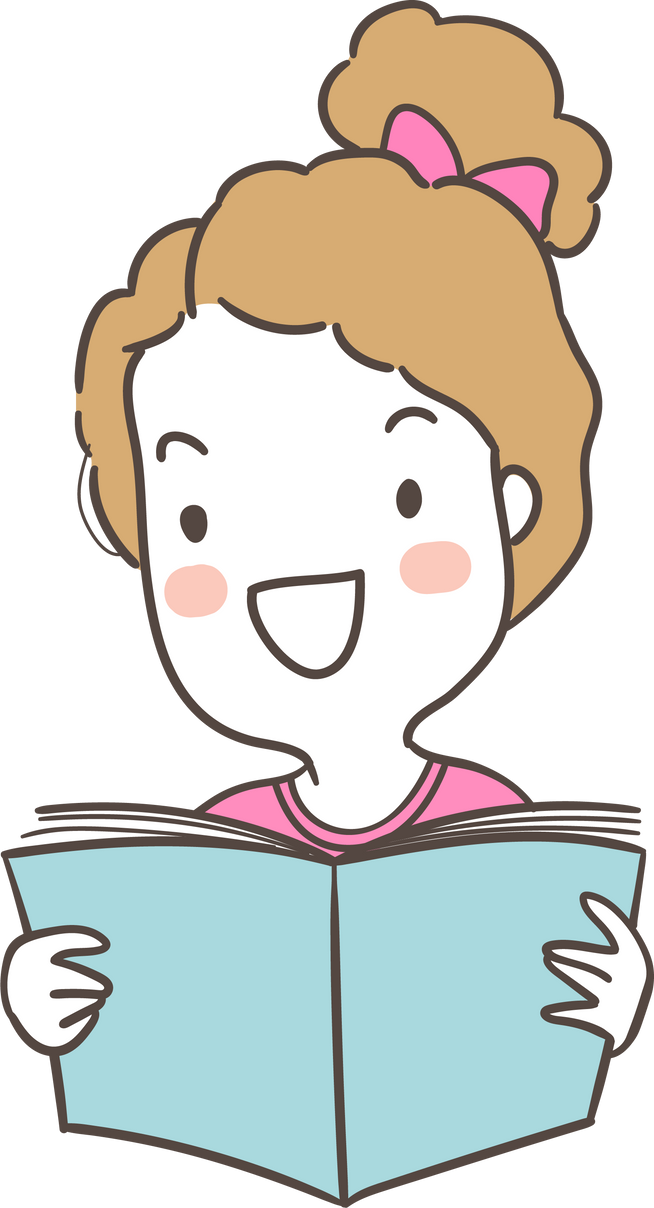 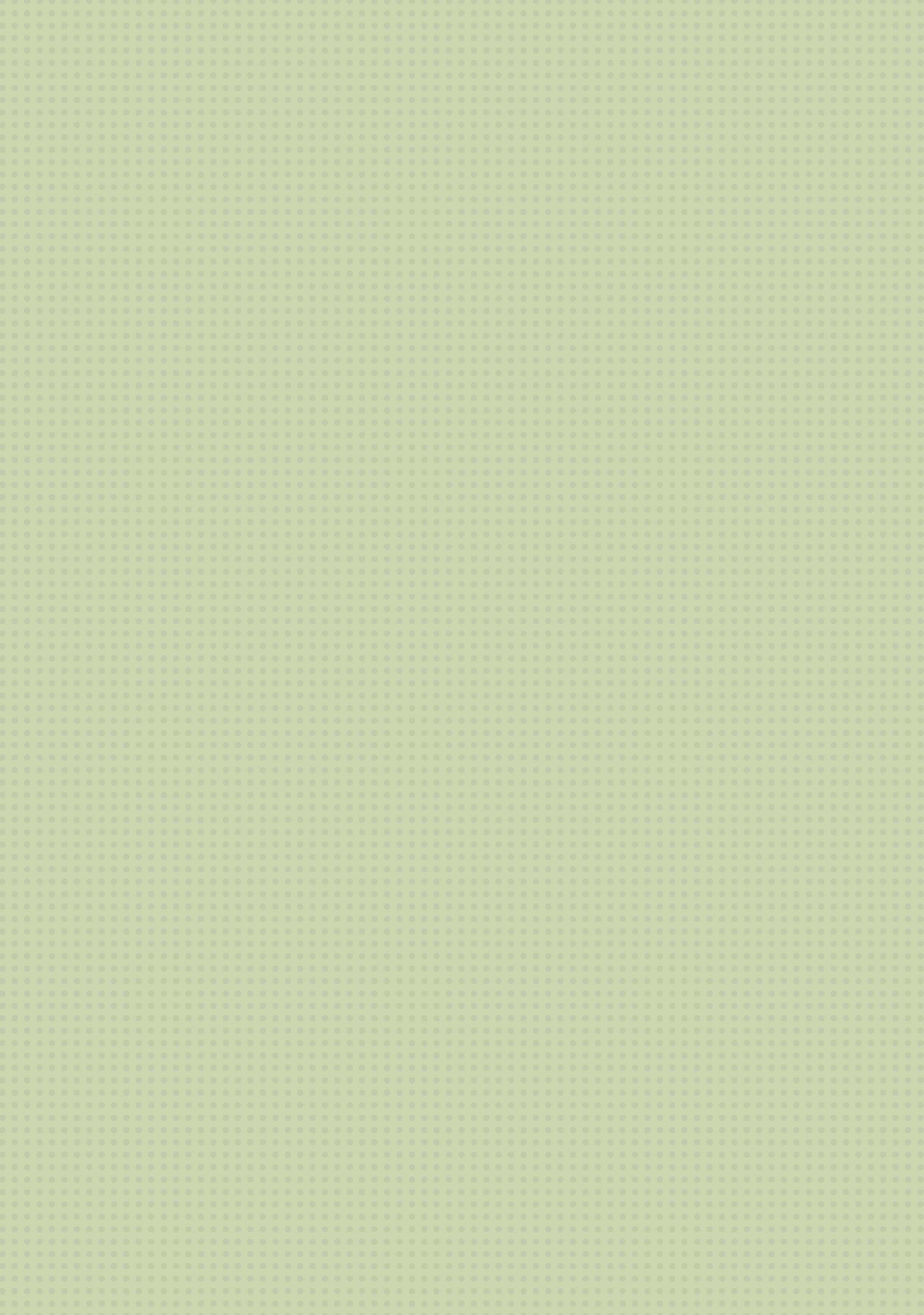 Bài 4. Người ta rót nước từ một can đựng 10 lít nước sang một bể rỗng có dạng hình lập phương với độ dài cạnh 20 cm. Khi mực nước trong bể cao h (cm) thì thể tích nước trong can còn lại là bao nhiêu? Biết rằng 1 lít = 1 dm3.
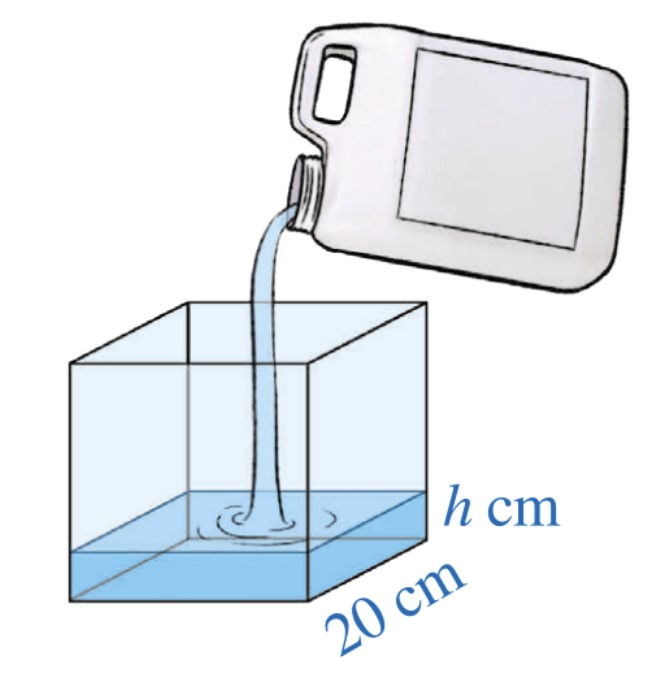 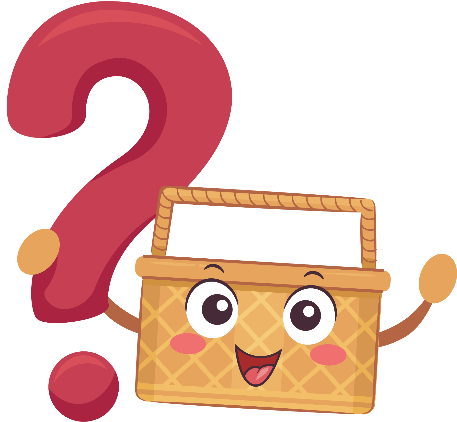 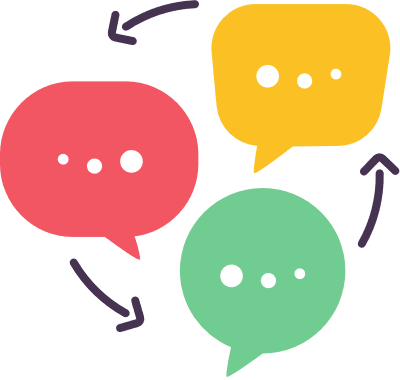 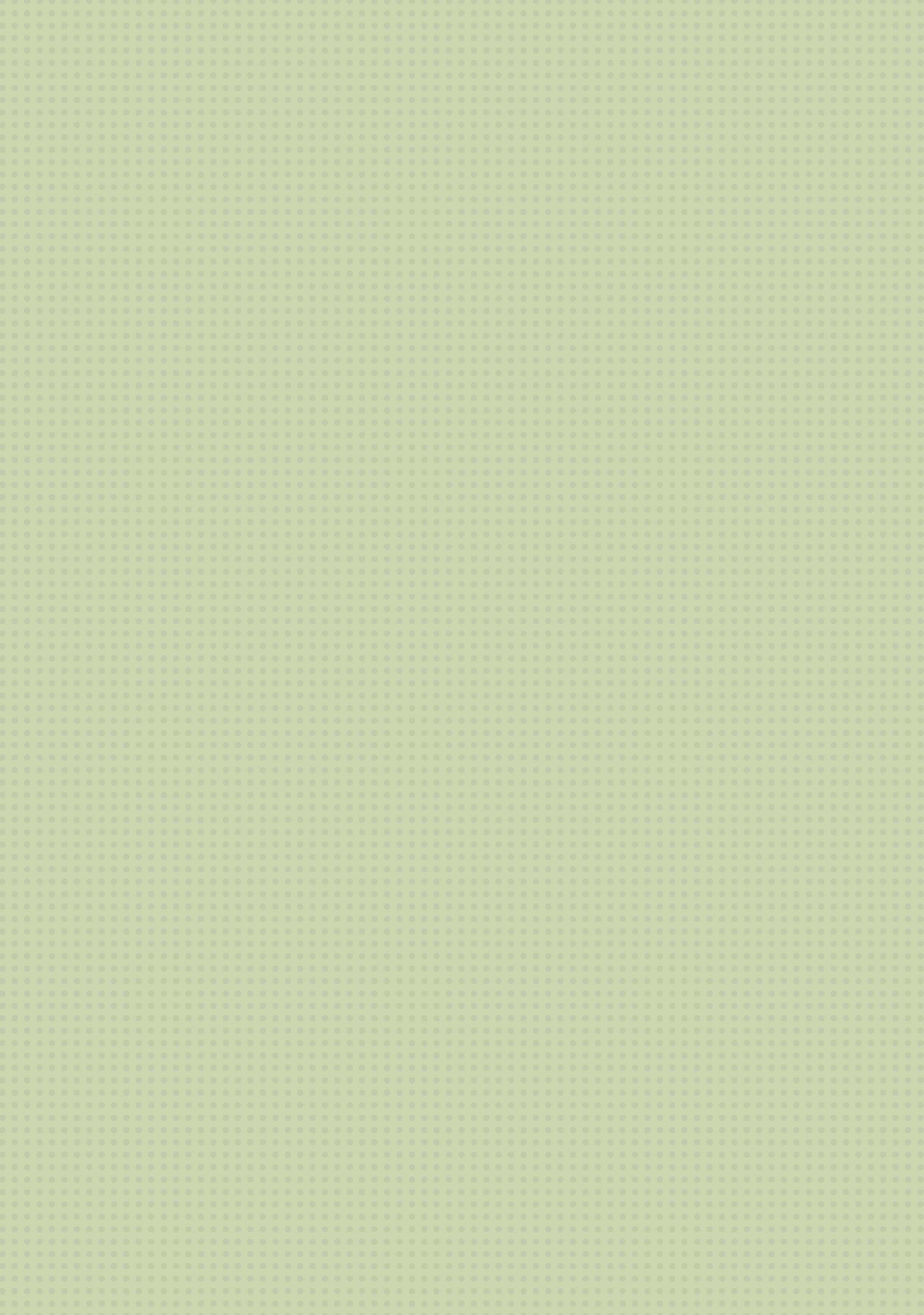 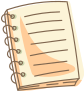 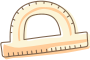 Giải
Thể tích nước trong can ban đầu là 10 lít.
Thể tích nước trong bể khi mực nước có chiều cao h (cm) là:
20 . 20 . h = 400h (cm3)
Đổi 400h cm3 = 0,4h dm3 = 0,4.h (lít)
Thể tích nước trong bể bằng thể tích nước trong can rót ra nên thể tích nước còn lại trong can là: 
10 - 0,4.h (lít)
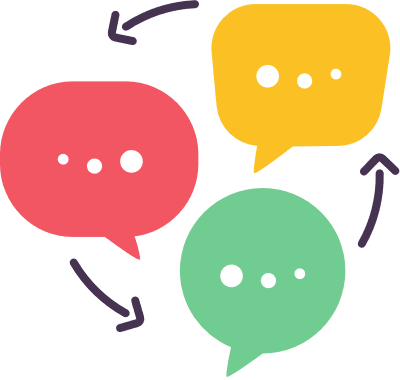 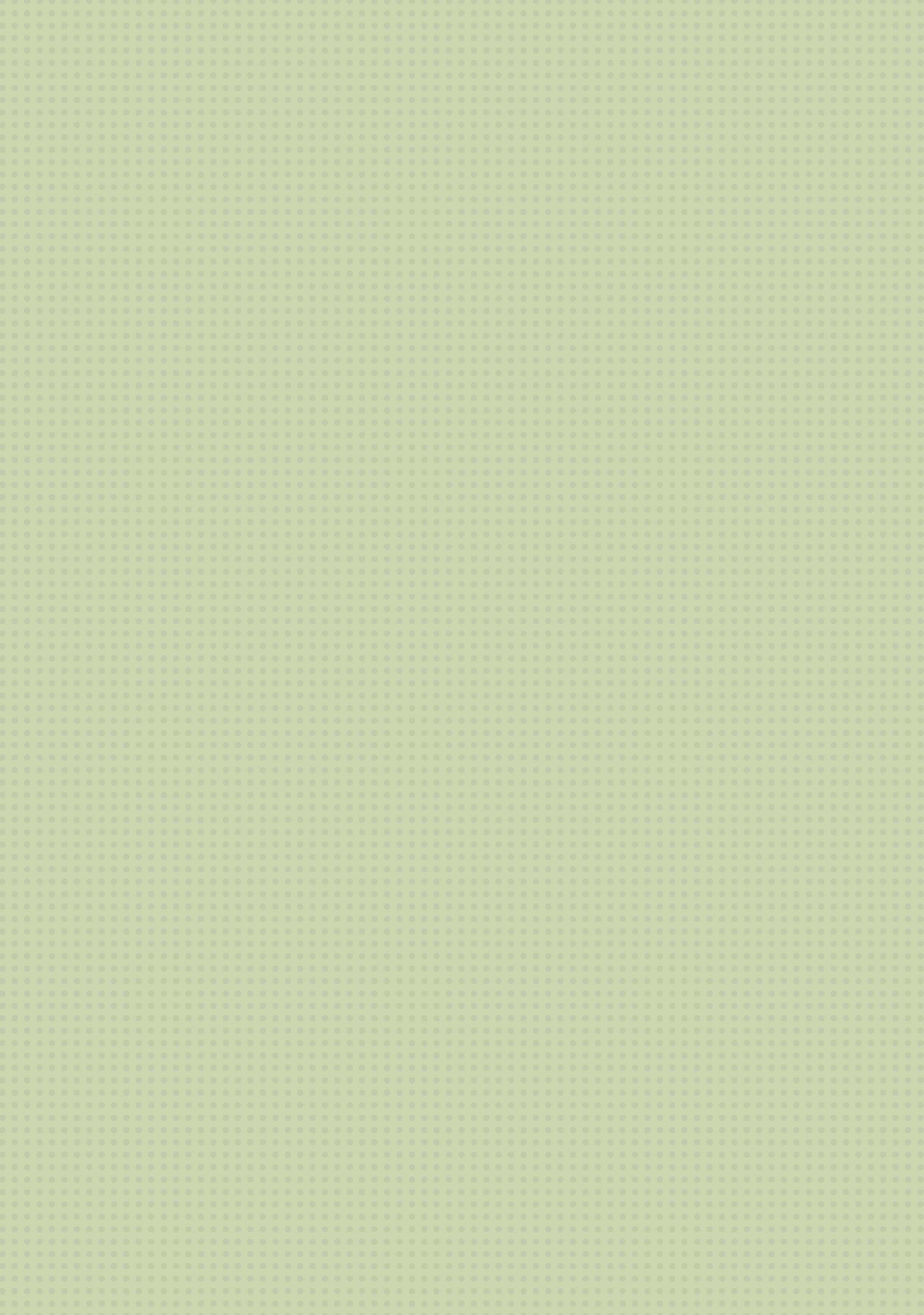 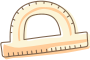 Bài 5. Bạn Minh cho rằng “Tổng của hai đa thức bậc bốn luôn luôn là đa thức bậc bốn”. Bạn Quân cho rằng “Hiệu của hai đa thức bậc bốn luôn luôn là đa thức bậc bốn”. Hai bạn Minh và Quân nói như vậy có đúng không? Giải thích vì sao.
Giải
Minh và Quân nói như vậy là không đúng. 
Tổng hoặc hiệu của hai đa thức bậc bốn có thể không phải là đa thức bậc bốn.
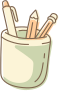 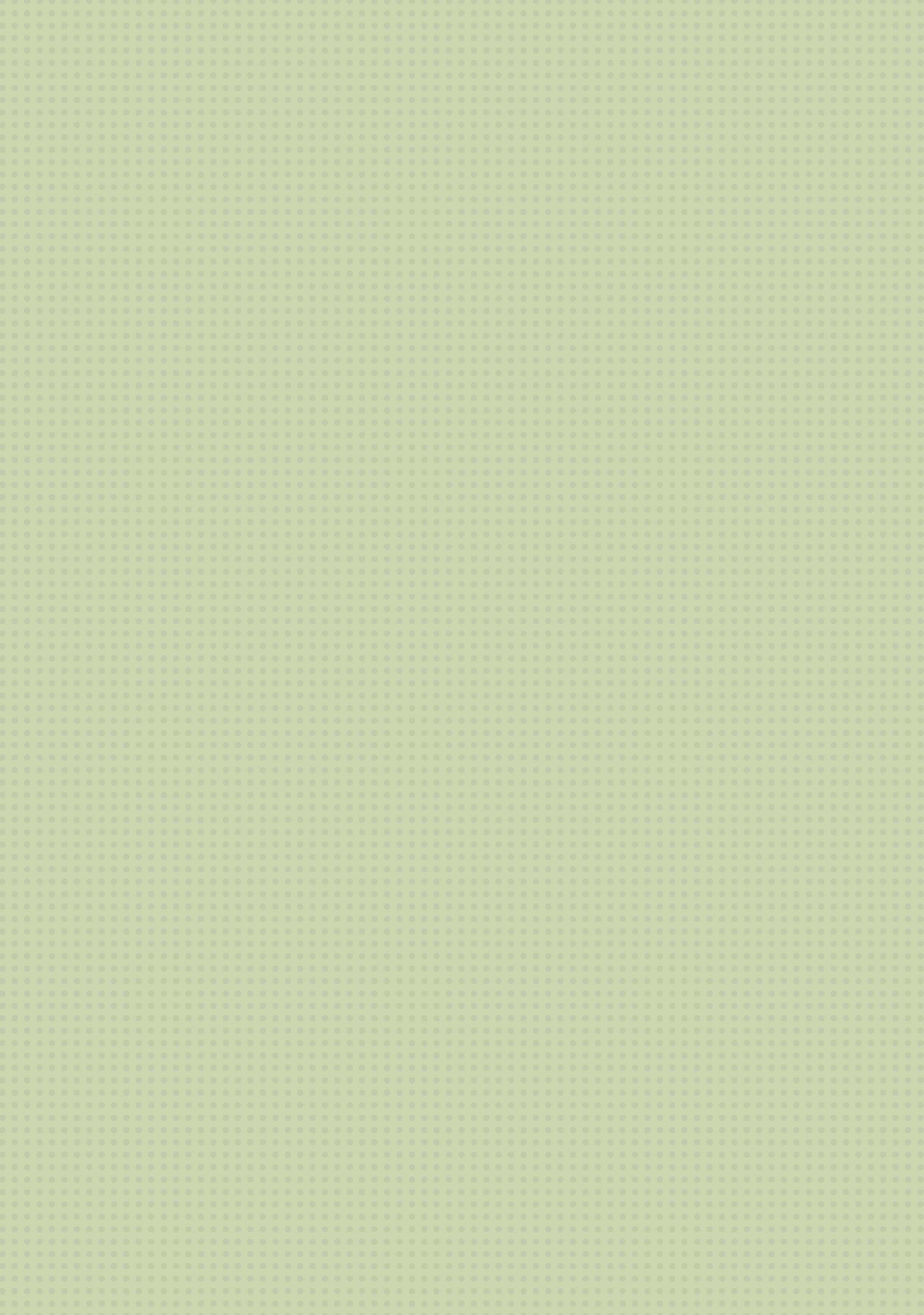 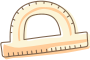 Giải
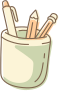 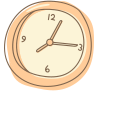 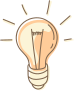 HƯỚNG DẪN VỀ NHÀ
* Chuẩn bị trước 
"Bài 4: Phép nhân đa thức một biến".
* Ghi nhớ 
kiến thức trong bài.
* Hoàn thành các bài tập trong SBT.
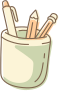 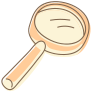 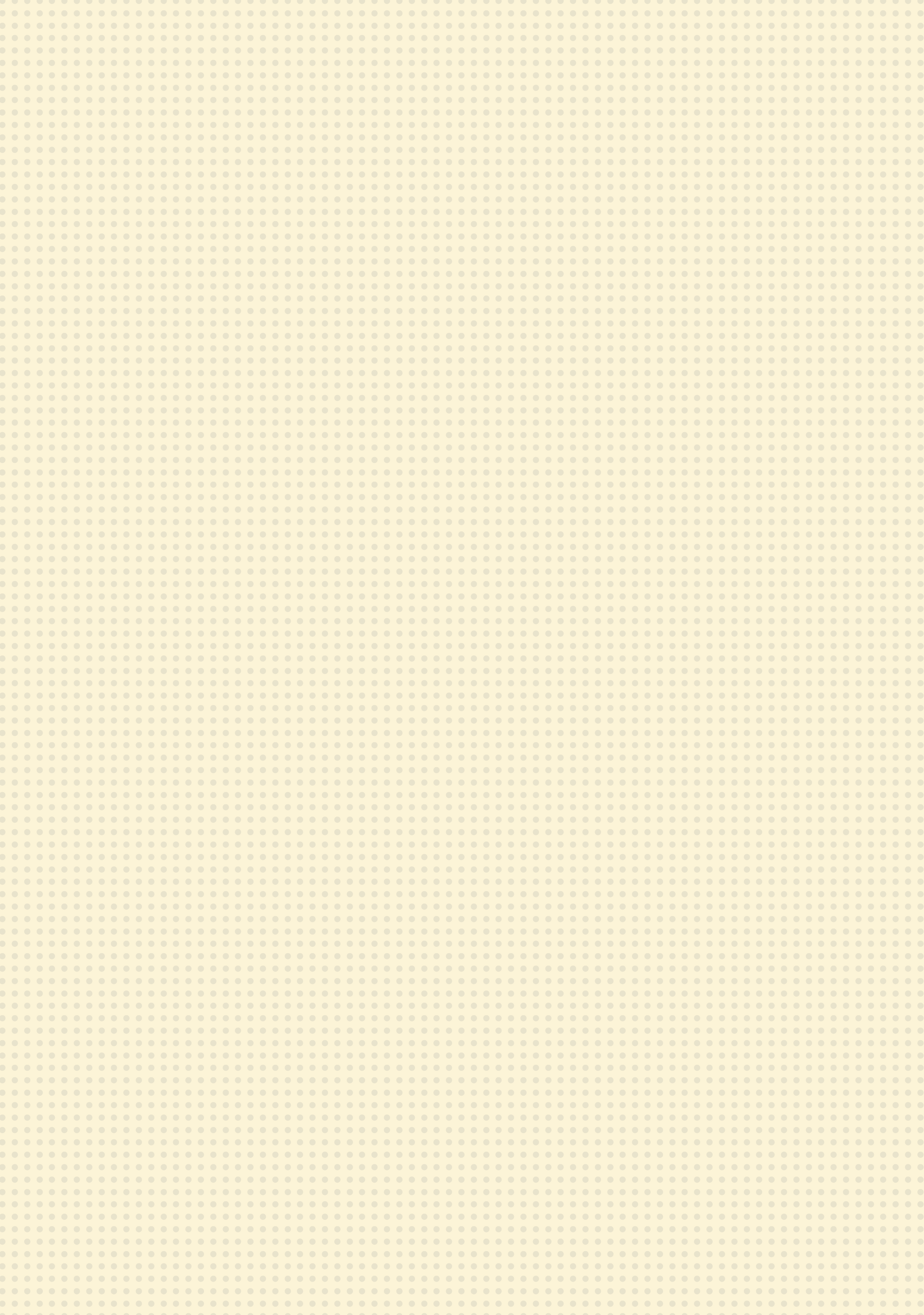 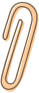 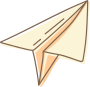 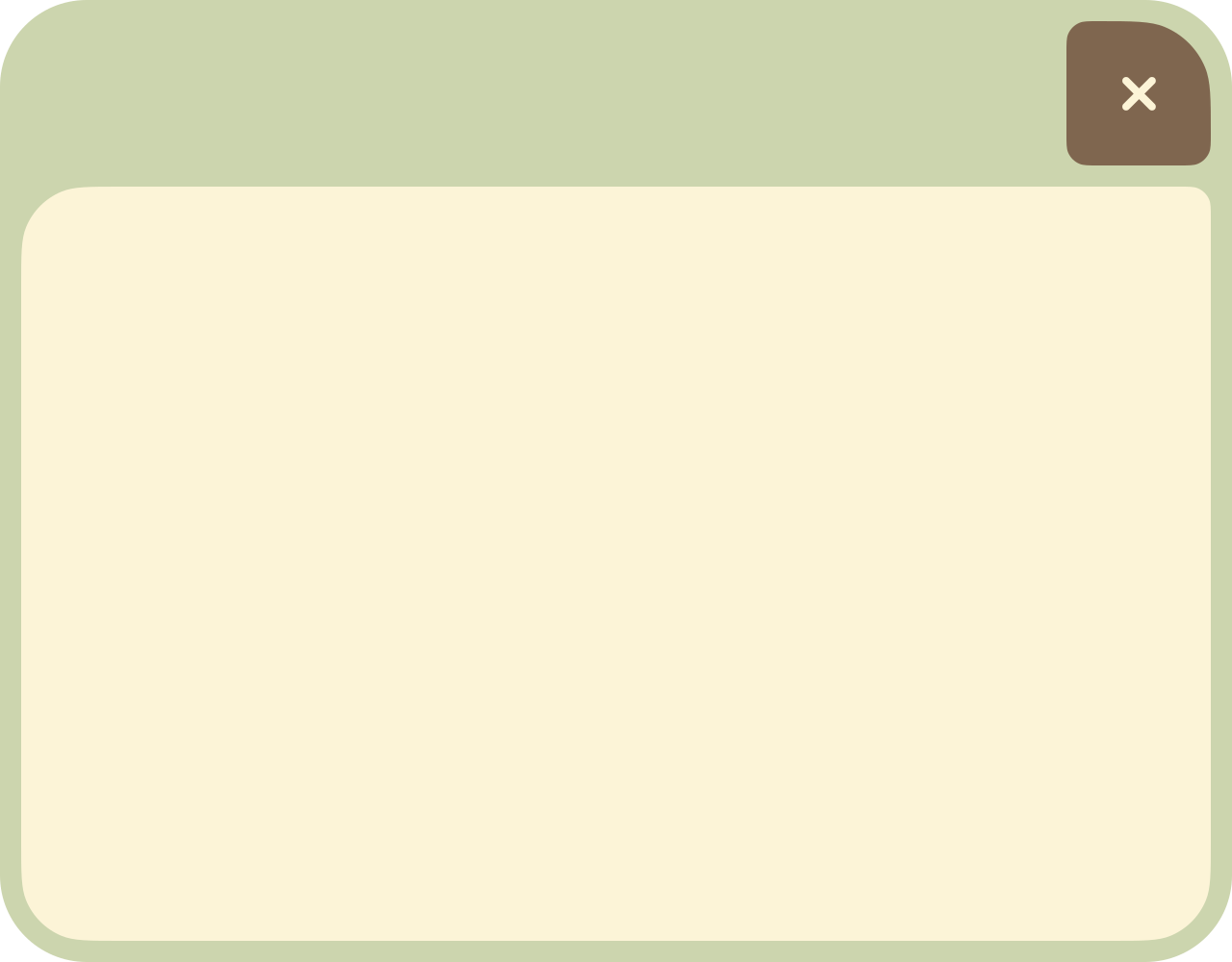 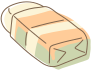 CẢM ƠN CÁC EM ĐÃ CHÚ Ý LẮNG NGHE BÀI GIẢNG!
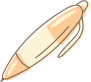 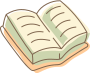